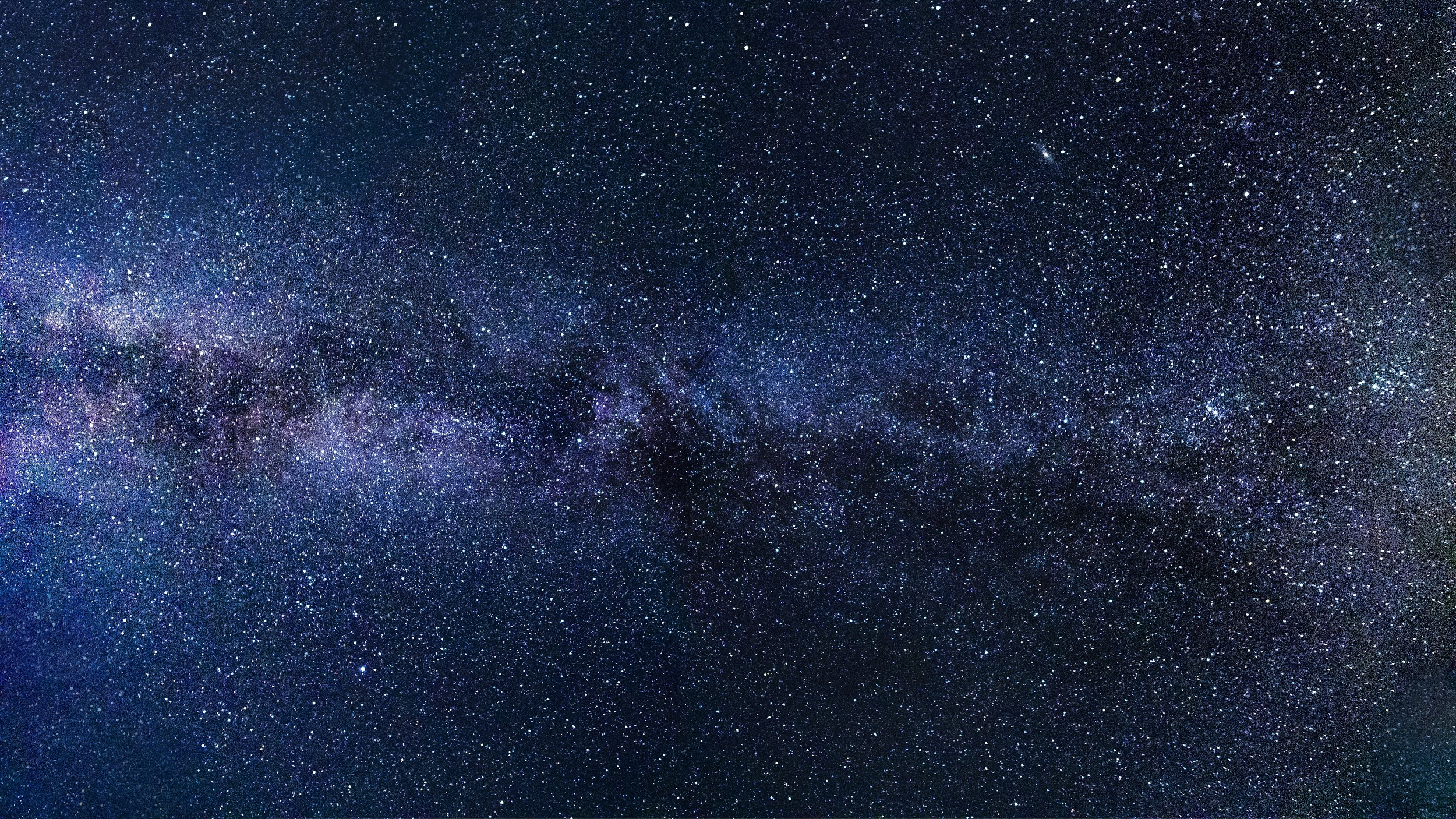 Sponsor
The Aerospace Corporation

Advisor
Dr. Zachary Sunberg
SHADE
Spacial HEO Autonomous Detector & Evaluator


Critical Design Review
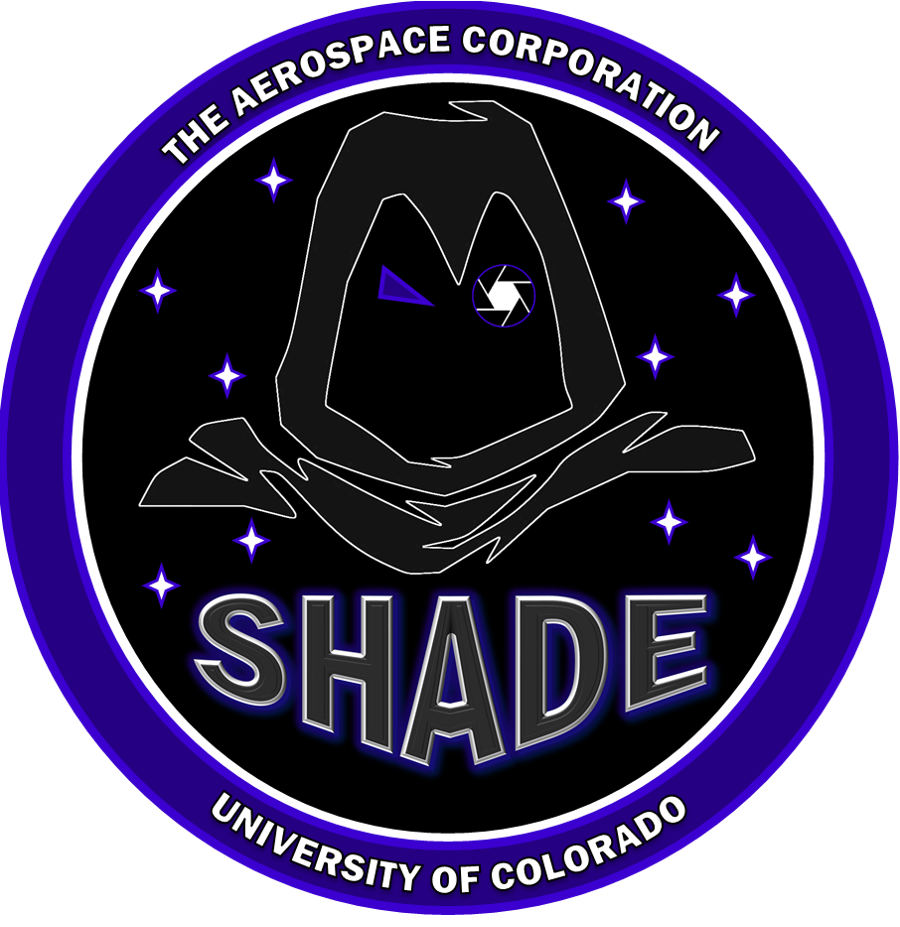 Team
Robert Redfern, Quinton Dombrowski, Benjamin Vidaurre, Elliott Tung, Katherine Nyland, Marlin Jacobson, Jacob Weiner, Davis Peirce, John Hugo & Vinay Simlot
1
Project Description
2
The Need
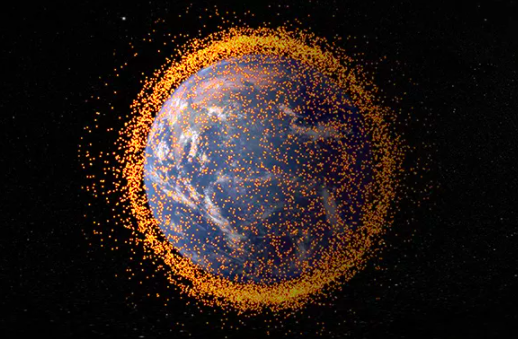 Higher risks now posed by Earth-orbiting objects
Attributed to cheaper launches and limited space junk removal

Large Space Situational Awareness Systems
Highly capable, very expensive, currently overwhelmed

Need to reduce ‘trivial’ tracking requests
Producing inexpensive smaller systems will free up operational bandwidth for more capable systems
Courtesy: NASA Goddard Space Flight Center
3
Timeline       Project Description     Design Solution       Requirement Satisfaction       Risks         Validation        Planning          Summary
Project History
GHOST  (2018/19)
WRAITH  (2019/20)
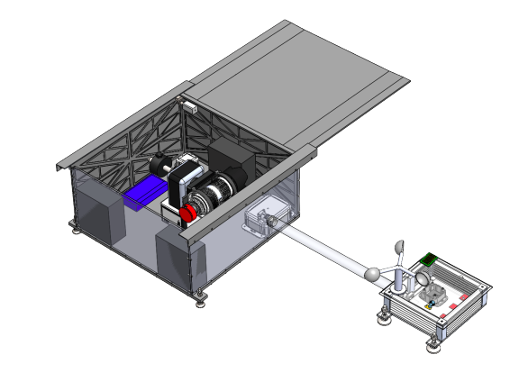 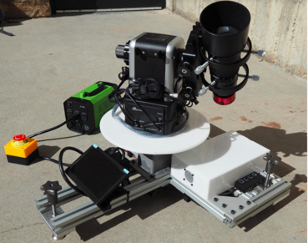 Ground-Based Hardware for Orbital Space Testing
Created to track circular LEO and MEO objects
Key elements: Autonomous imaging and processing for orbit determination, scheduling limited observation windows
Weather Resistant Autonomous Imaging for Tracking HEOs
Added HEO tracking capabilities to GHOST
Modified to function autonomously for 12 hour observations 
Project cut short in March 2020 due to COVID-19 pandemic 
Key elements: Active and passive weather protection, dynamic scheduler to reschedule missed observations in a single night
4
Timeline       Project Description     Design Solution       Requirement Satisfaction       Risks         Validation        Planning          Summary
Legacy Status
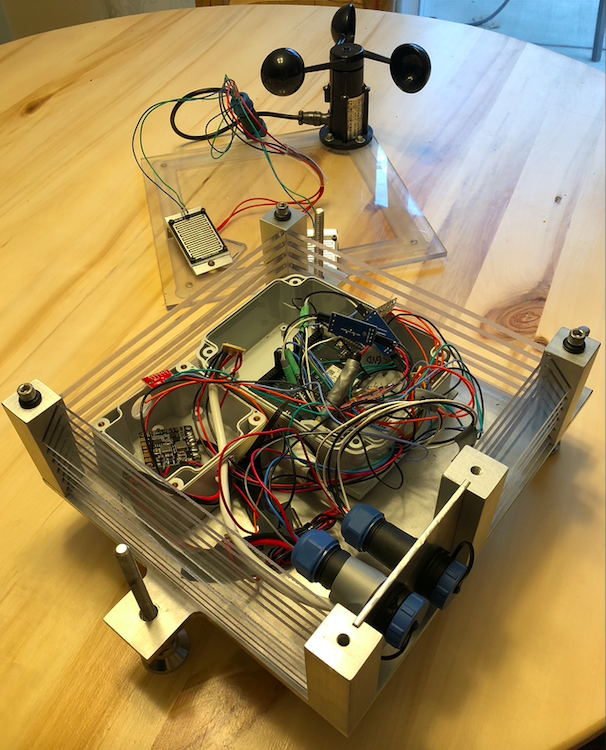 Some aspects of legacy systems are undocumented or exhibit limited capability.
These systems require additional development and significant integration work to be used as intended. 
SHADE’s manufacturing, integration, and testing will work to improve existing systems as well as implement the new design features.
After Initial Legacy Testing 
   15% working as intended
   30% in progress
   55% broken/undeveloped
Initial state of WRAITH Environmental Suite
5
Timeline       Project Description     Design Solution       Requirement Satisfaction       Risks         Validation        Planning          Summary
[Speaker Notes: Put picture of WRAITH in here to show how bad it is
Put percentages (we can estimate) about status of things - % working, % in progress, % broken, etc.]
Spacial HEO Autonomous Detector & Evaluator   2020/21
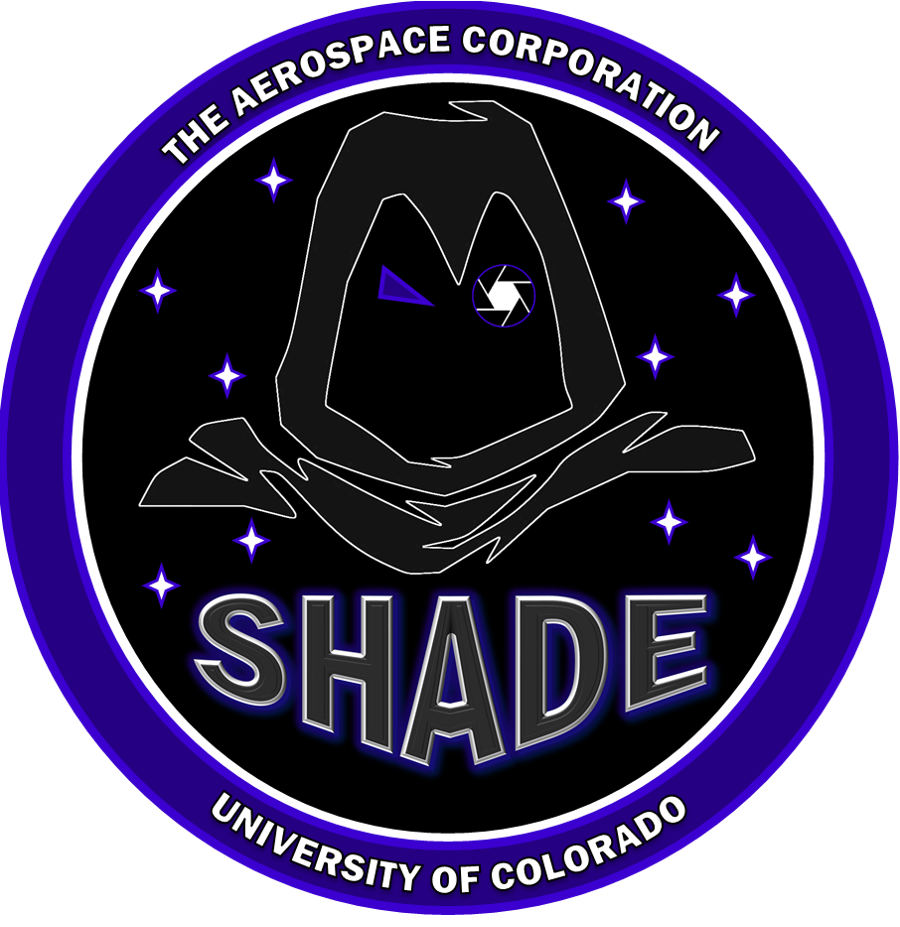 Mission Statement
To provide an easily accessible, multi-night orbit tracker, specializing in the evaluation of highly elliptical orbits. SHADE will be a low-cost capable tracking system, able to withstand adverse weather conditions.
6
Timeline       Project Description     Design Solution       Requirement Satisfaction       Risks         Validation        Planning          Summary
[Speaker Notes: Reduce number of words, (bold stuff)]
SHADE Functional Requirements
1) SHADE shall predict locations and visibility windows for objects in LEO, MEO, GEO, and HEO.
2) SHADE shall function autonomously in standard operating conditions for at least two nights.
3) SHADE shall autonomously enter and exit a safe mode to protect itself from adverse weather.
4) SHADE shall autonomously track objects in LEO, MEO, GEO, and HEO.
5) SHADE shall image objects with apparent magnitude of less than 10.
6) SHADE shall create and save orbit estimates for each object within 5 mins of the end of the associated visibility window.

New to SHADE
7) SHADE shall be deployed & recoverable in 30 minutes by a single operator.
8) SHADE shall be capable of making observations on multiple nights during a single deployment.
7
Timeline       Project Description     Design Solution       Requirement Satisfaction       Risks         Validation        Planning          Summary
[Speaker Notes: Associated requirements to FR 1-6 have been modified to account for multi day deployment]
CONOPS
8
9
5
[Speaker Notes: Animation Dialogue
Single operator arrives in vehicle with in 100 feet of deployment site (click)
Operator transports system modules to deployment site by foot, making a total of three separate trips (click)
Operate assembles the system modules, uploads the TLE List and deploys SHADE (click)
The system beginnings imaging (click)
However if the weather detection unit is triggered due to bad weather, the system will enter safe mode. (click)
Otherwise, the imaging process is initiated (click)
If an object is present at the predicted location, SHADE will analyze its location and predict its orbit (click)
This imaging cycle continues for the duration of the night. (click)
If an object is not present at its predicted location, Shade will search the nearby sky for the missing object. (click)
If the missing object is found the cycle will continue, otherwise SHADE will move on to the next object. (click)
This cycle occurs for each night of deployment. (click)
At the end of deployment, the single operator returns to deployment site and recovers and disassembles the system.]
Design Solution
10
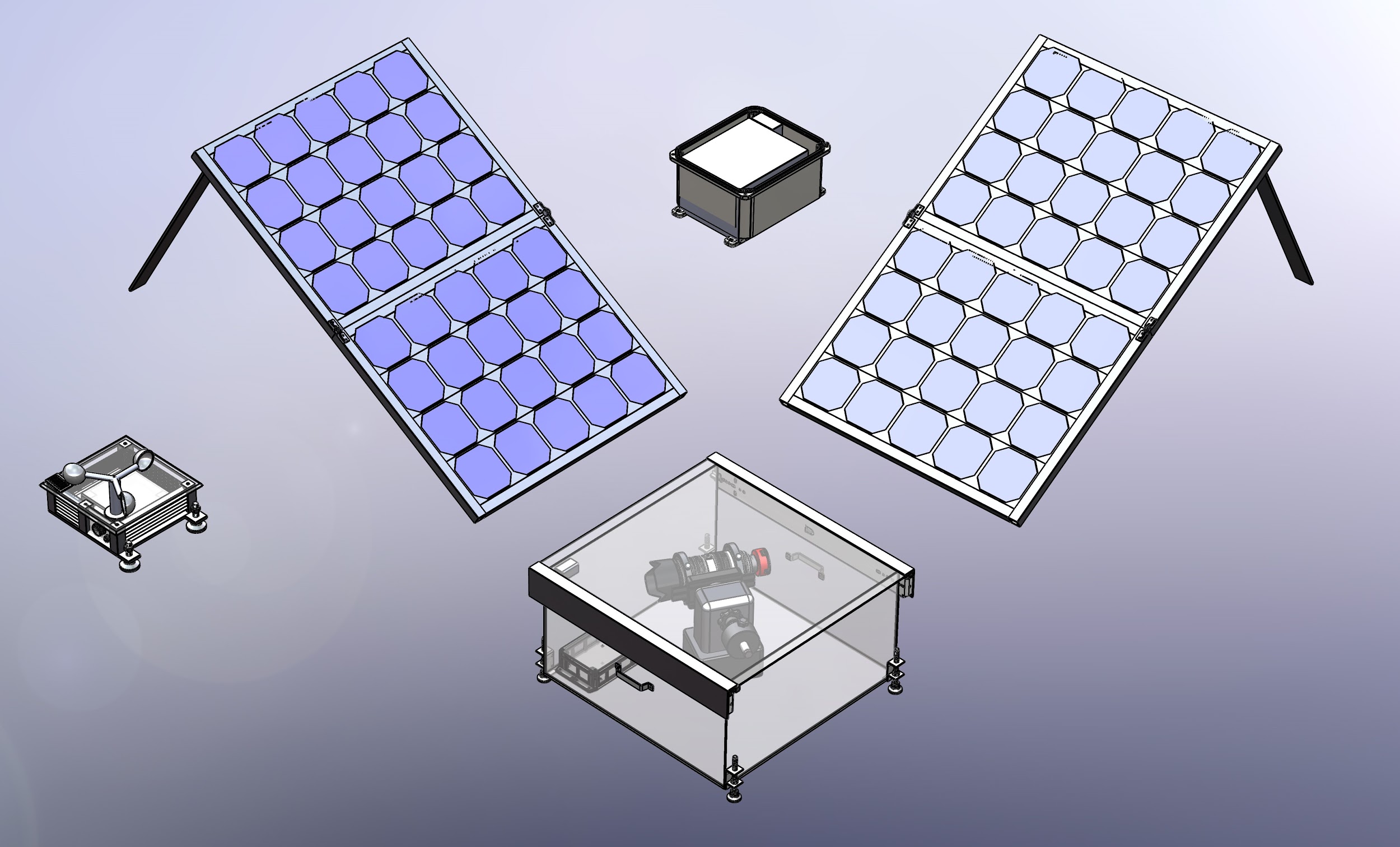 Introducing
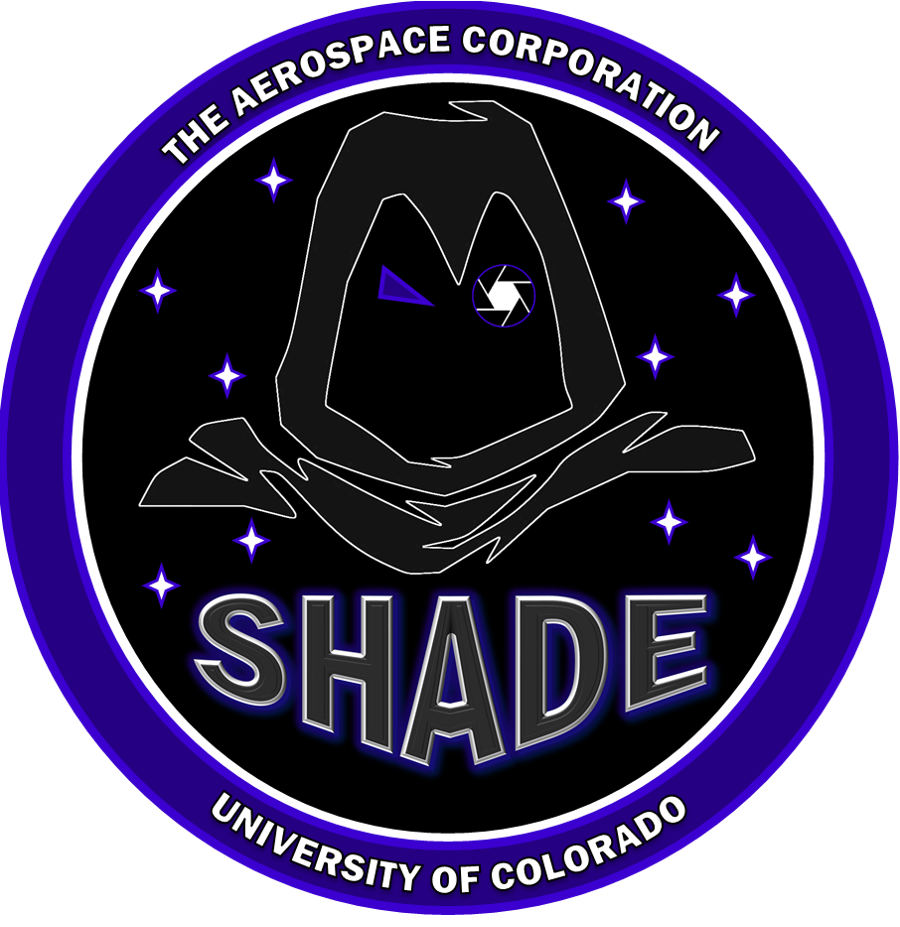 Overall Functional Block Diagram
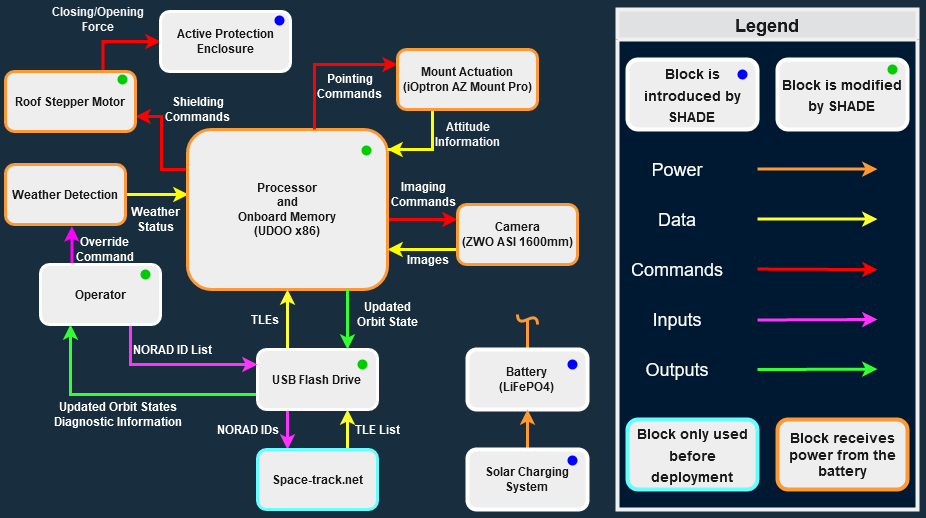 12
Timeline       Project Description     Design Solution       Requirement Satisfaction       Risks         Validation        Planning          Summary
[Speaker Notes: Use laser pointer]
Power System FBD
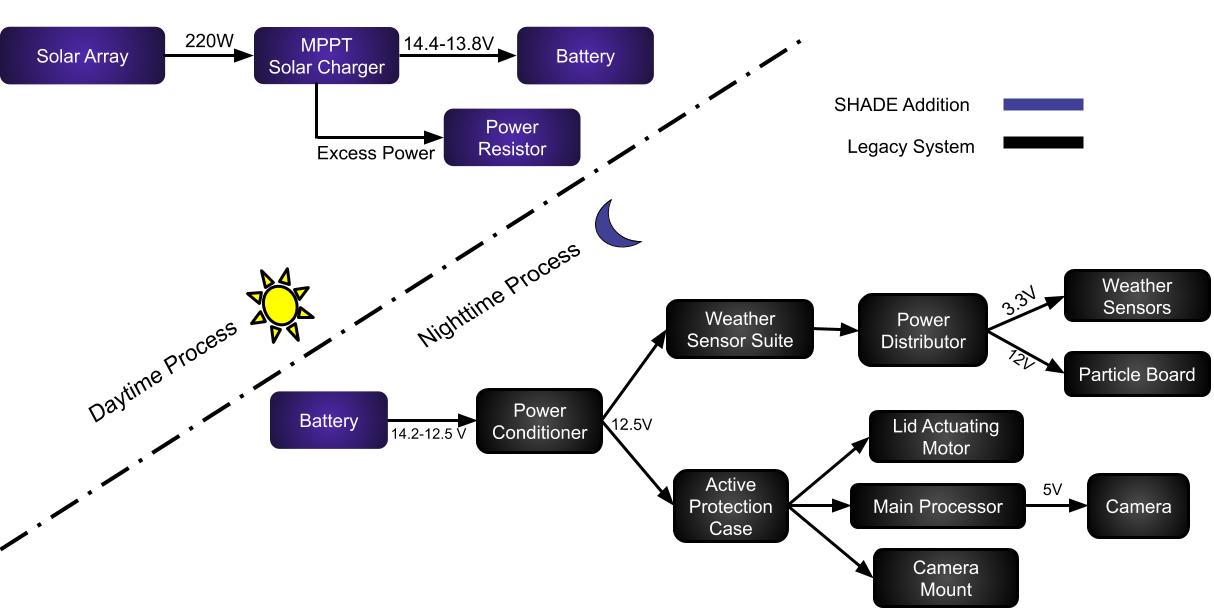 13
Timeline       Project Description     Design Solution       Requirement Satisfaction       Risks         Validation        Planning          Summary
[Speaker Notes: Maybe box each set by itself
Put sun and moon vertically in-line with each other
Place sun and moon in the same order they appear in the legend (Sun over moon in the legend) 

Take away wordy stuff]
Critical Project Elements Review
Power System
Weather Detection
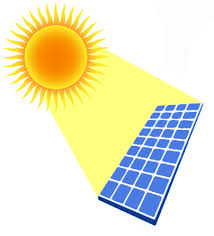 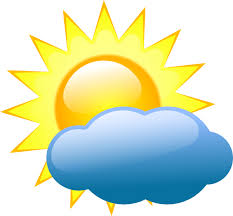 Modularity
Passive Protection
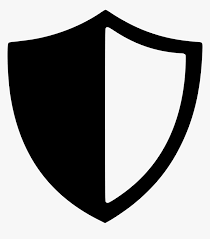 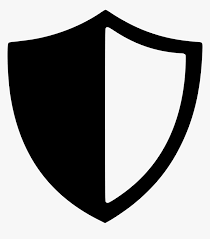 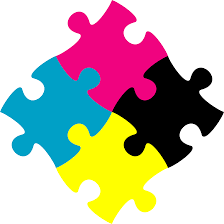 Active Protection
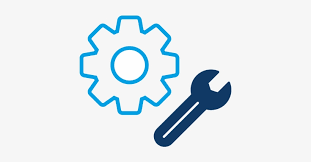 Software
14
Timeline       Project Description     Design Solution       Requirement Satisfaction       Risks         Validation        Planning          Summary
[Speaker Notes: Animate

Maybe make each component of modularity smaller font and make the polygon thing for each a different shade of purple]
RequirementSatisfaction
15
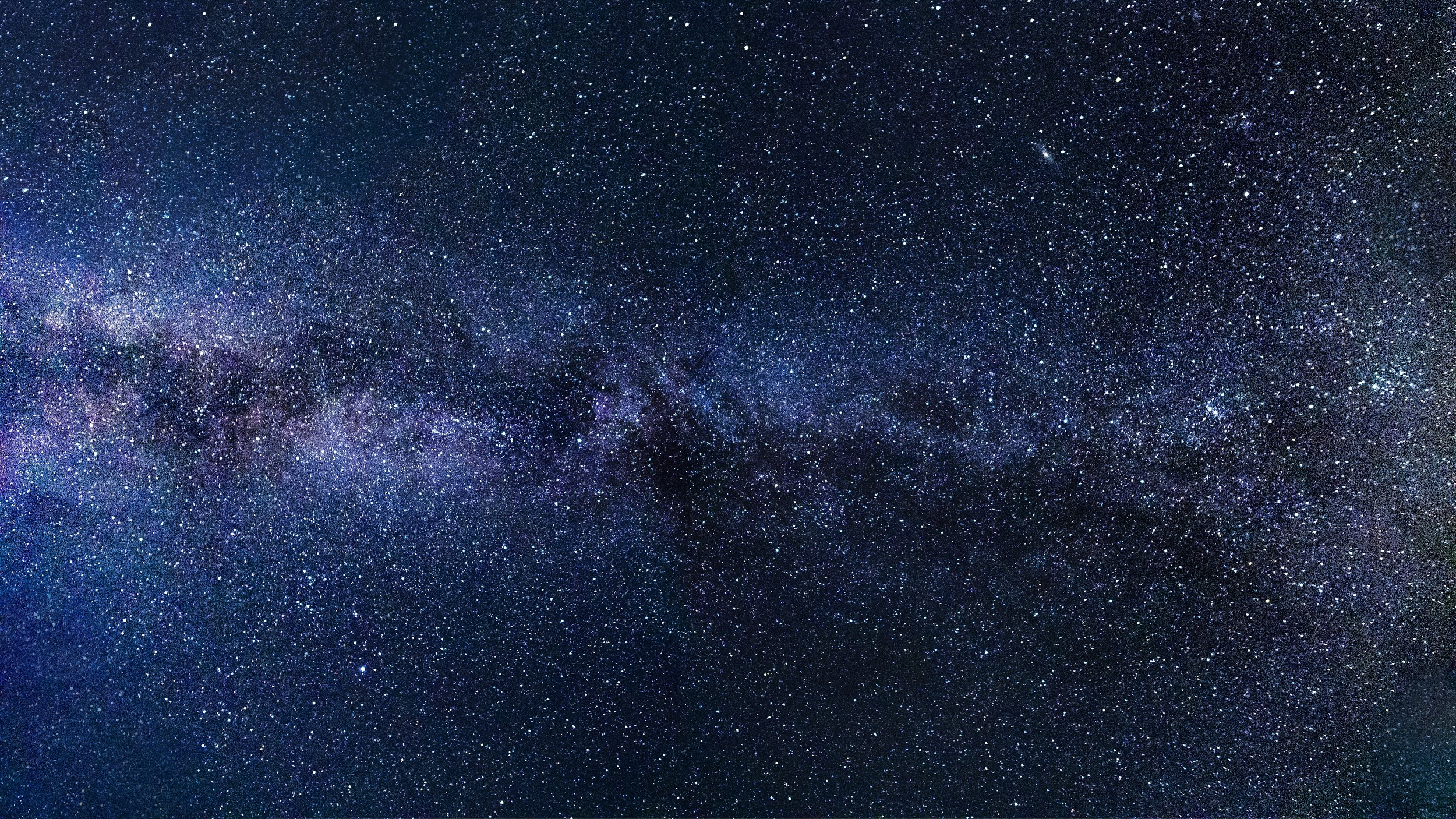 THANKS
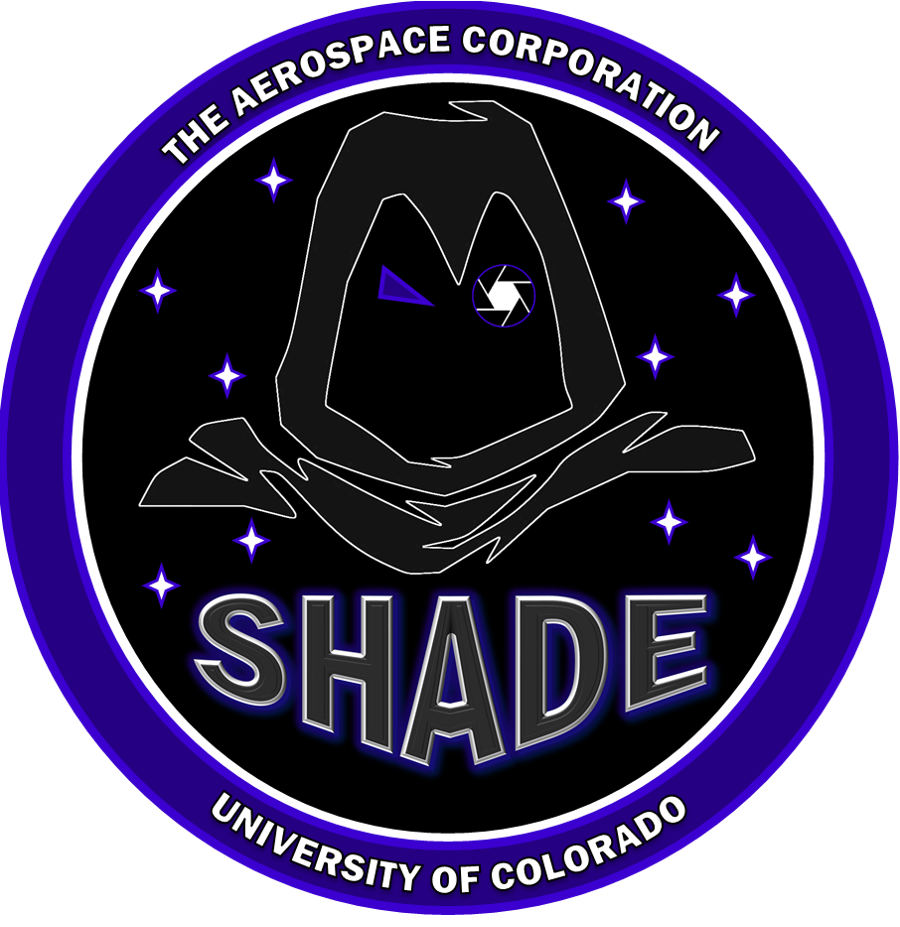 Power System
Does anyone have any questions?
Follow the project updates

addyouremail@freepik.com 
+91  620 421 838 
yourcompany.com
16
Requirement Satisfaction          Power             Modularity            Software
[Speaker Notes: The purpose of SHADEs weather detection suite is to protect the system from adverse weather conditions that it may encounter during multiple night deployment, functional requirement 3.]
Power System Functional Requirements
The system shall function autonomously in standard operating conditions with no human intervention for at least two nights.
The system shall be deployed and recovered within 30 minutes by one operator.
The system shall be capable of making observations on multiple nights during a single deployment.
Functional 
Requirement 2
Functional 
Requirement 7
Functional 
Requirement 8
17
Requirement Satisfaction          Power             Modularity            Software
Power System Design Requirements
18
Requirement Satisfaction          Power             Modularity            Software
[Speaker Notes: Prove DR 8.1.2 in backup slides]
Core Power System Components
Battery & Charger
(FR 2,7,8 - Modification)

Easier to transport, reduces weight from 40 to 20.5 lbs
Life cycle increased by 10x
Charges faster than SLA
Solar Array
(FR 2,7,8 - Novel)

Each solar panel weighs less than 50 lbs
Extends deployment time to multiple nights without operator intervention
Thermal Regulation
(FR 2,8 - Novel)

Heat sinks lower panel temperature from 1-10 oF on hot days
Lower temperatures increase panel efficiency
19
Requirement Satisfaction          Power             Modularity            Software
Solar Panel
Solar Cells
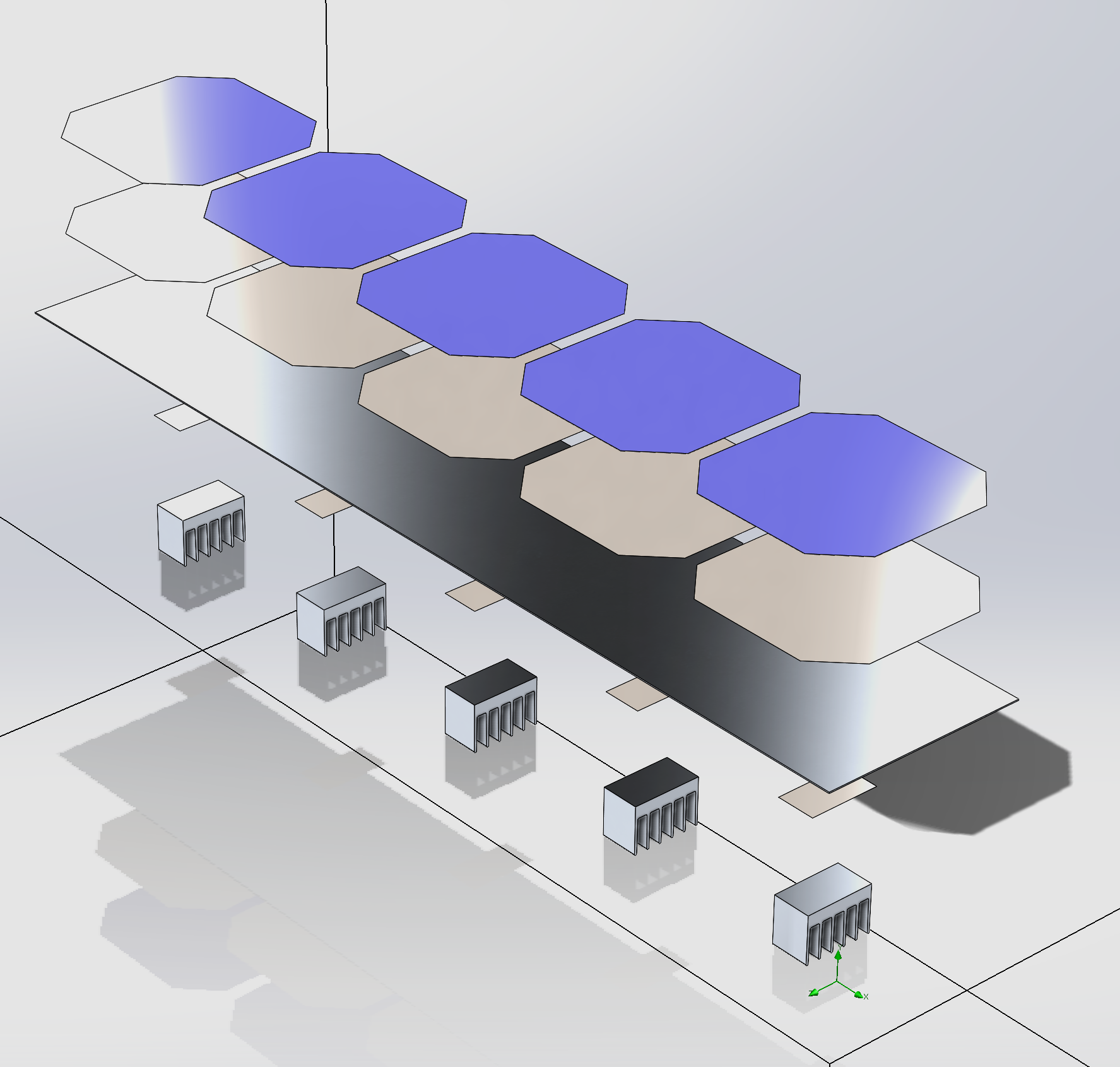 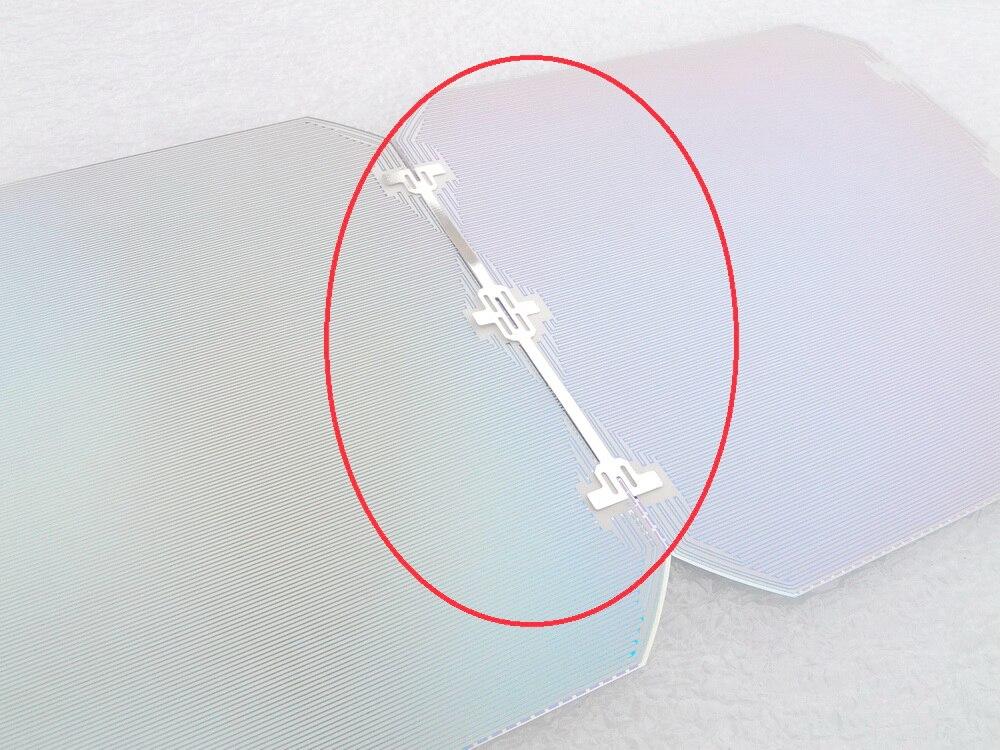 Aluminum Back Plate
Thermal
Epoxy
Solderable “Dogbone”
Heat Sink
20
20
Requirement Satisfaction          Power             Modularity            Software
[Speaker Notes: 63.5% increase in surface are per solar cell w/ heat sink]
Thermal Regulation
Hot Case (June 28, 2018)
Cold Case (December 28, 2018)
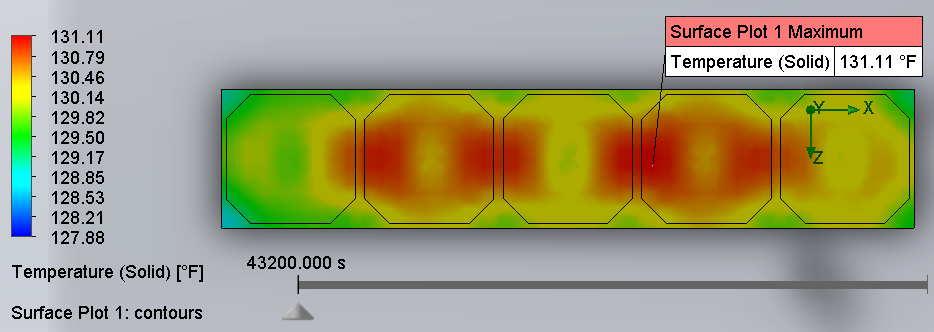 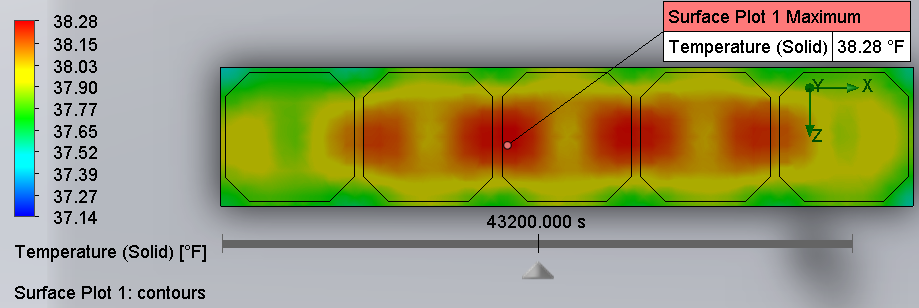 With Heat Sinks
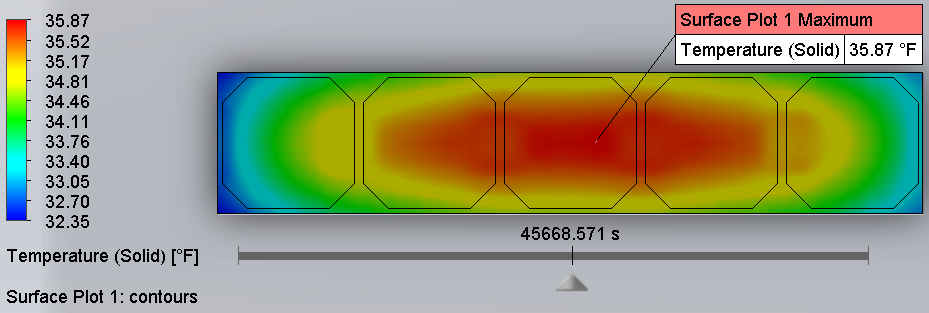 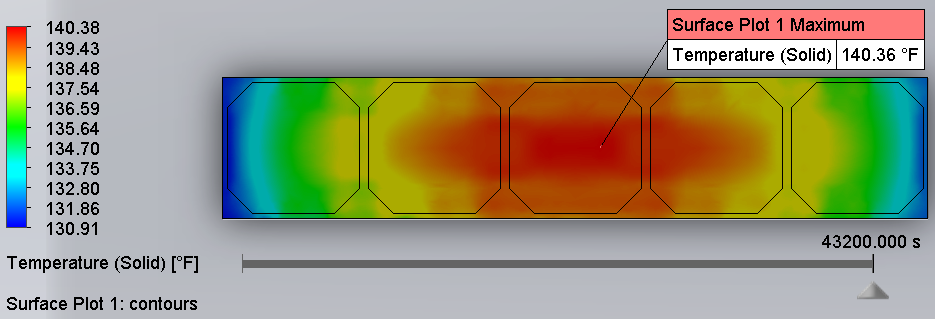 Without Heat Sinks
21
21
Requirement Satisfaction          Power             Modularity            Software
Revised Charging System
Switch from BlueSolar to SmartSolar
System can be programmed to divert extra power
Eliminated need for external power diverter
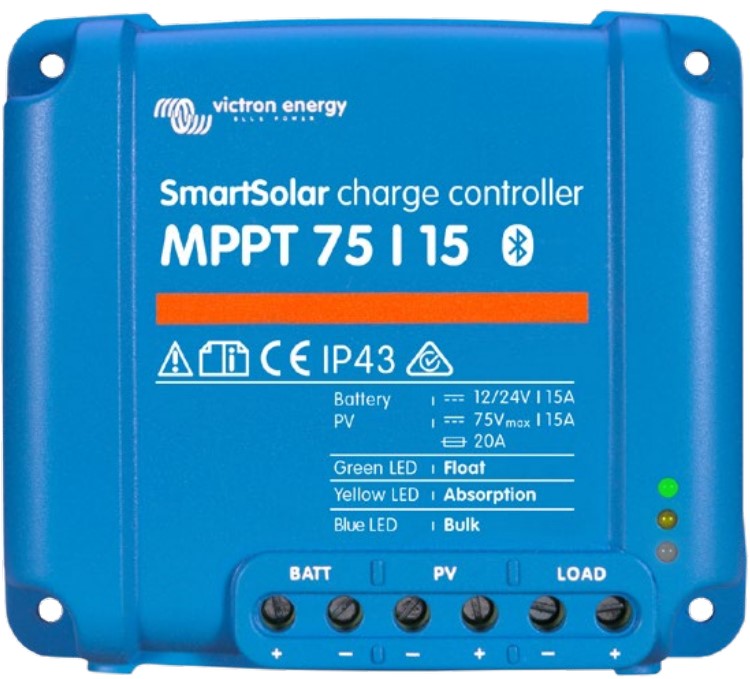 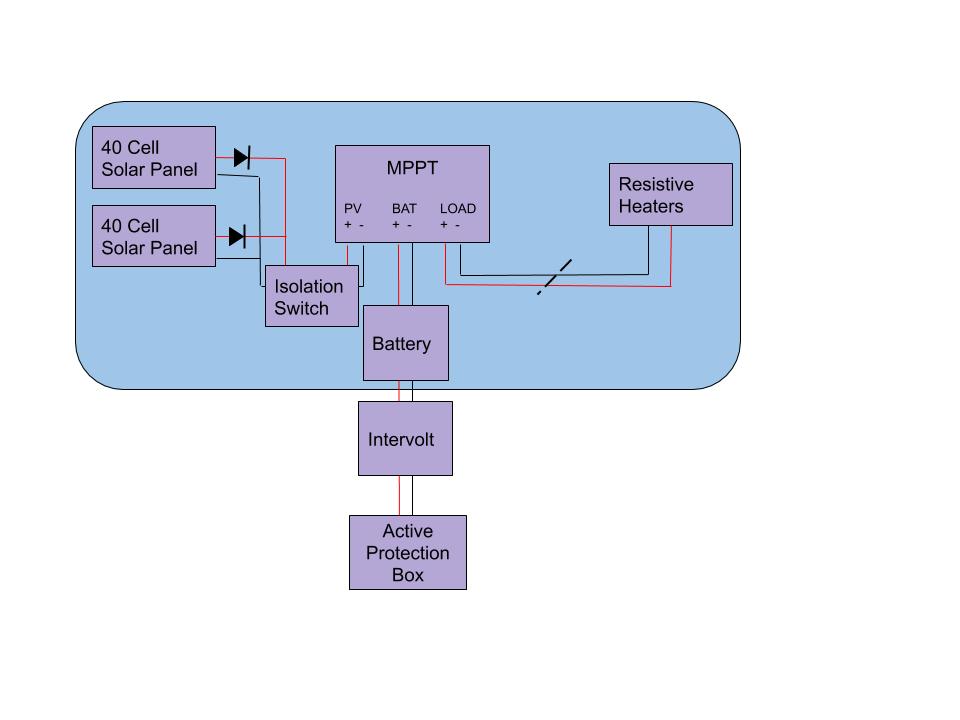 Power Module
22
22
Requirement Satisfaction          Power             Modularity            Software
[Speaker Notes: SmartSolar - is programmable via smartphone to dump excess power to a dummy load. Helpful when battery is charging above 90% or trickle charing

MPPT adjusts the load on the PV array to operate in the arrays maximum power point.
The diodes prevent back current
Isolation switch is for safe removal of PV array

CHANGE SHADE TO ACTIVE PROTECTION BOX]
Battery
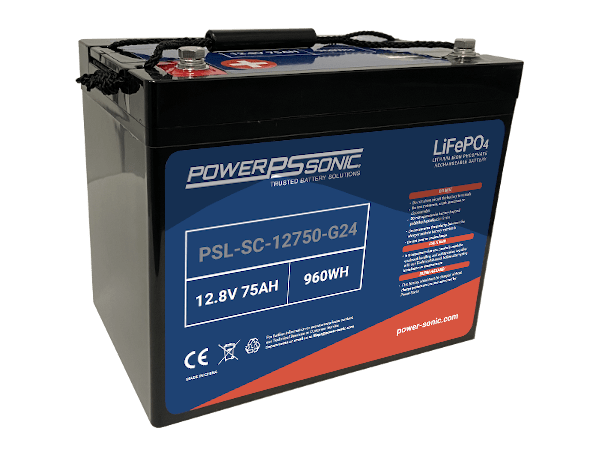 Deep Cycle LiFePO4 Battery
12.8V 75AH
960WH
2000 Cycles

Dimensions: 10.24” x 6.53” x 8.58”
PSL-SC-12750-G24 Battery
23
Requirement Satisfaction          Power             Modularity            Software
Battery Charging Simulations - Hot Day
Power Generated From Solar Panel
Full Day: 2.3 kWh 
Sunrise: 5:35 AM
Sunset: 8:34 PM
120% Charge By 12 PM
Battery Charge Profile
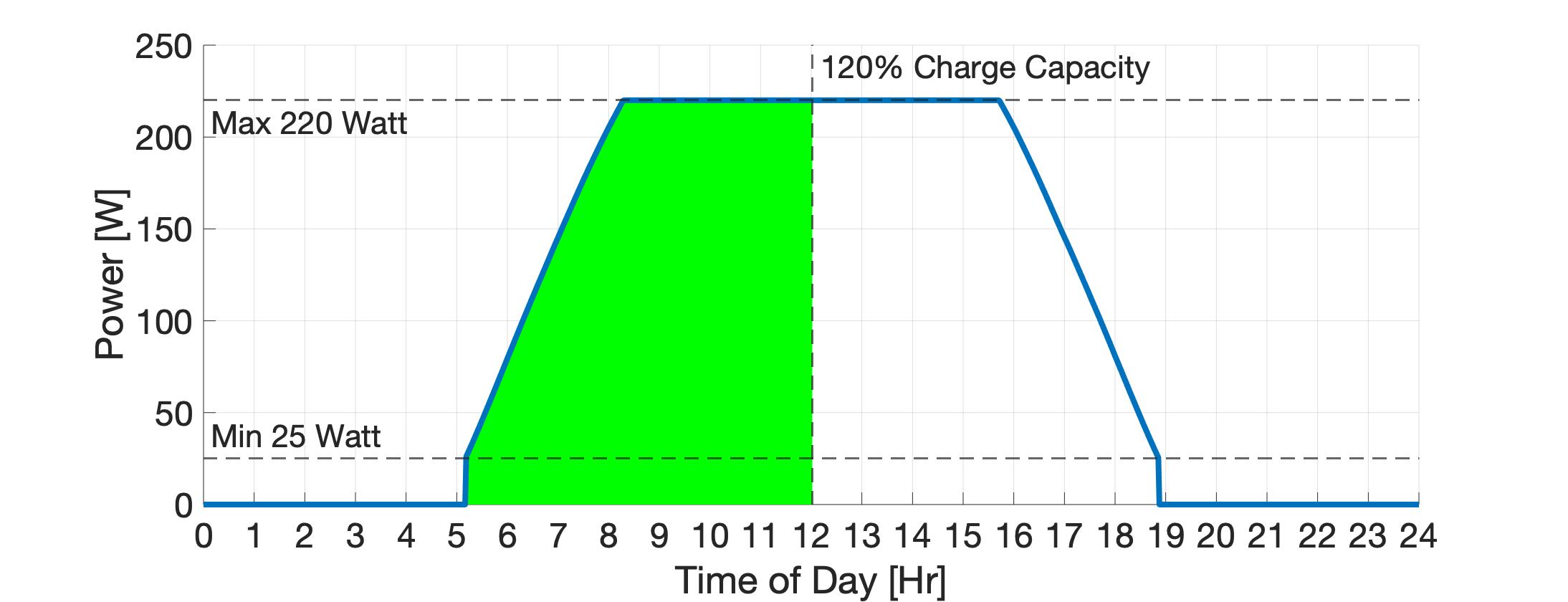 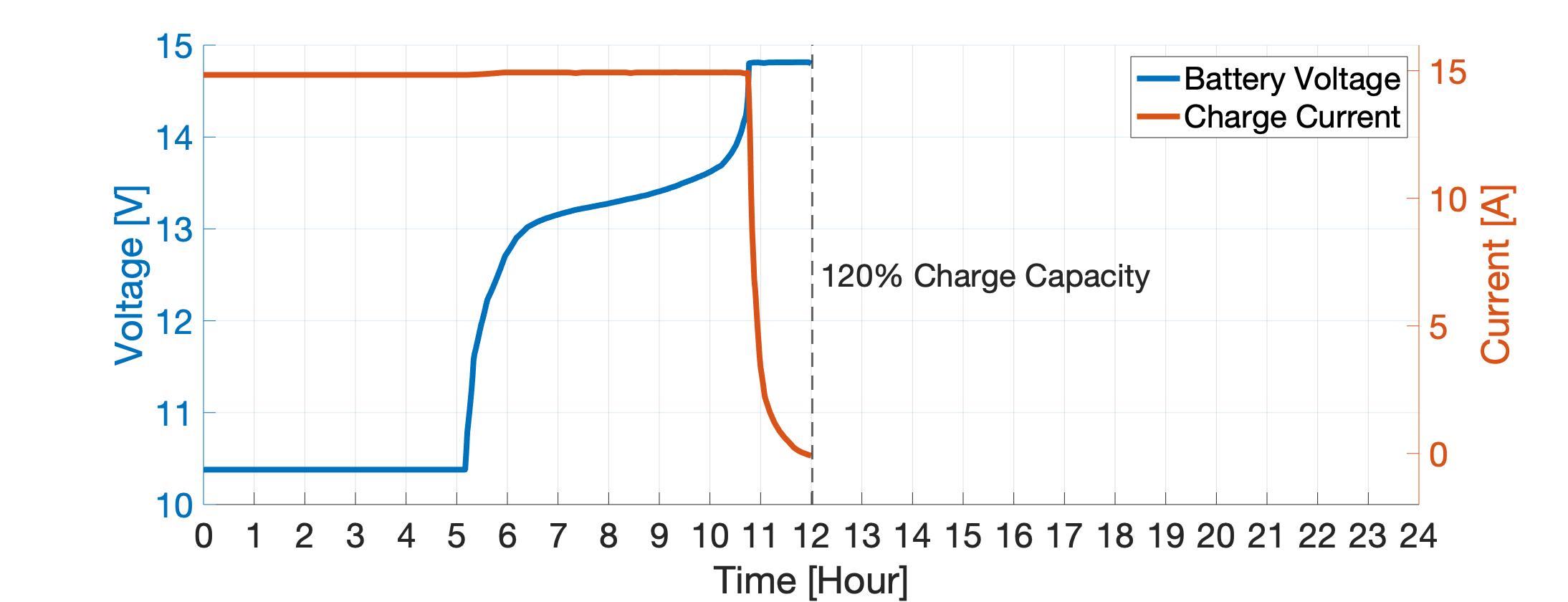 24
Requirement Satisfaction          Power             Modularity            Software
[Speaker Notes: Explicitly state that green = charging
Make axes bigger
State the reason for these simulations was to show typical envelope for charging]
Battery Charging Simulations - Cold Day
Power Generated From Solar Panel
Full Day: 723 Wh 
Sunrise: 7:22 AM
Sunset: 4:43 PM
75% Charge By Sunset
Battery Charge Profile
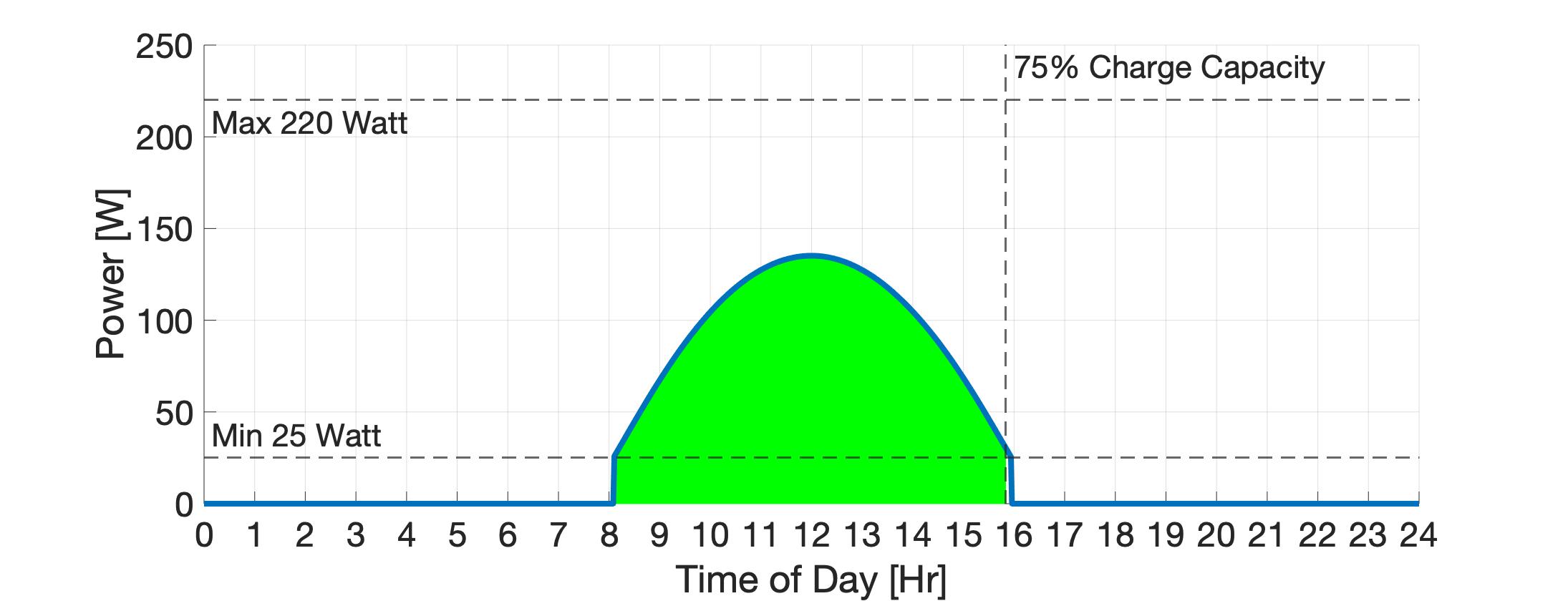 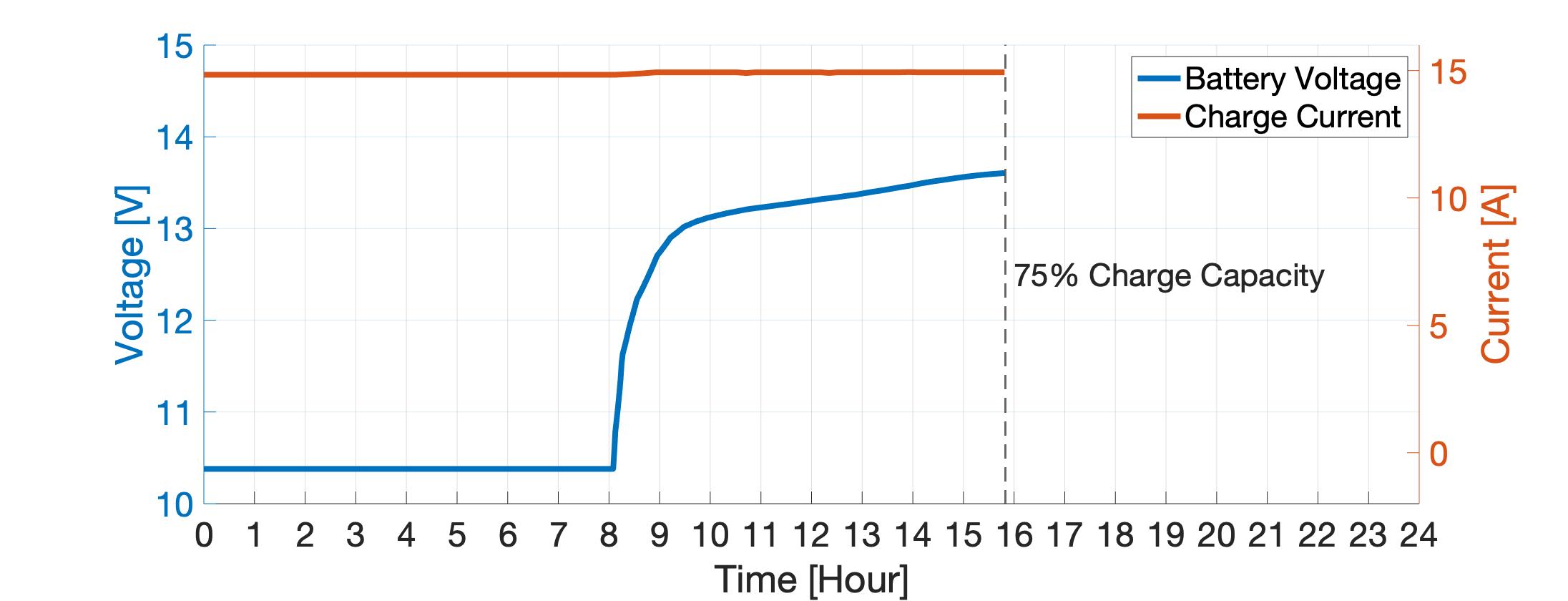 25
Requirement Satisfaction          Power             Modularity            Software
[Speaker Notes: Explicitly state that green = charging
Make axes bigger
State the reason for these simulations was to show typical envelope for charging]
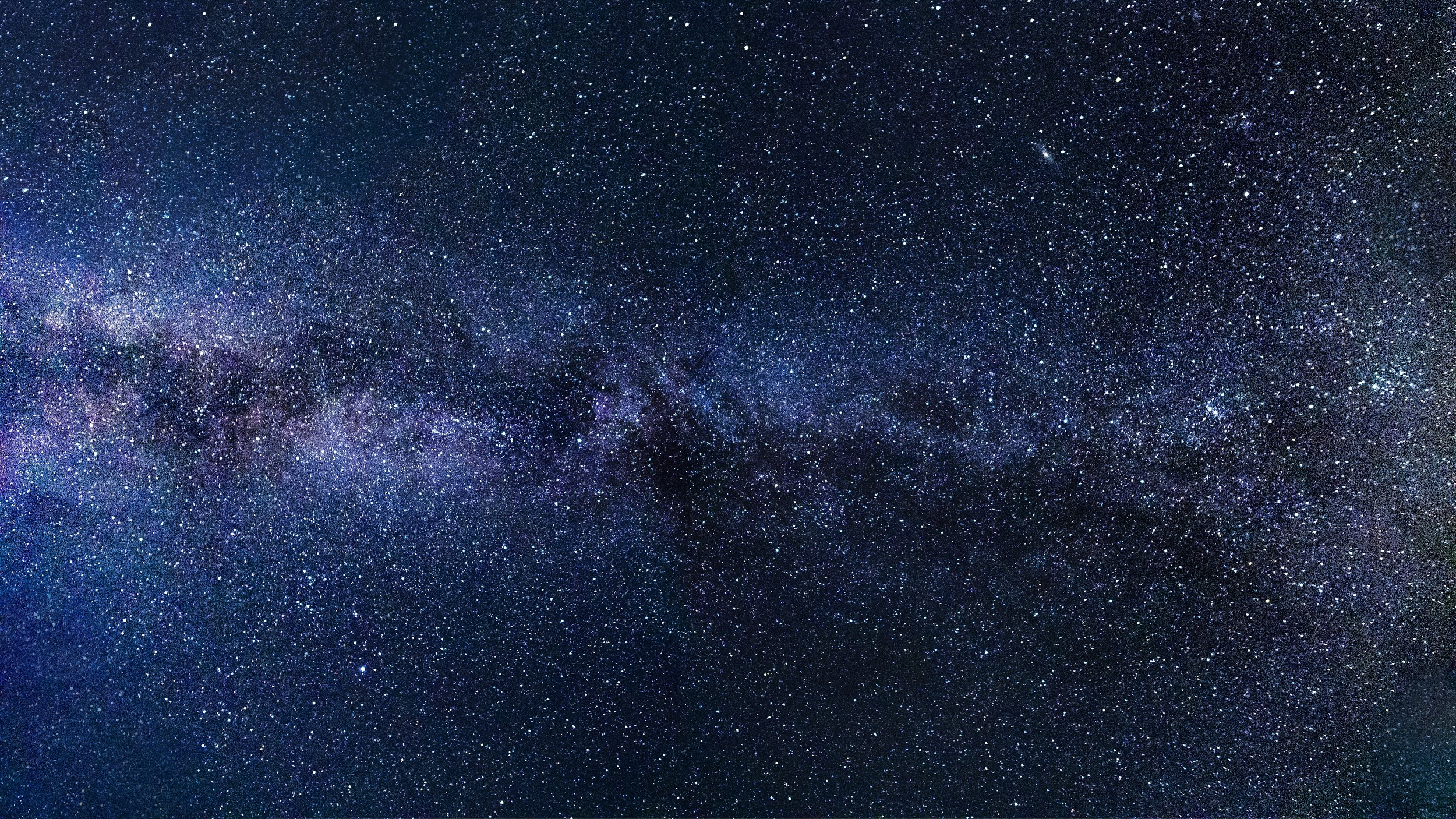 THANKS
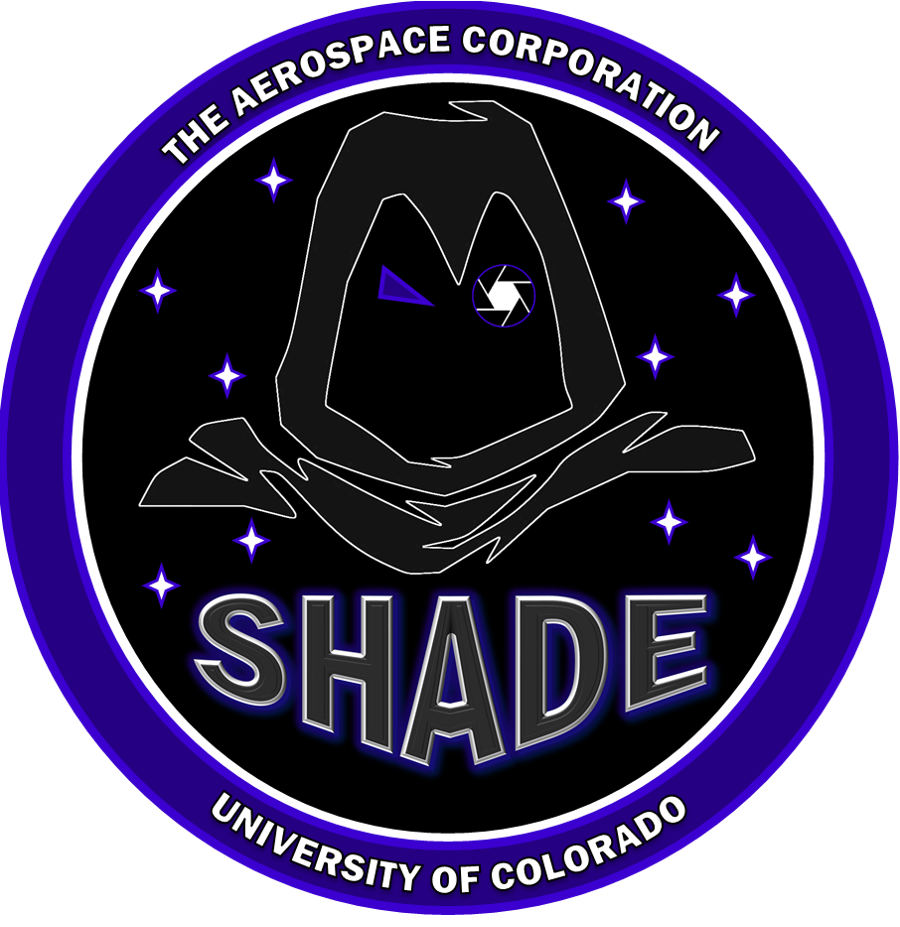 Modularity
Does anyone have any questions?
Follow the project updates

addyouremail@freepik.com 
+91  620 421 838 
yourcompany.com
26
Requirement Satisfaction          Power             Modularity            Software
[Speaker Notes: The purpose of SHADEs weather detection suite is to protect the system from adverse weather conditions that it may encounter during multiple night deployment, functional requirement 3.]
Modularity Functional Requirements
The system shall function autonomously in standard operating conditions with no human intervention for at least two nights.
The system shall autonomously enter and exit a safe mode to protect itself from adverse weather, as defined by conditions worse than the Standard Operating Conditions.
The system shall be deployed and recovered within 30 minutes by one operator.
The system shall be capable of making observations on multiple nights during a single deployment.
Functional 
Requirement 2
Functional 
Requirement 3
Functional 
Requirement 7
Functional 
Requirement 8
27
Requirement Satisfaction          Power             Modularity            Software
[Speaker Notes: (Many of these are addressed by legacy design components)]
Modularity Design Requirements
28
Requirement Satisfaction          Power             Modularity            Software
[Speaker Notes: ***Put Standard Operating in Backup slides]
Core Modularity Components
Modularization
(FR 7 - Novel)

Enabling single operator transport, all modules < 50 lbs
4 modules, enabling single operator transport & assembly in under 30 minutes
Active Protection Module
(FR 7 - Modification)

Active Protection module material will be changed to Polycarbonate, reducing weight & making for easier transport 
Active Protection dimensions reduced, minimizing volume
29
Requirement Satisfaction          Power             Modularity            Software
Transport Modules
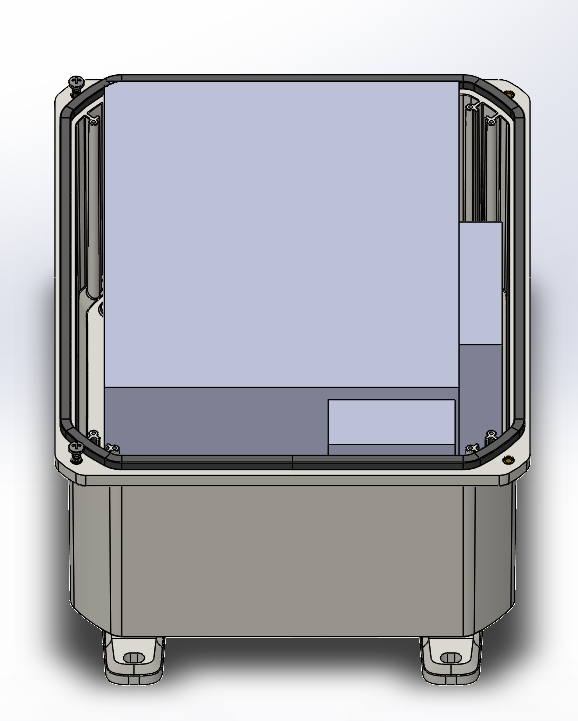 Trip #3:
Trip #1:
Trip #2:
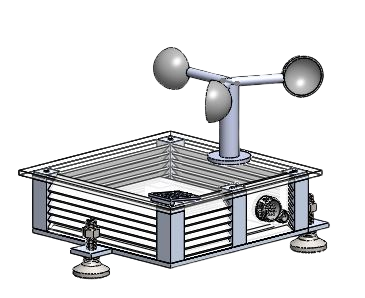 Actuation Mount & Telephoto Lens/Camera:
Weight: 18 lb
Environmental Suite & Power Module:
Weight: 
Suite: 5 lb
Power Mod: 25.55 lb
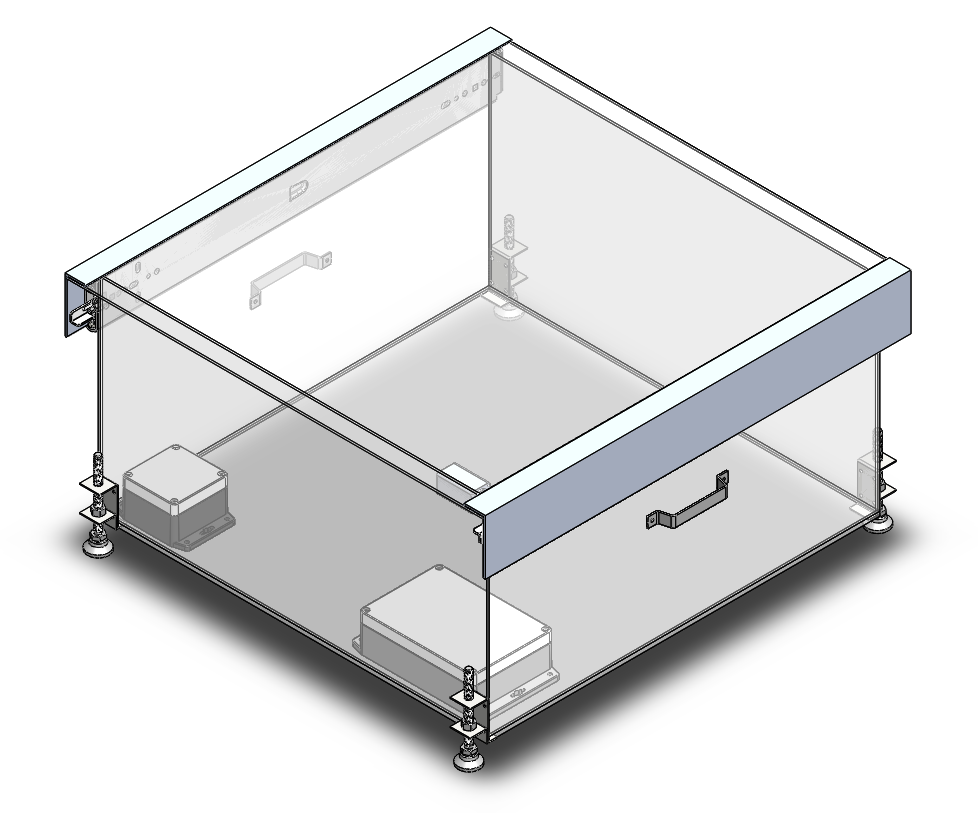 Active Protection Enclosure:
Weight: 15 lb
Trip #4/5:
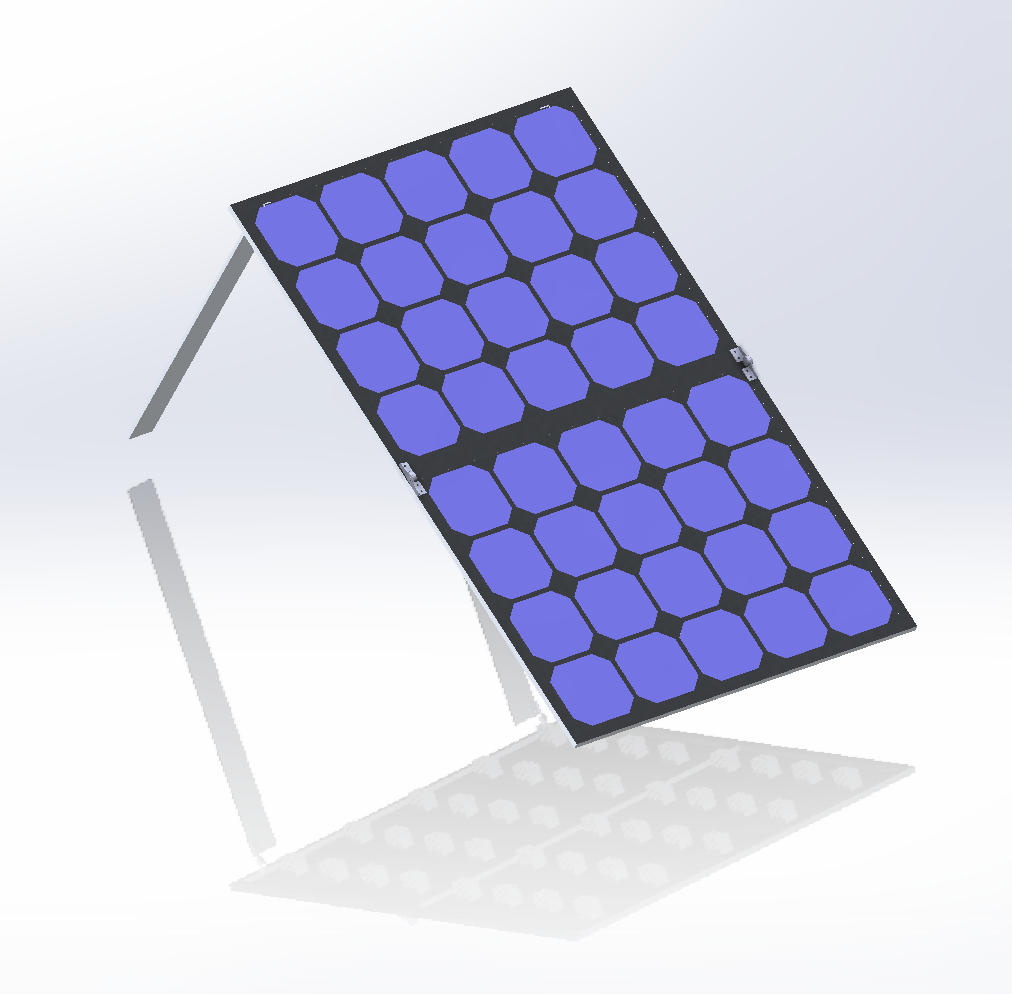 2 Solar Panels:
Weight: 27.34 lb (each)
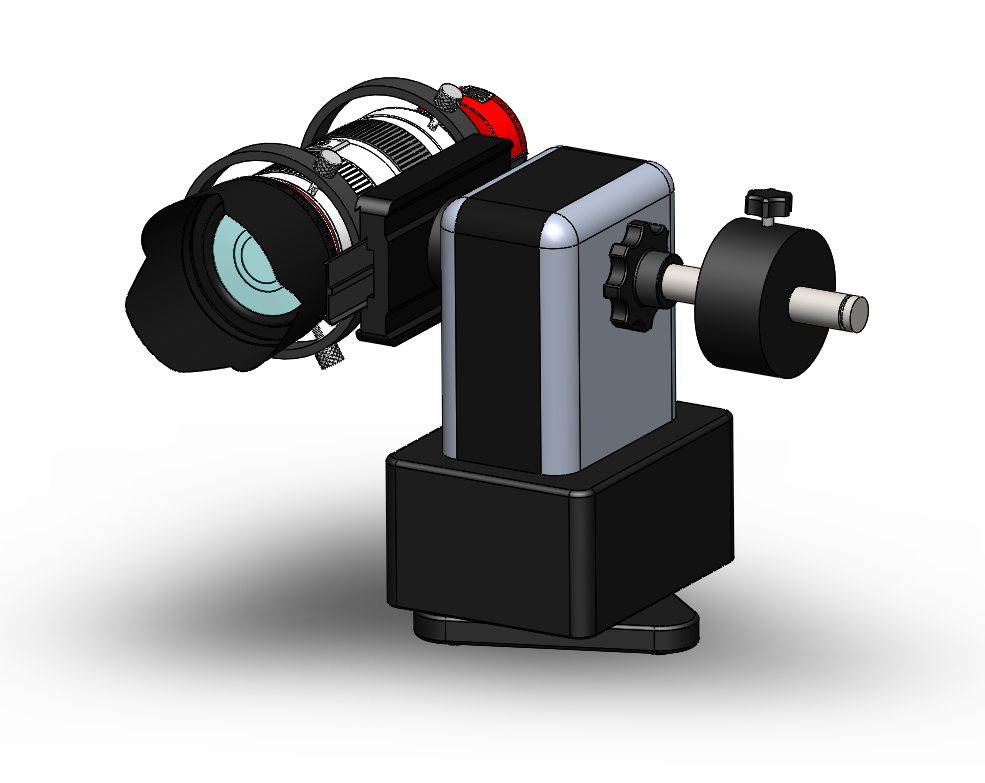 30
Requirement Satisfaction          Power             Modularity            Software
Active Protection Module - Overview
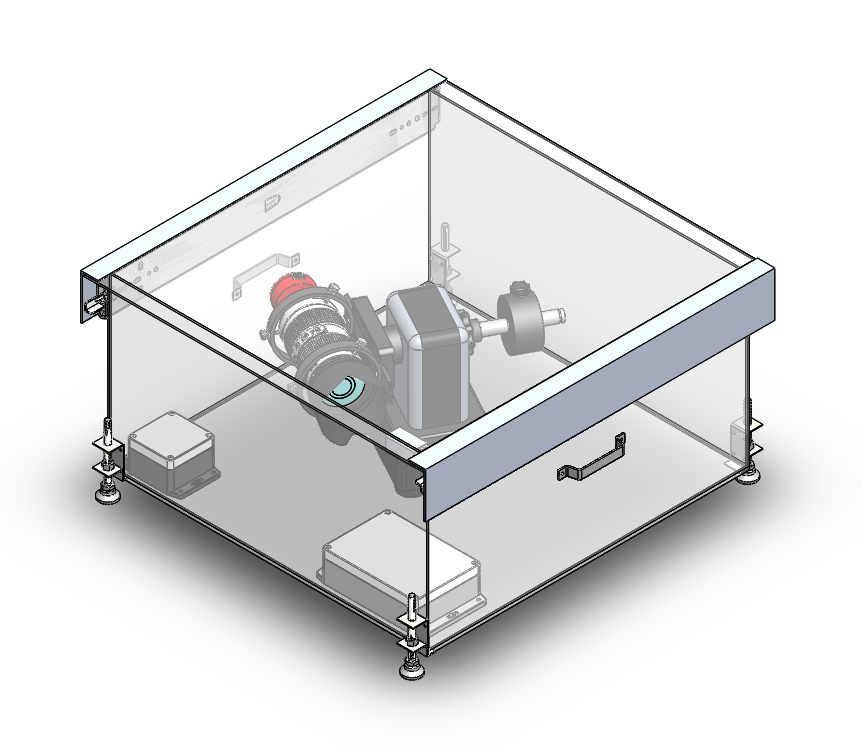 Camera and Mount
Polycarbonate Structure with White Cool-Coat Paint
Aluminum Roof Sliders
Aluminum Rail Guards
Steel Leveling Feet
Power Distributor Housed in Polycase
Aluminum Handles
Processor Housed in Polycase
31
31
Requirement Satisfaction          Power             Modularity            Software
Active Protection Module - Geometry
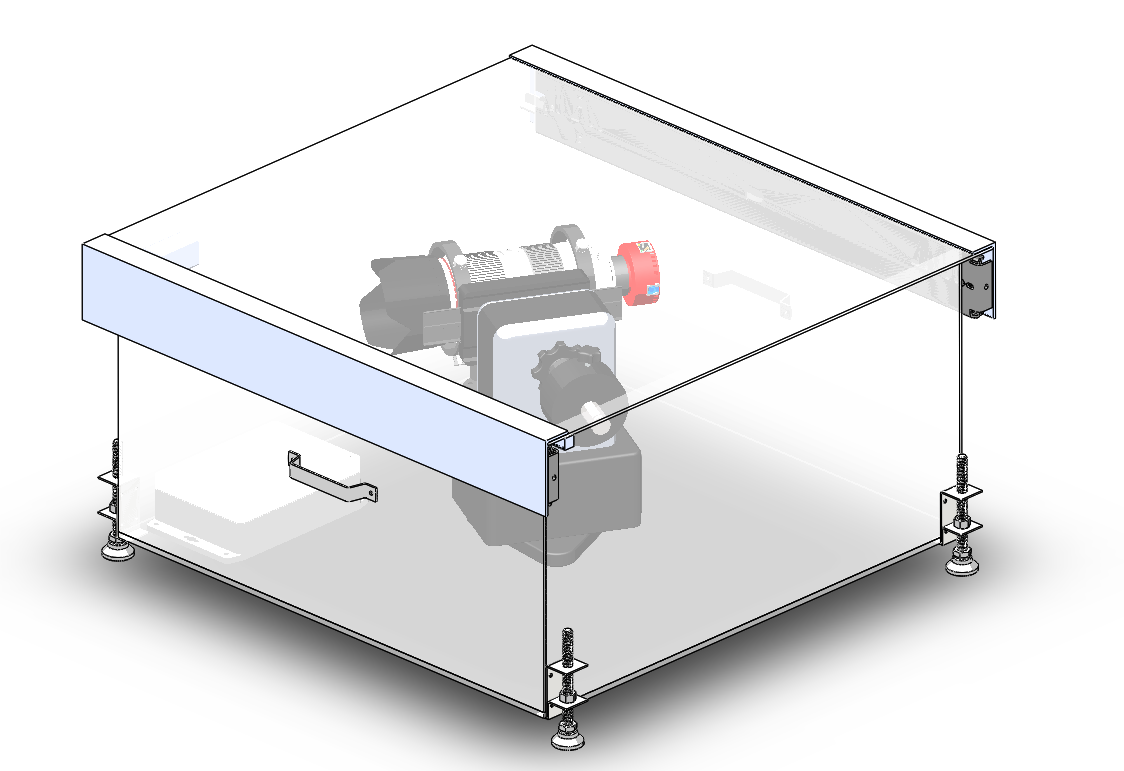 Floor dimensions and wall height allow camera to rotate and have appropriate FOV.
Roof slope of -0.25 in/ft prevents liquid from pooling.

Box leveled with adjustable feet.
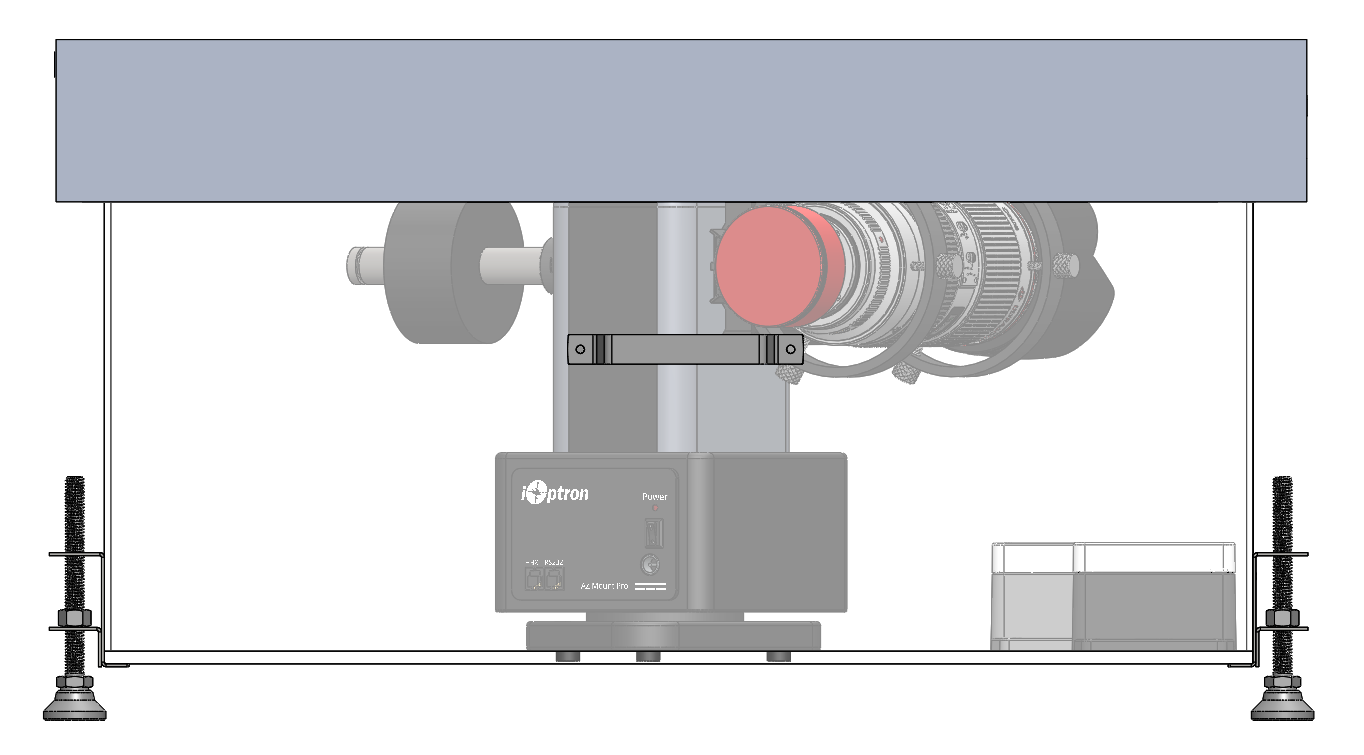 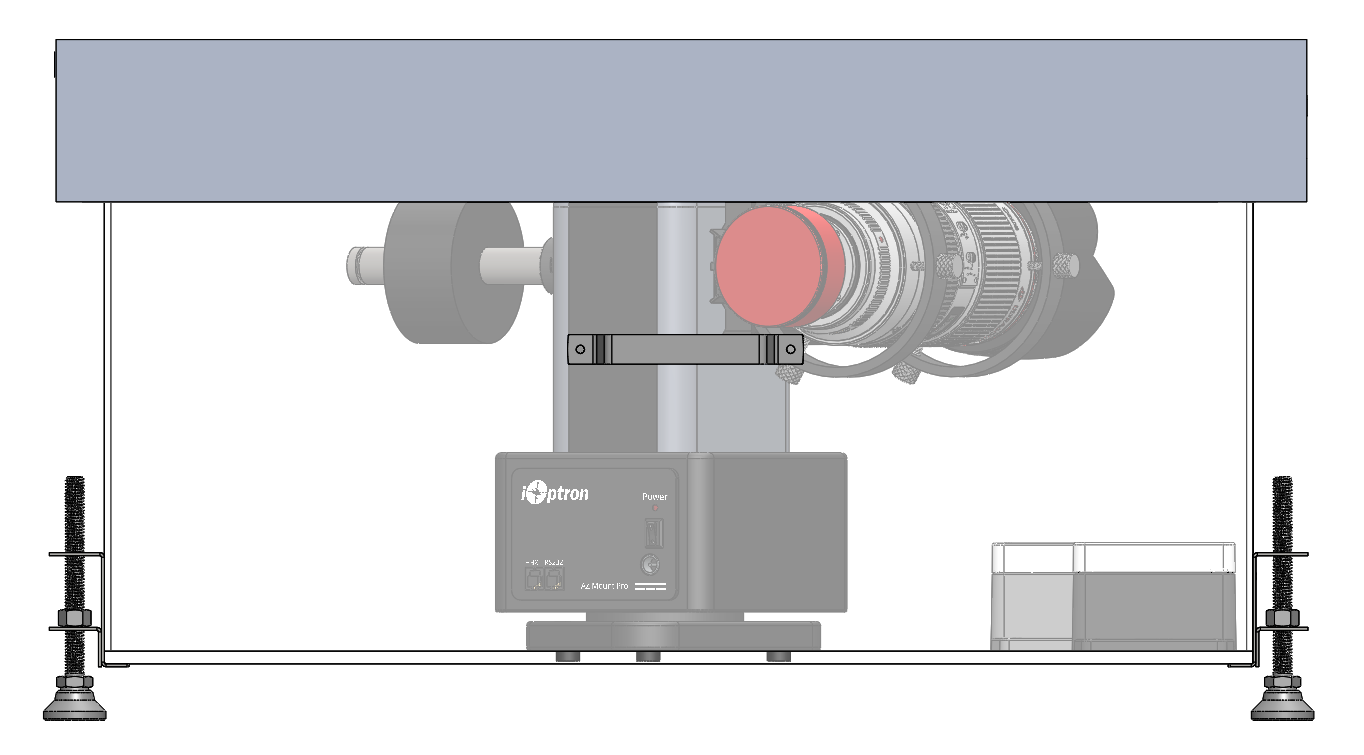 12 in
23 in
23 in
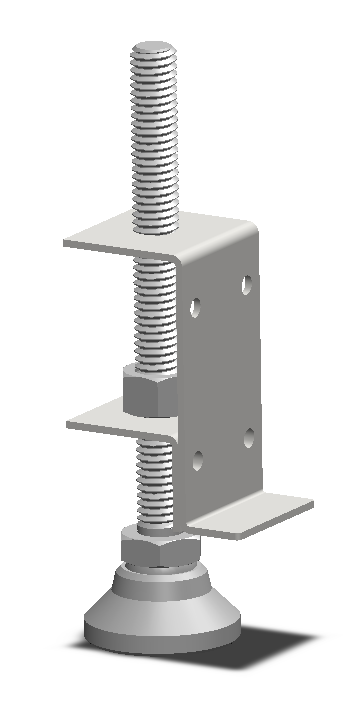 Rain/Snow
32
32
Requirement Satisfaction          Power             Modularity            Software
Active Protection Module - Passive Protection
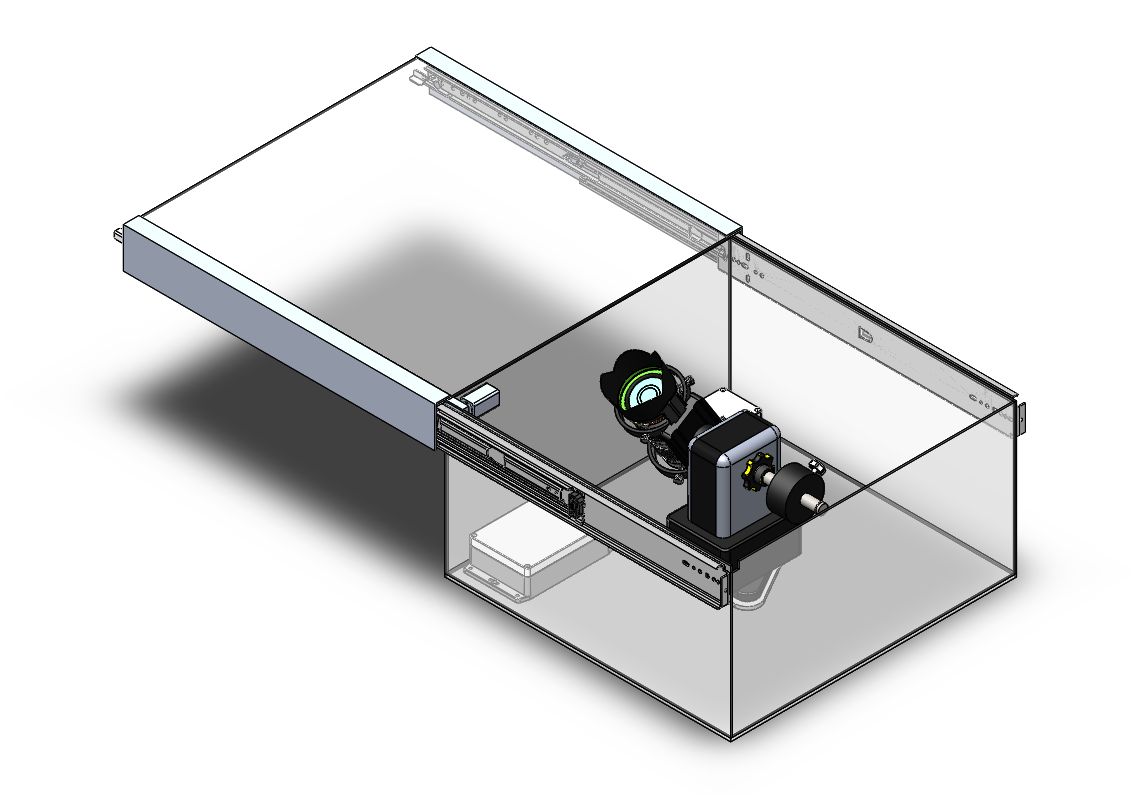 Cool Coat white paint applied on exterior components to enable minimal solar heating and hide interior components.

High emissivity and low solar absorptivity prevents system from overheating.
Gap Sealer under Roof:
Weatherstrip
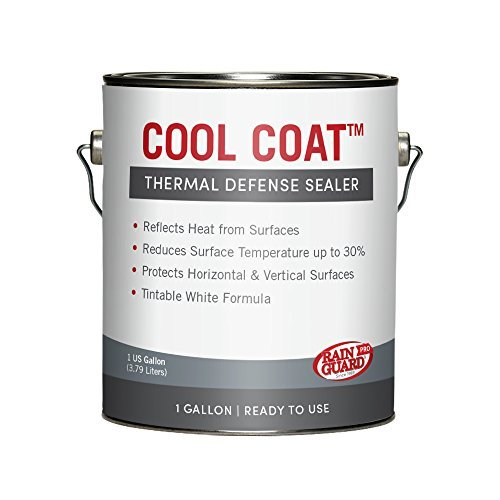 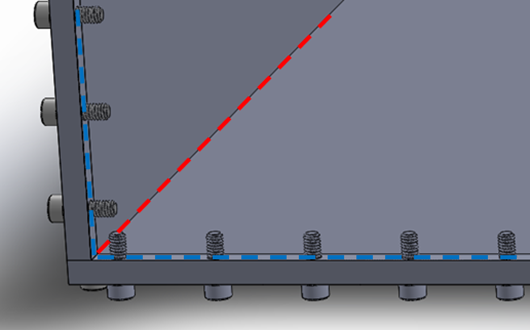 Edge Sealant: 
Loctite Liquid Gasket

Interior Sealant: Silicone Caulk
33
33
Requirement Satisfaction          Power             Modularity            Software
Active Protection Module - Verification
Thermal analysis setup: 
Greatest solar flux day of the year.
Solar flux applied to external surfaces except bottom.
95°F ambient air.
90°F initial structure temperature.
Natural convection.
Internal and external radiation.
ΔTime = 3 hrs
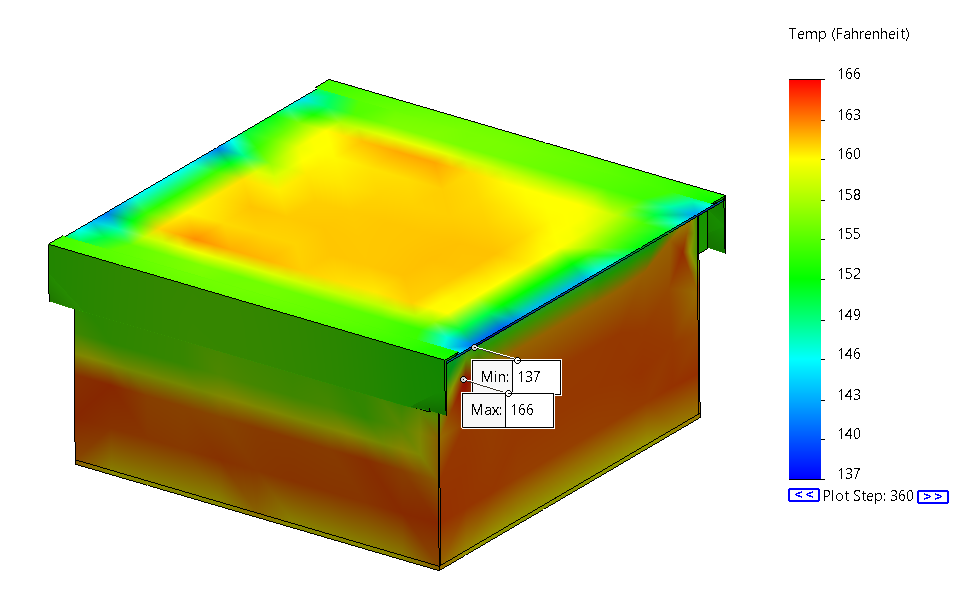 Tamb = 95 F
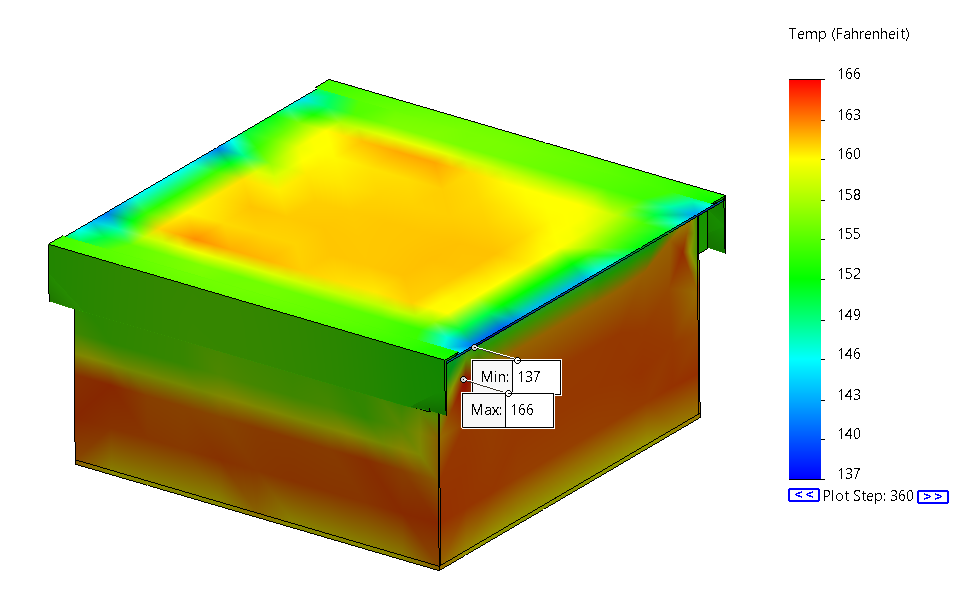 Temperatures do not exceed material limits. 

Internal hardware is safe from heating.
Tinitial = 90 F
Tmax = 166 F
34
34
Requirement Satisfaction          Power             Modularity            Software
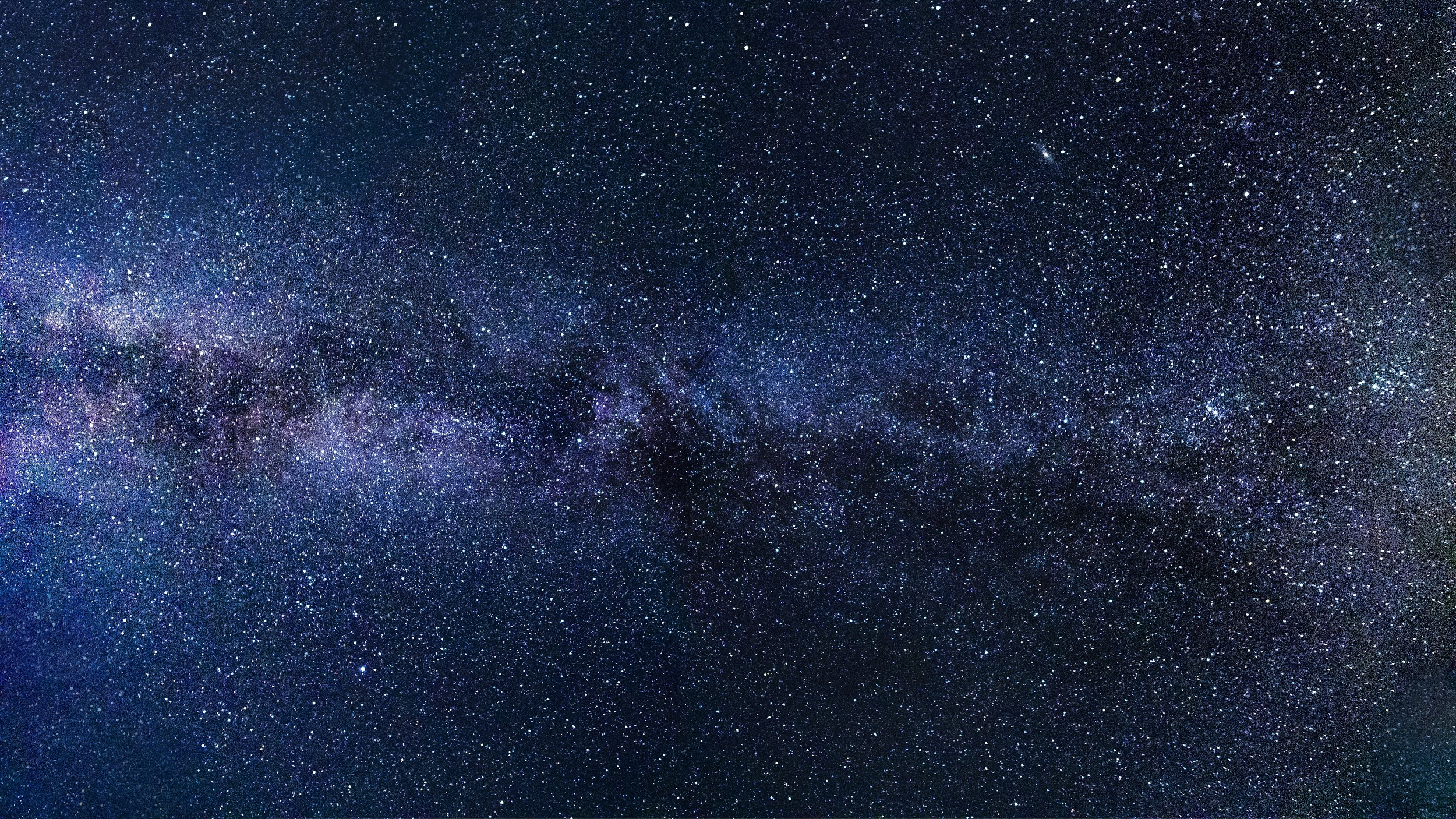 THANKS
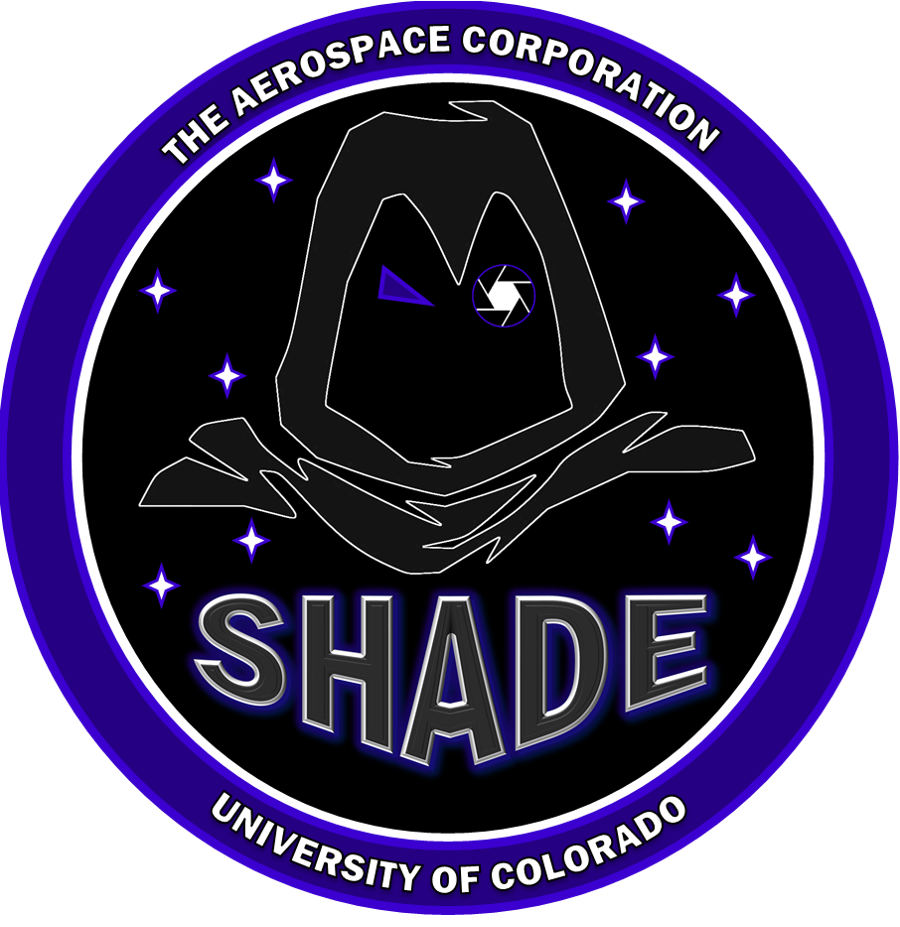 Software
Does anyone have any questions?
Follow the project updates

addyouremail@freepik.com 
+91  620 421 838 
yourcompany.com
35
Requirement Satisfaction          Power             Modularity            Software
[Speaker Notes: The purpose of SHADEs weather detection suite is to protect the system from adverse weather conditions that it may encounter during multiple night deployment, functional requirement 3.]
Software Functional Requirements
The system shall be deployed and recovered within 30 minutes by one operator.
Functional 
Requirement 7
The system shall be capable of making observations on multiple nights during a single deployment.
Functional 
Requirement 8
36
Requirement Satisfaction          Power             Modularity            Software
Software Design Requirements
37
Requirement Satisfaction          Power             Modularity            Software
[Speaker Notes: Be sure to explain the DR 7.4 has been modified in its essence due to the modification of the image processor.]
Core Software Components
Startup Procedure
(FR 7 - Novel)

Minimizes necessary operator expertise
Fewer tasks for operator to perform
Faster setup time
Generally improved interface
Scheduler
(FR 8 - Modification)

Multi-day deployments demand changes to observation priority
Potential for prediction quality to decay
GPS (Never implemented)
Automatic Calibration
(FR 7&8 - Modification)

Part of automatic setup
Allows for recalibration (a necessity of long deployments)
Incomplete
Incomplete
Prototyped
38
Requirement Satisfaction          Power             Modularity            Software
Startup Procedure
Before Deployment: Setup Script (left)
Python

Fetch from online databases (red)
Save collected data to USB (blue)
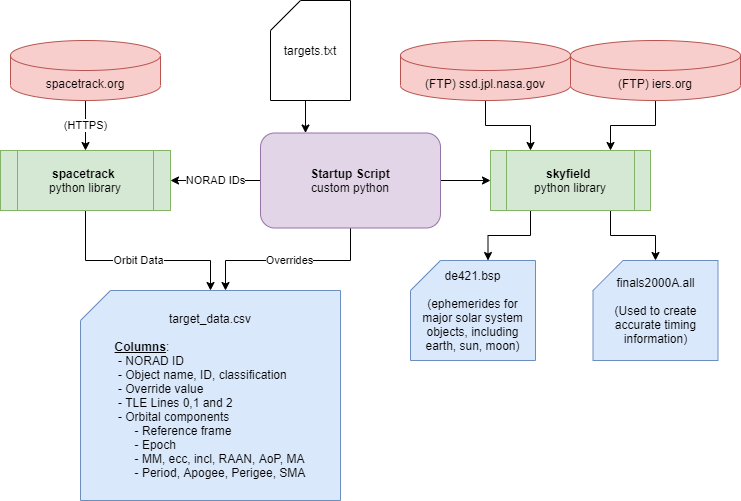 At Deployment: System Startup
Bash, Python

Operating system tasks
Login
Mount USB filesystem
Run self-check
Existence of input data
Basic hardware operability
39
39
Requirement Satisfaction          Power             Modularity            Software
Automatic Calibration
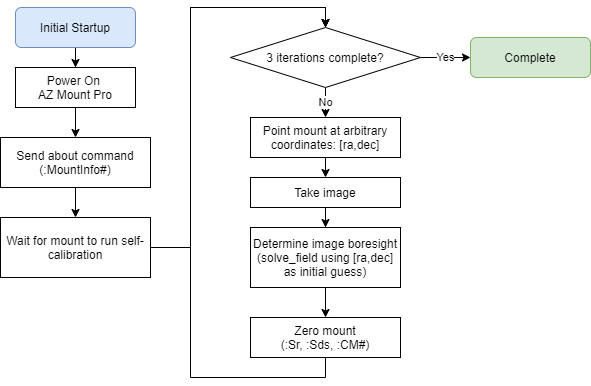 Initial Calibration

Allow AZ Mount to achieve GPS lock and find magnetic south

Runs astrometry on images of arbitrary coordinates to determine boresight

Feeds back to AZ Mount to correct it’s calibration

IMU Check Removed

Adds additional integration complexity

Benefit no longer necessary with improvements to image processing
Each imaging sequence preceded by calibration image and alignment correction
40
40
Requirement Satisfaction          Power             Modularity            Software
Scheduler
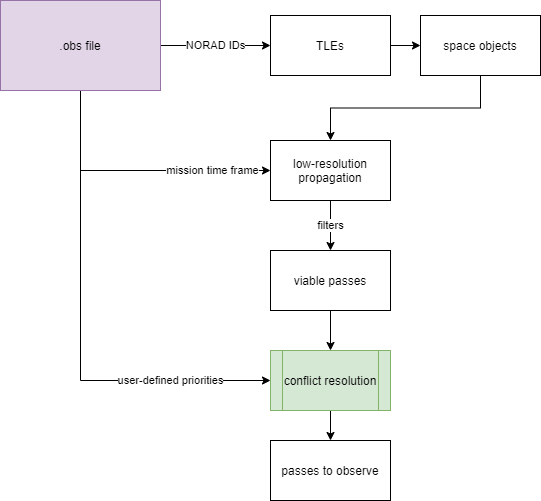 High-priority modifications
Remove internet dependence
TLEs
Time information
Planetary ephemerides
Run before each night instead of once
Dynamic time frame
De-prioritize objects observed on previous nights



Low-priority modifications
Remove serialization
Results in unwanted dependencies
Replace TLE format
TLE will be irrelevant in few years
Limited resolution of orbit estimates
41
41
Requirement Satisfaction          Power             Modularity            Software
Scheduler - Orbit Propagation
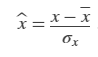 42
42
Requirement Satisfaction          Power             Modularity            Software
[Speaker Notes: During PDR, we presented a graph showing that we would need to modify the scheduler due to high amounts of error in the orbit predictions. An error was found in those calculations and the results have been revised. Here we have linear approximations for an error in degrees derived from years of data and several satellites (NOAA-6, NOAA-17, DMSP-F16, GOES-4, AO-10, and AO-13). For each error value and each desired variable, all other values were found where the other variables were constant within 2%. A line of best fit was calculated and averaged, yielding the following. M and B correspond to a scaled linear fit, and the mean and standard deviation are how the independent variable was scaled. To use the linear fit, the input must be scaled as seen in the equation on screen. The scheduler will now be able to predict the error of a TLE based on orbit parameters and modify the observation window to avoid errors that would place the object outside the field of view of the camera.]
Additional Software
Motor Controller Software
(FR 3 - Modification)

Existing motor control software untested
Multiple flaws identified that need to be addressed
Relatively simple, but needs to be reworked from scratch
New Image Processor
(FR 4,5,6 - Novel)

Addresses multiple flaws identified with GHOST imaging
Improves reliability and accuracy of orbit determination
Reduced imaging requirements
Not Started
Awaiting Integration
43
Requirement Satisfaction          Power             Modularity            Software
New Imaging System (Streak Detection)
Old System: Matched Filter
(Find where template matches image)

Requires a “blank” image
Can only detect single point
Prone to false positives
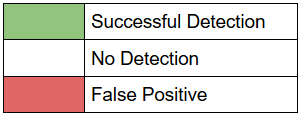 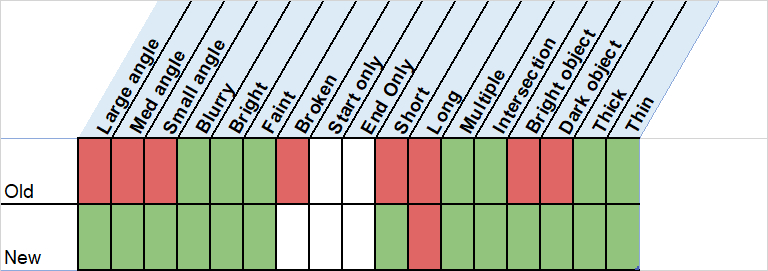 New System: Hough Transform
(Detect features, i.e. lines, in image)

Only one image required
Can detect both endpoints
Independent of orbit estimate
44
44
Requirement Satisfaction          Power             Modularity            Software
Software Integration Components
Signals/Protocols

RS-232
Arduino
AZ Mount Pro
GPS
USB
Operator data flash drive
Camera
PWM
Motor controller
HTTPS
Spacetrack
Time information
Operating System

Filesystem management
User environment
Privileges
Login
Sleep/Wake
Program coordination
C/C++, Python, Bash
Memory/CPU resource limits and priority
Python Environment

Package structure
3rd party packages
Image manipulation
Propagation
Astrometry
Astronomy
Package Compatibility
Has already posed problems
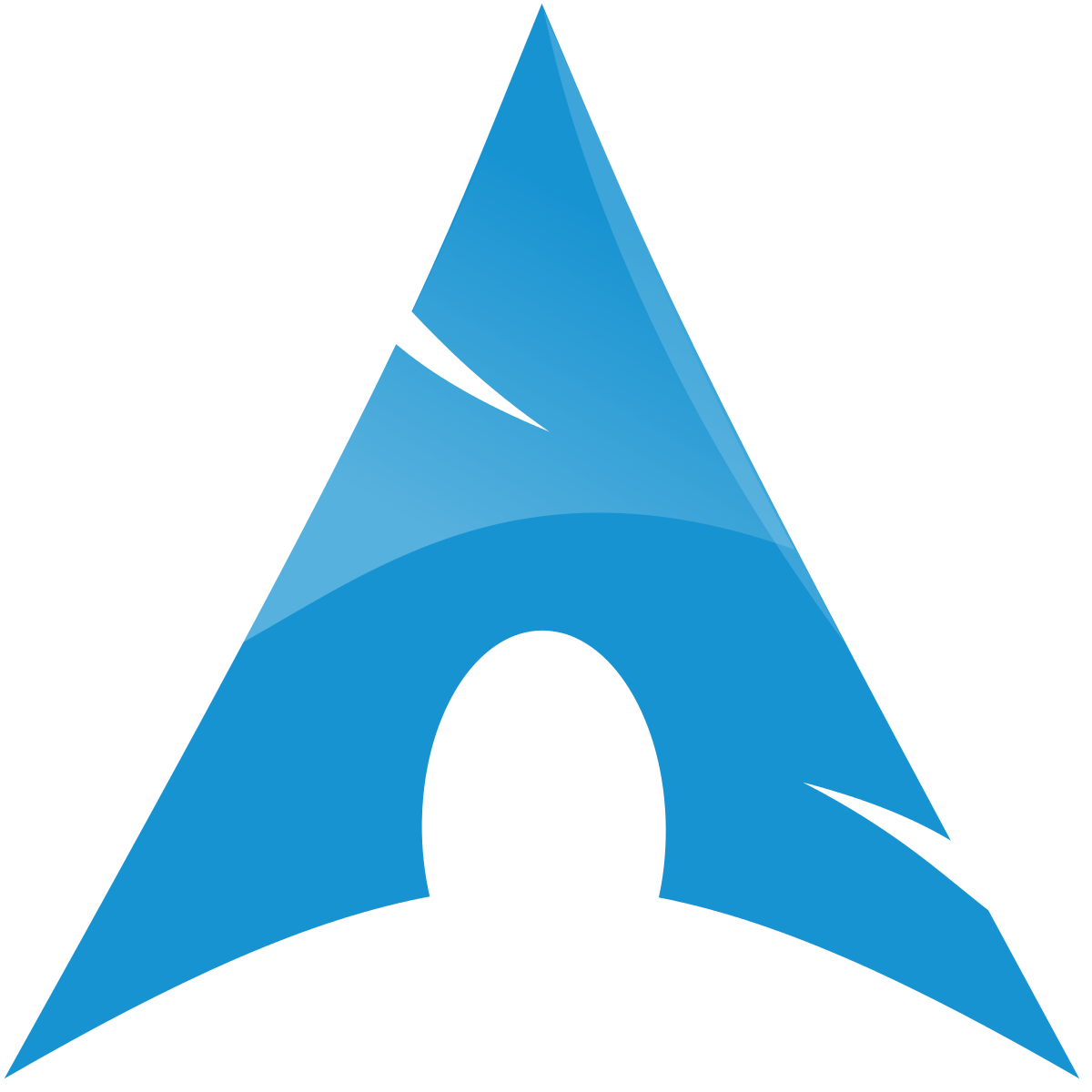 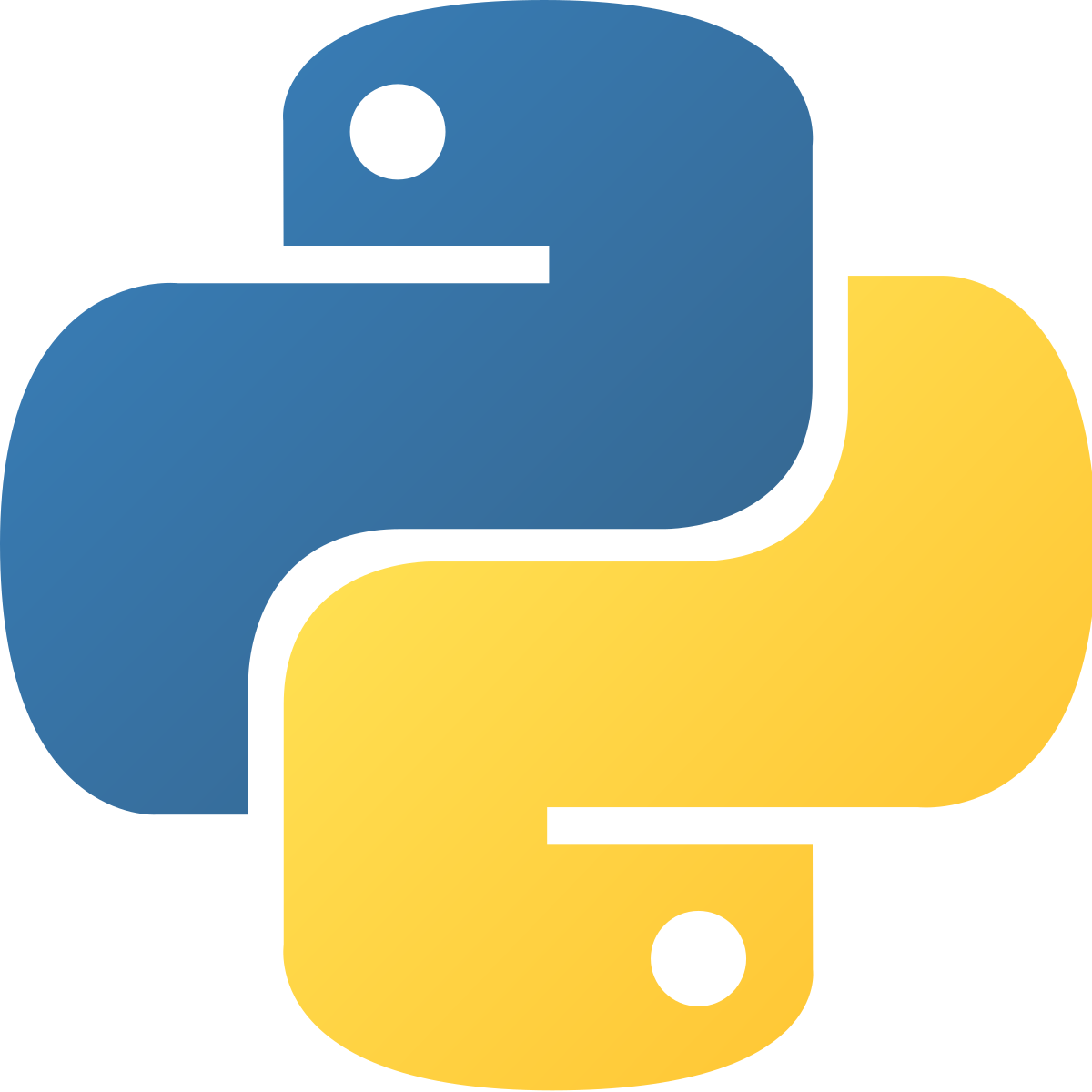 45
45
Requirement Satisfaction          Power             Modularity            Software
Risks
46
Highlighted Risks & Mitigation Strategies
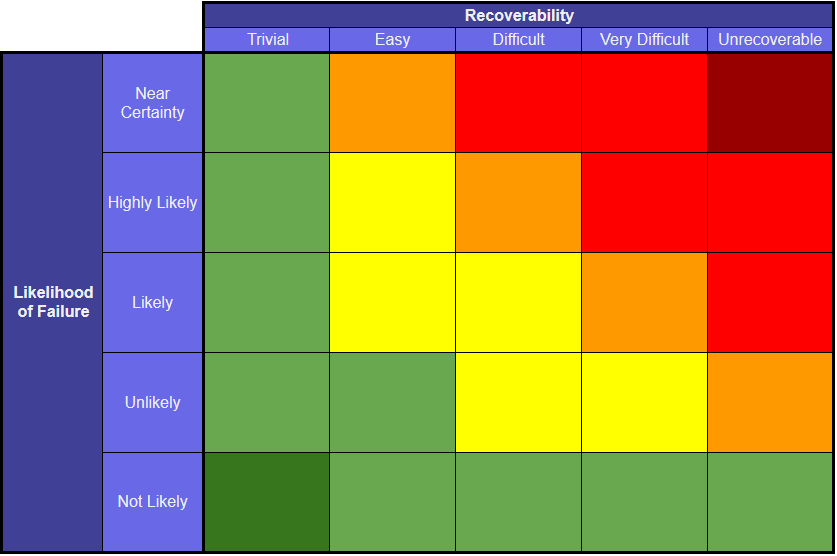 Legacy Component Functionality

Legacy System Integration

Expanded Mission Envelope

Single Point of Failure
D
A
C
B
47
Timeline       Project Description     Design Solution       Requirement Satisfaction       Risks         Validation        Planning          Summary
[Speaker Notes: This has relatively generic risks for initial digestibility, more comprehensive list in backups.
Subtract 4 slides from total. This presents like a single slide]
Highlighted Risks & Mitigation Strategies
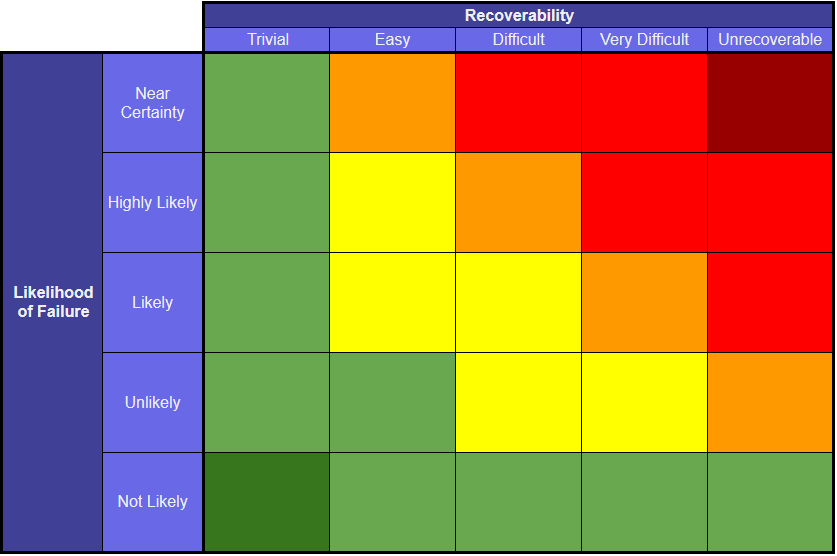 Legacy Component Functionality
Testing
Legacy System Integration

Expanded Mission Envelope

Single Point of Failure
D
A
C
B
A
48
Timeline       Project Description     Design Solution       Requirement Satisfaction       Risks         Validation        Planning          Summary
Highlighted Risks & Mitigation Strategies
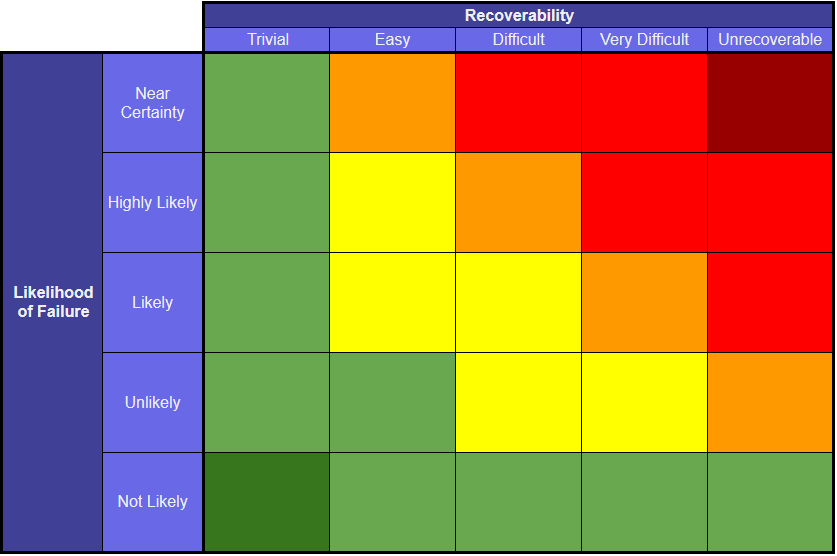 Legacy Component Functionality
Testing
Legacy System Integration
Testing
Dynamic integration
Expanded Mission Envelope

Single Point of Failure
D
A
C
B
B
A
49
Timeline       Project Description     Design Solution       Requirement Satisfaction       Risks         Validation        Planning          Summary
Highlighted Risks & Mitigation Strategies
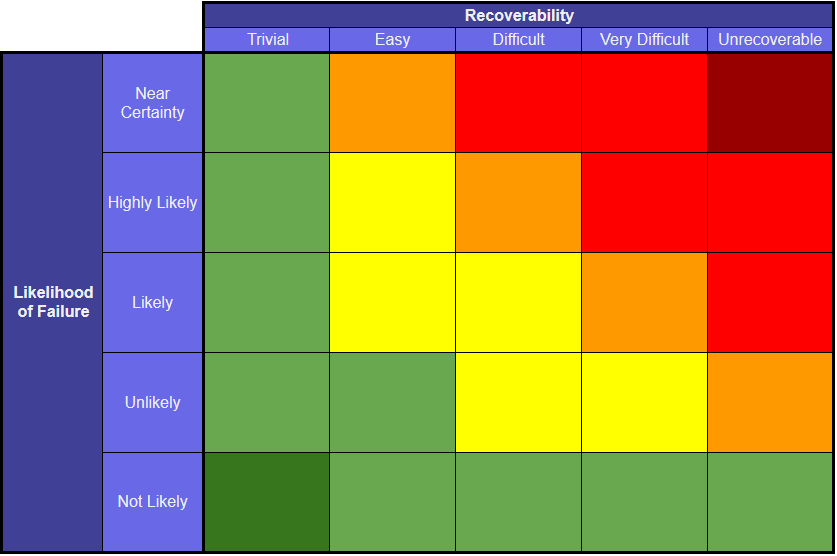 Legacy Component Functionality
Testing
Legacy System Integration
Testing
Dynamic integration
Expanded Mission Envelope
Thermal regulation
Automatic calibration
Orbit propagation
Single Point of Failure
D
A
C
B
B
C
A
50
Timeline       Project Description     Design Solution       Requirement Satisfaction       Risks         Validation        Planning          Summary
Highlighted Risks & Mitigation Strategies
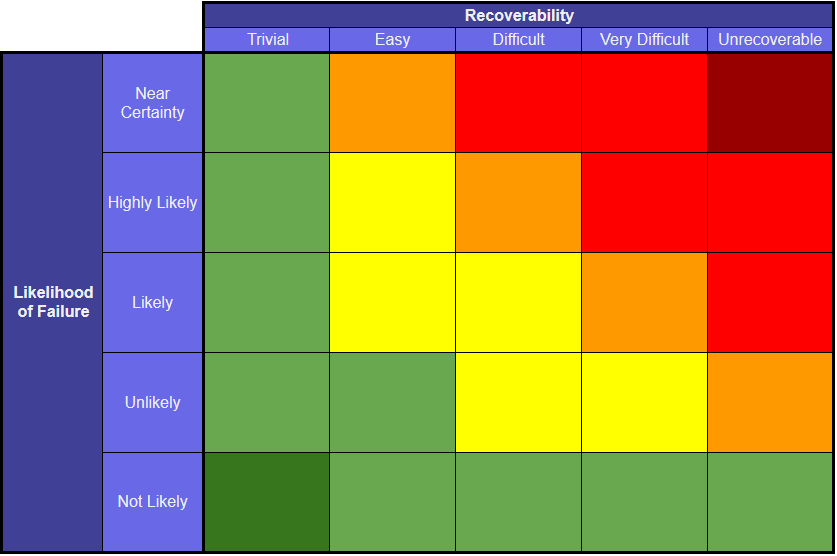 Legacy Component Functionality
Testing
Legacy System Integration
Testing
Dynamic integration
Expanded Mission Envelope
Thermal regulation
Automatic calibration
Orbit propagation
Single Point of Failure
Defined operator procedure
New software developments
Image processor
Orbit propagation
Automatic calibration
D
A
C
B
D
B
A
C
51
Timeline       Project Description     Design Solution       Requirement Satisfaction       Risks         Validation        Planning          Summary
Validation
52
Planned Verification & Functional Tests
Weather Detection Tests
Sensor Safe Mode Shutdown
Software Tests
Orbit Propagation 
Week-Long Dynamic Scheduling
Image Processing
Timed Software Setup
Full System Tests
Single Night Deployment (Aero Building Roof)
Multi-Night Deployment (Aero Building Roof)
30 min Deployment
Power Tests
Battery Duration
Low-Power Shutdown
Solar Panel Charging 
Active Protection Tests
Thermal (Hot and Cold Cases)
Structural
Lid Actuation
53
Timeline       Project Description     Design Solution       Requirement Satisfaction       Risks         Validation        Planning          Summary
Deployment Time Budget Testing (FR 7)
Parameters:
30 minutes
Single Operator
Vehicle within 100 ft of deployment site
Operator carries no more than 50 lbs at a time
5 trips to deployment site
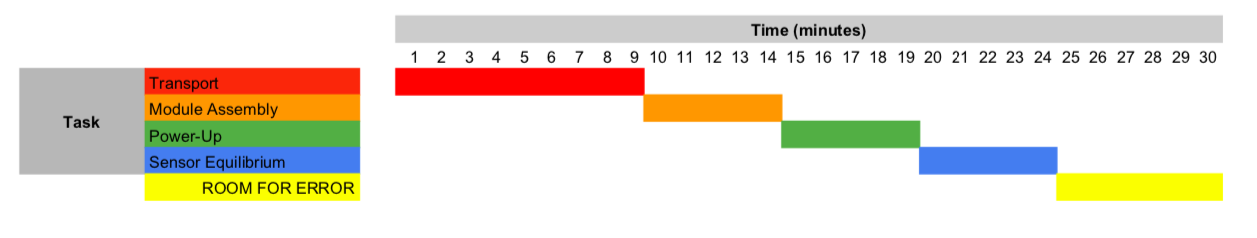 WRAITH Team Sensor Equilibrium testing - RH Sensor equalized in 250s
54
Timeline       Project Description     Design Solution       Requirement Satisfaction       Risks         Validation        Planning          Summary
[Speaker Notes: Delete upload TLE list 
2 min per trip - 5 modules 
List parameters 


The main thing to note here is the transport time and the sensor equilibrium time…

FR 7 - SHADE shall be deployed & recoverable in 30 minutes by a single operator.]
Planning
55
Organizational Chart
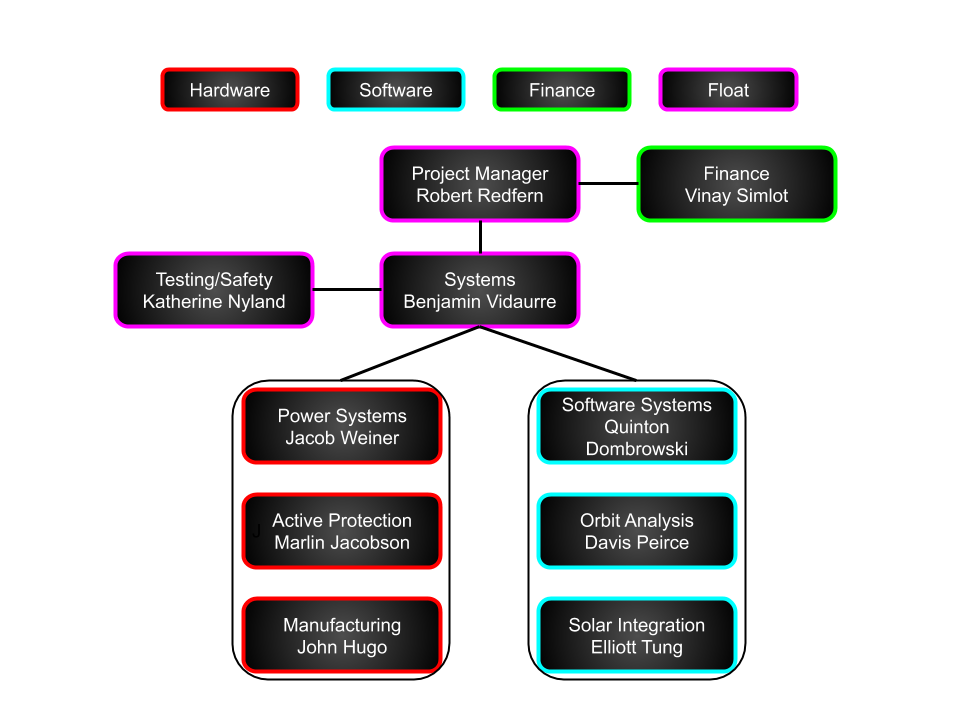 56
Timeline       Project Description     Design Solution       Requirement Satisfaction       Risks         Validation        Planning          Summary
[Speaker Notes: Define float]
Work Breakdown Structure
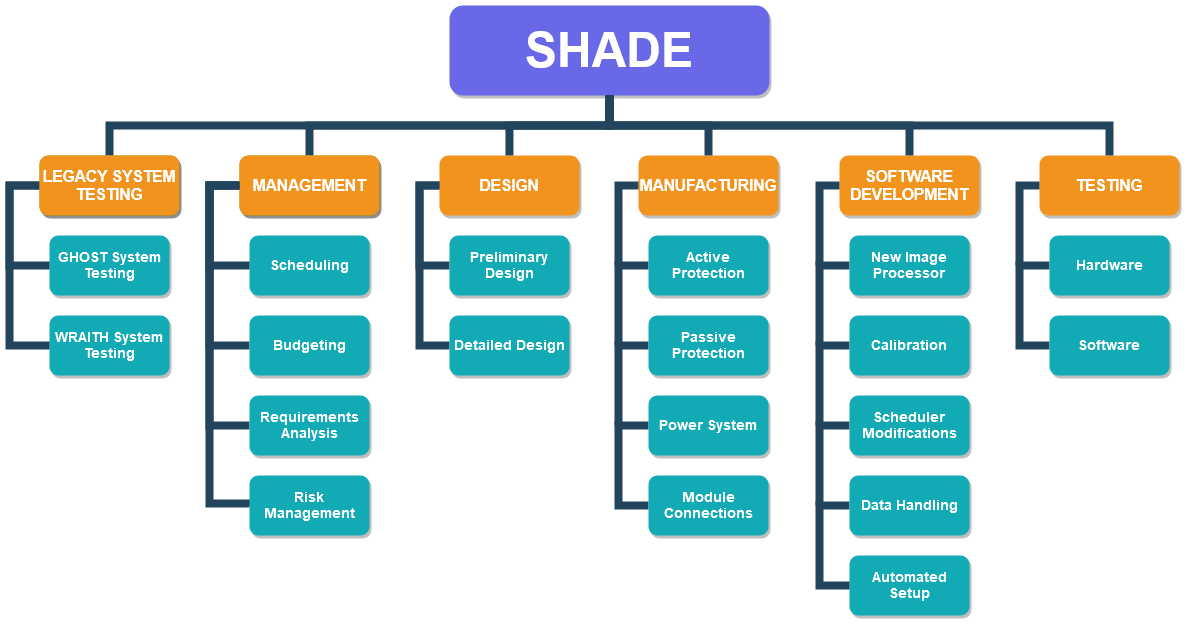 57
Timeline       Project Description     Design Solution       Requirement Satisfaction       Risks         Validation        Planning          Summary
[Speaker Notes: This WBS mirrors the construction of the actual WBS developed for SHADE. Not as illustrative of design and development undertaken as the ‘Highlights’ version]
Work Breakdown Structure
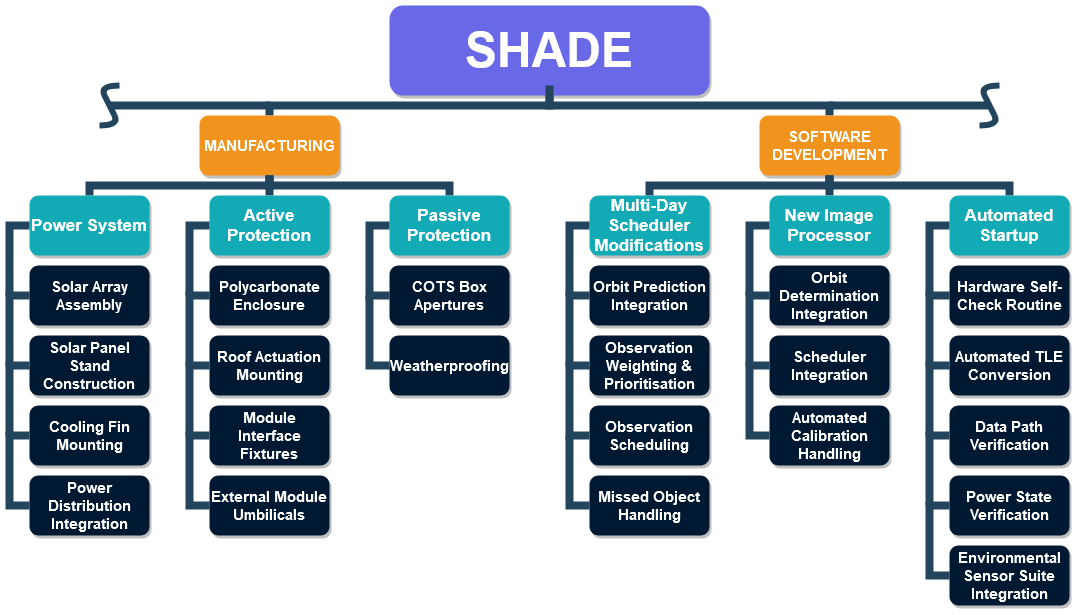 58
Timeline       Project Description     Design Solution       Requirement Satisfaction       Risks         Validation        Planning          Summary
[Speaker Notes: This WBS is the ‘Highlights’ version meant to illustrate the novel work undertaken by SHADE. Does not directly follow the actual WBS and has some organizational inconsistencies.

Present the slide as a product oriented version of the WBS rather than as a organizational version.]
Completed Legacy Testing
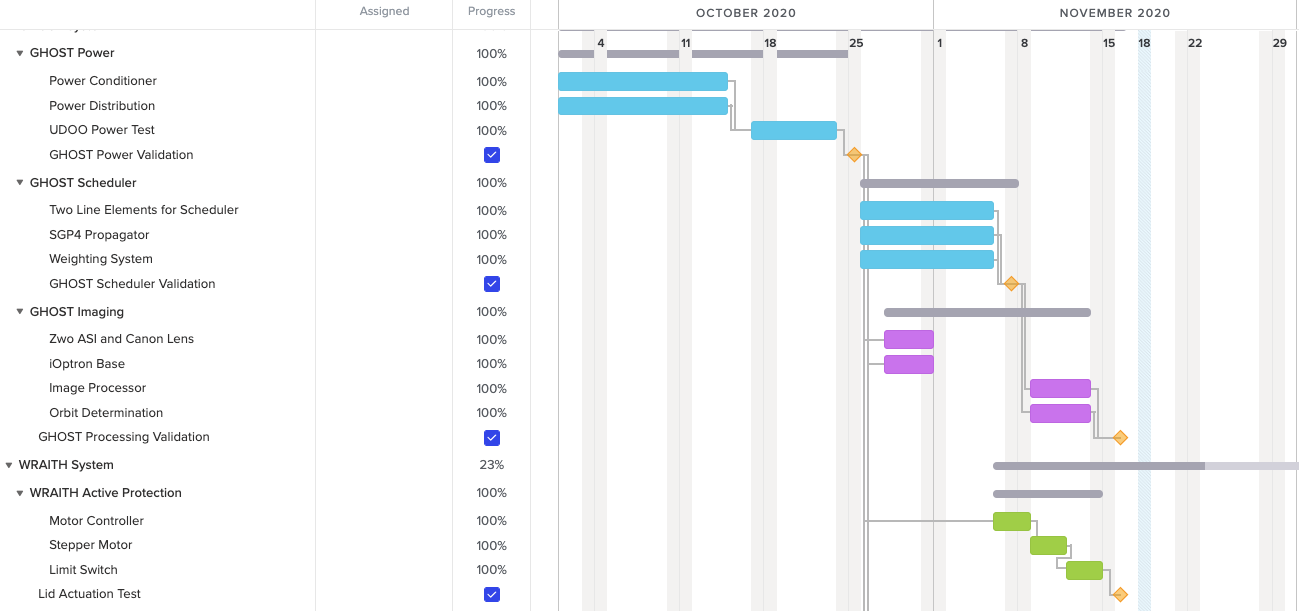 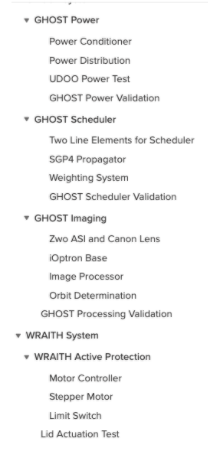 Working as Intended
Requires Additional Development
59
Timeline       Project Description     Design Solution       Requirement Satisfaction       Risks         Validation        Planning          Summary
[Speaker Notes: Talk about tests completed through Oct-Nov and why these were done first]
Remaining Legacy Testing
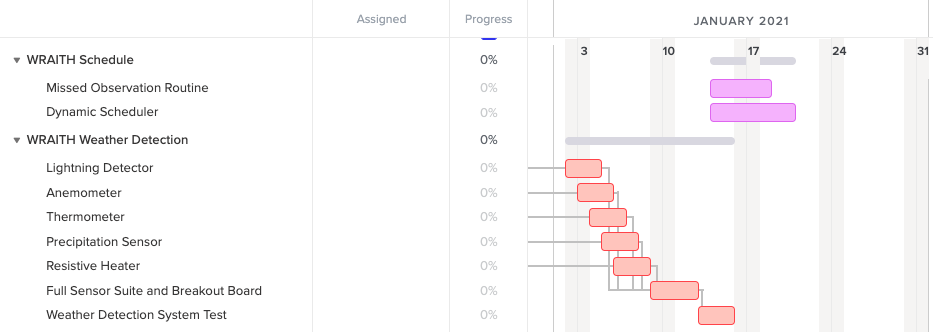 Dependent on arrival of new Particle board
60
Timeline       Project Description     Design Solution       Requirement Satisfaction       Risks         Validation        Planning          Summary
[Speaker Notes: Remaining testing depends on components that need to be ordered with P-cards, will have to take place over break and in January]
Spring Testing/Work Plan
Power System
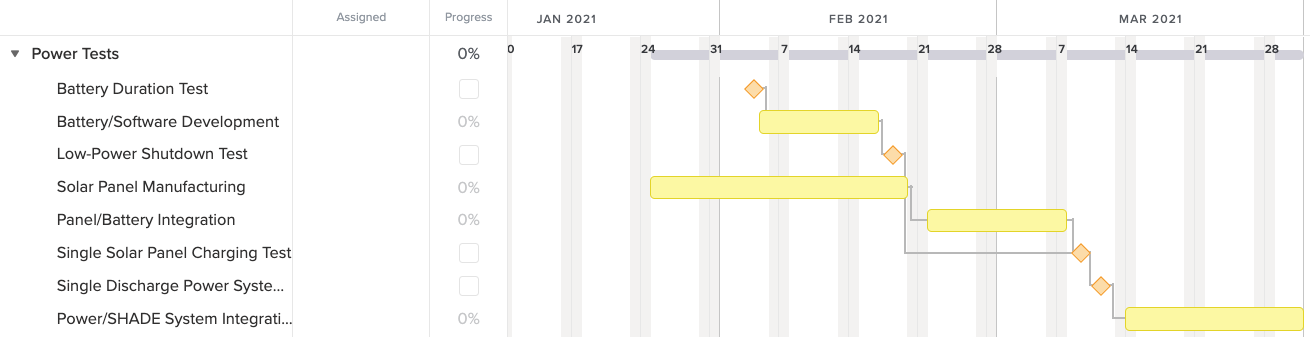 Component/System Tests
Development/Manufacturing Tasks
61
Timeline       Project Description     Design Solution       Requirement Satisfaction       Risks         Validation        Planning          Summary
Spring Testing/Work Plan
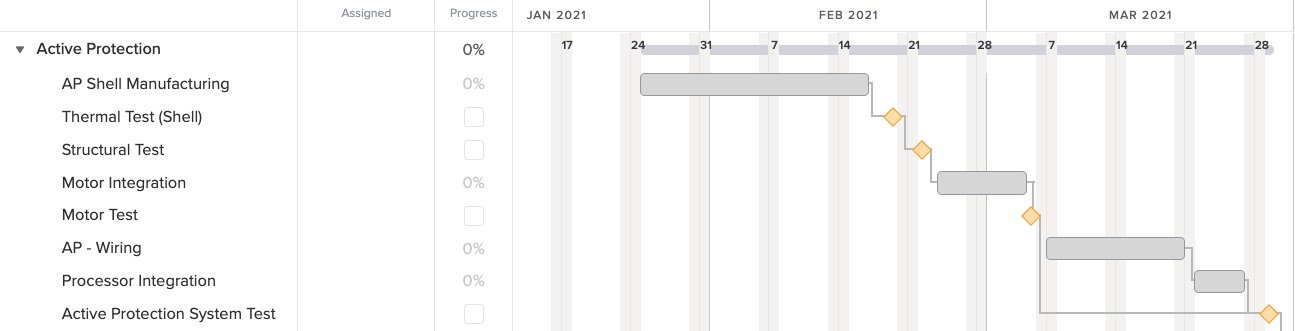 Active Protection
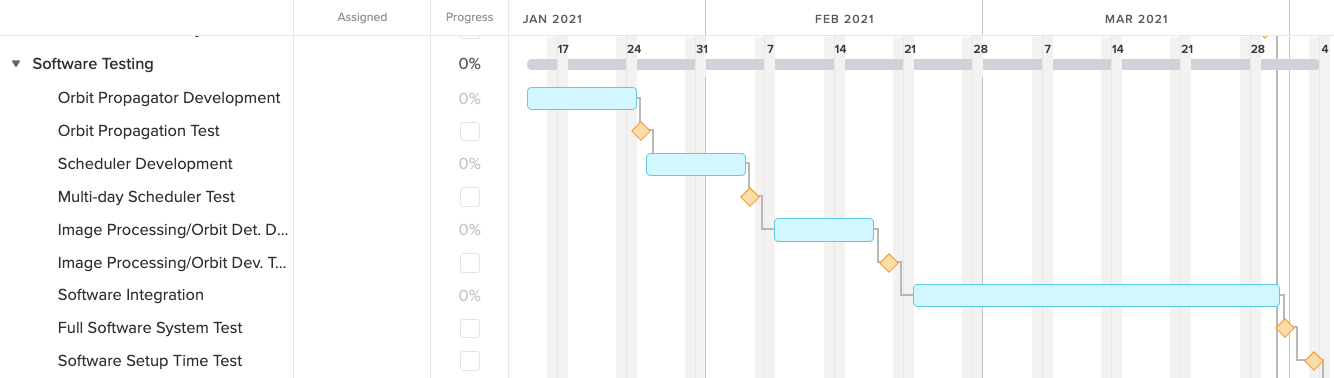 Integration with legacy components expected to be the most time consuming
Software
62
Timeline       Project Description     Design Solution       Requirement Satisfaction       Risks         Validation        Planning          Summary
[Speaker Notes: Talk about software integration taking longer compared to development
Active Protection Wiring will incorporate all modules]
Spring Testing/Work Plan
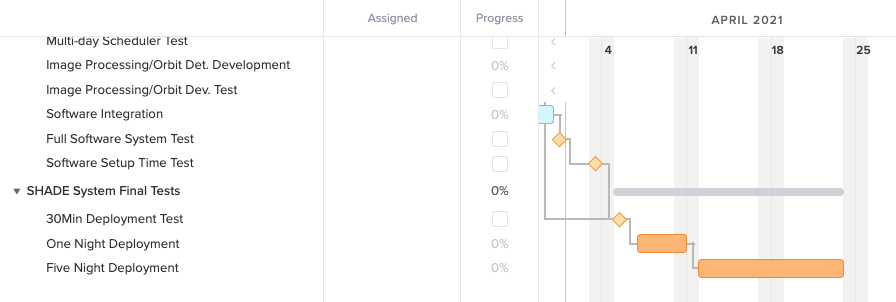 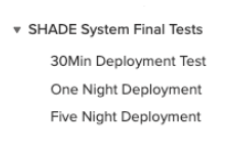 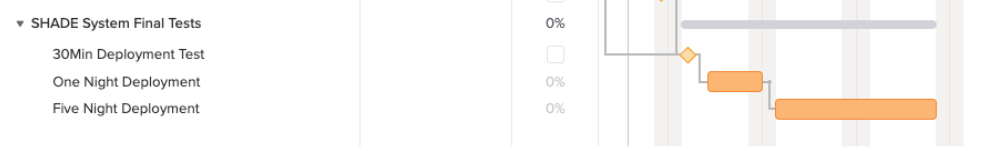 Multiple testing windows budgeted to allow for inclement weather
63
Timeline       Project Description     Design Solution       Requirement Satisfaction       Risks         Validation        Planning          Summary
[Speaker Notes: Talk about software integration taking longer compared to development
Active Protection Wiring will incorporate all modules]
Cost Plan
64
Timeline       Project Description     Design Solution       Requirement Satisfaction       Risks         Validation        Planning          Summary
Summary
65
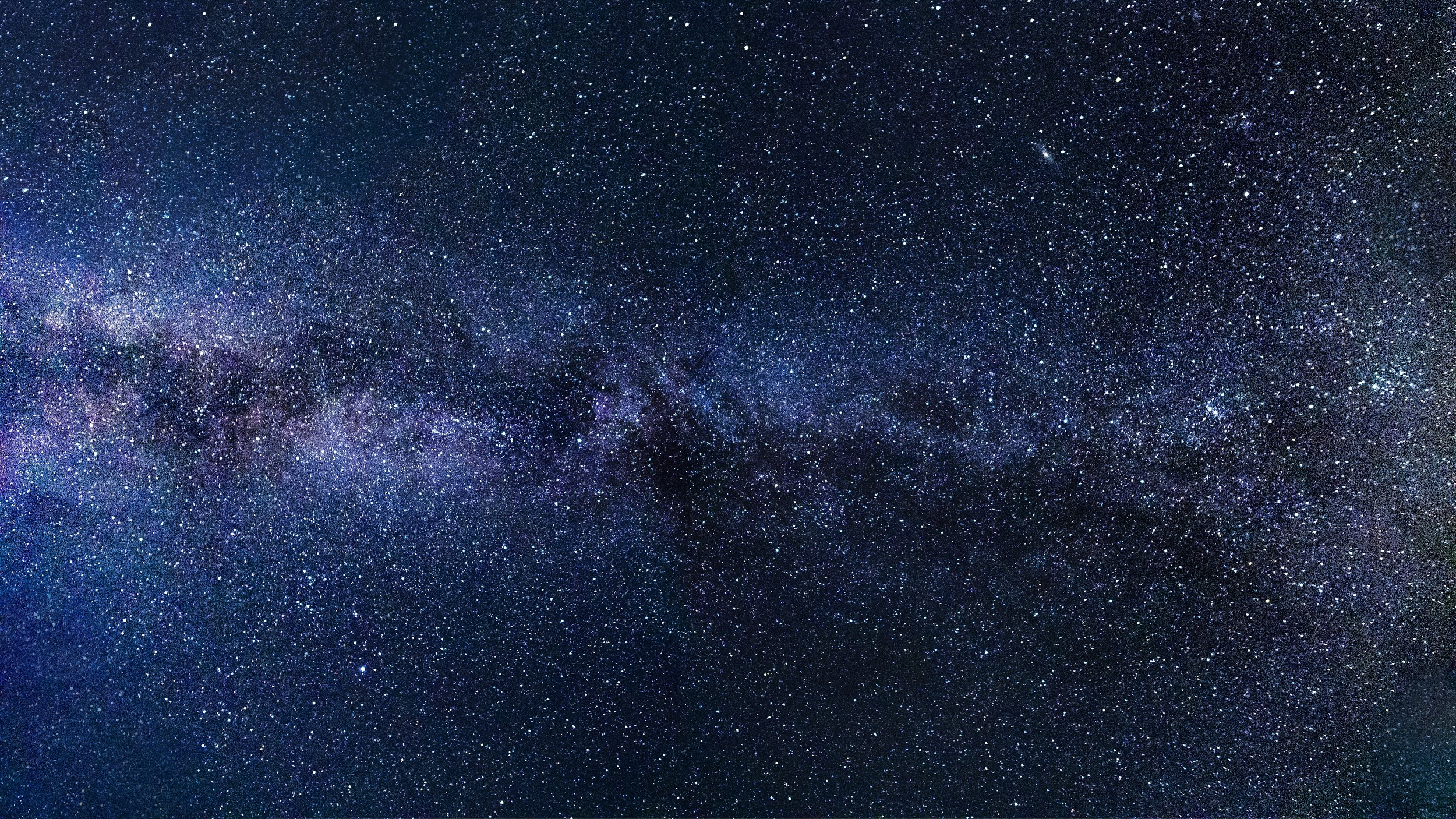 Mission Statement
To provide an easily accessible, multi-night orbit tracker, specializing in the evaluation of highly elliptical orbits. SHADE will be a low-cost capable tracking system, able to withstand adverse weather conditions.
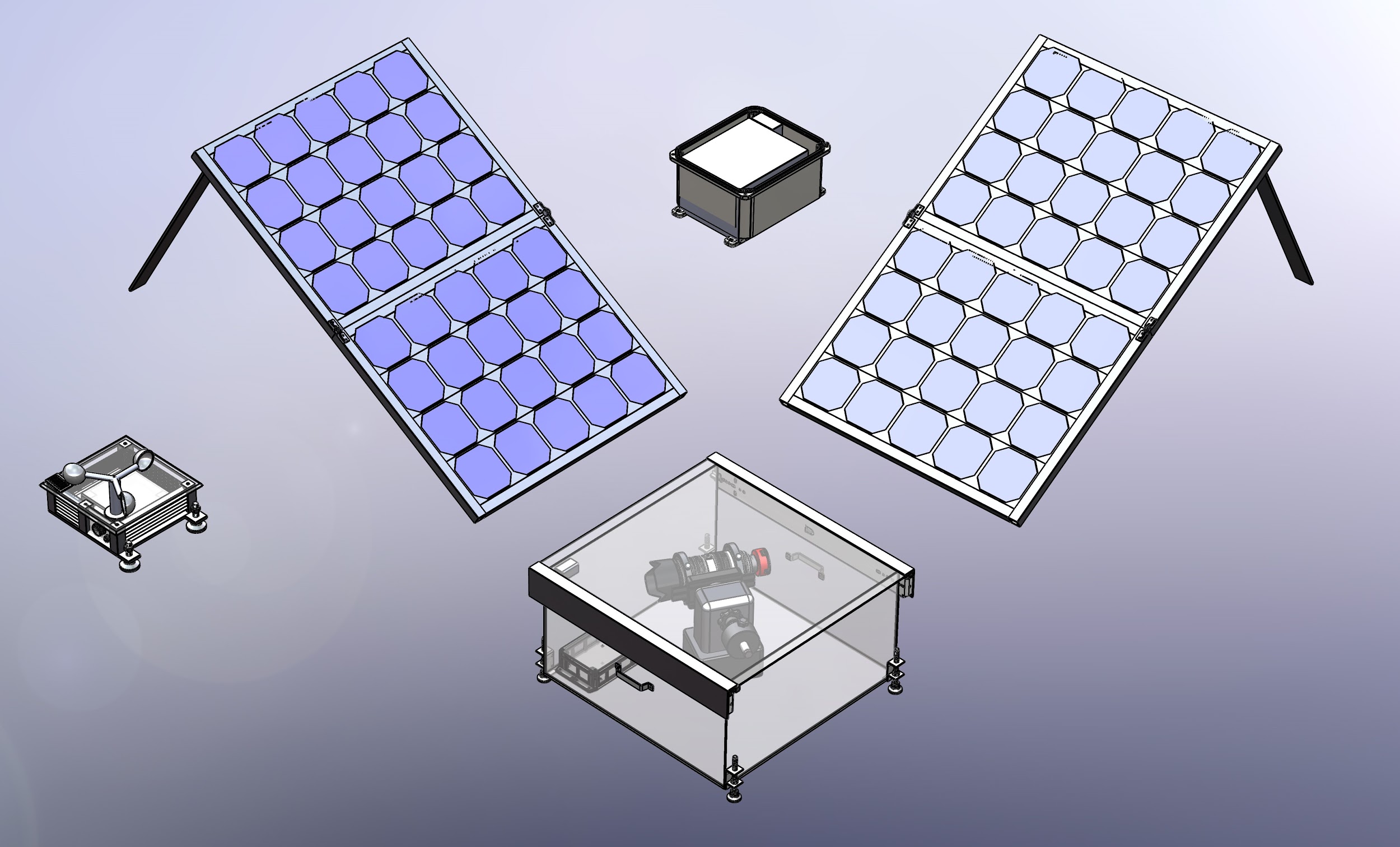 Introducing
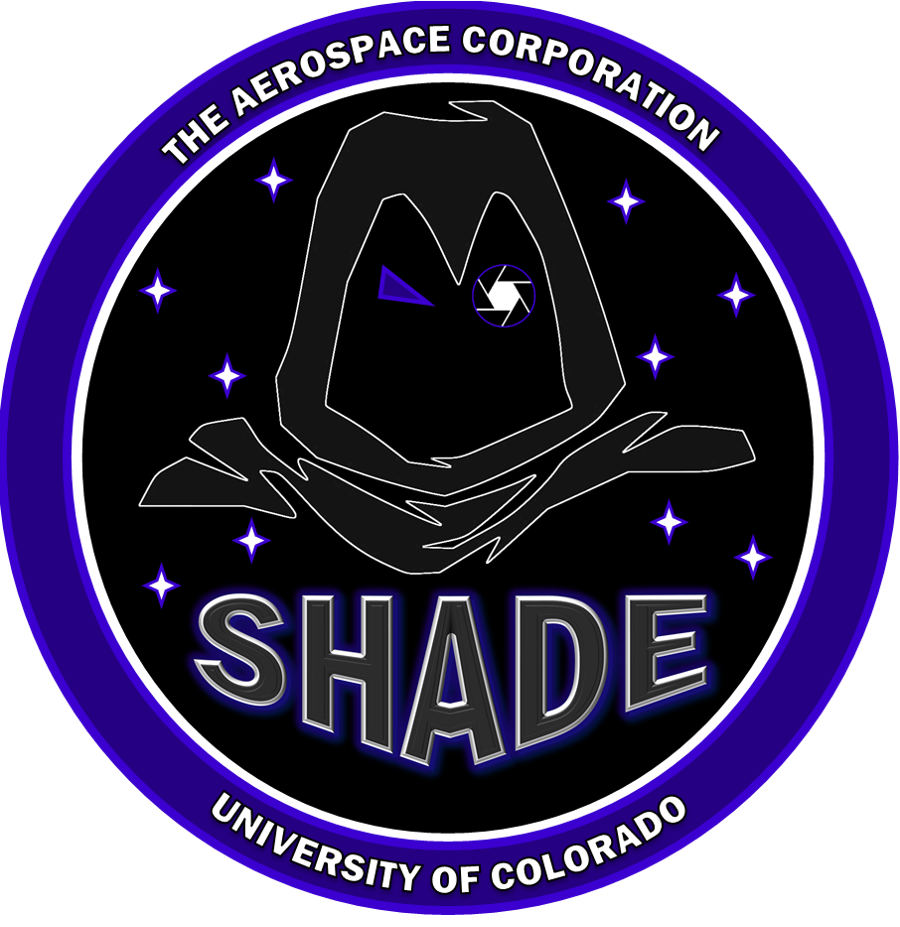 66
Timeline       Project Description     Design Solution       Requirement Satisfaction       Risks         Validation        Planning          Summary
Questions?
67
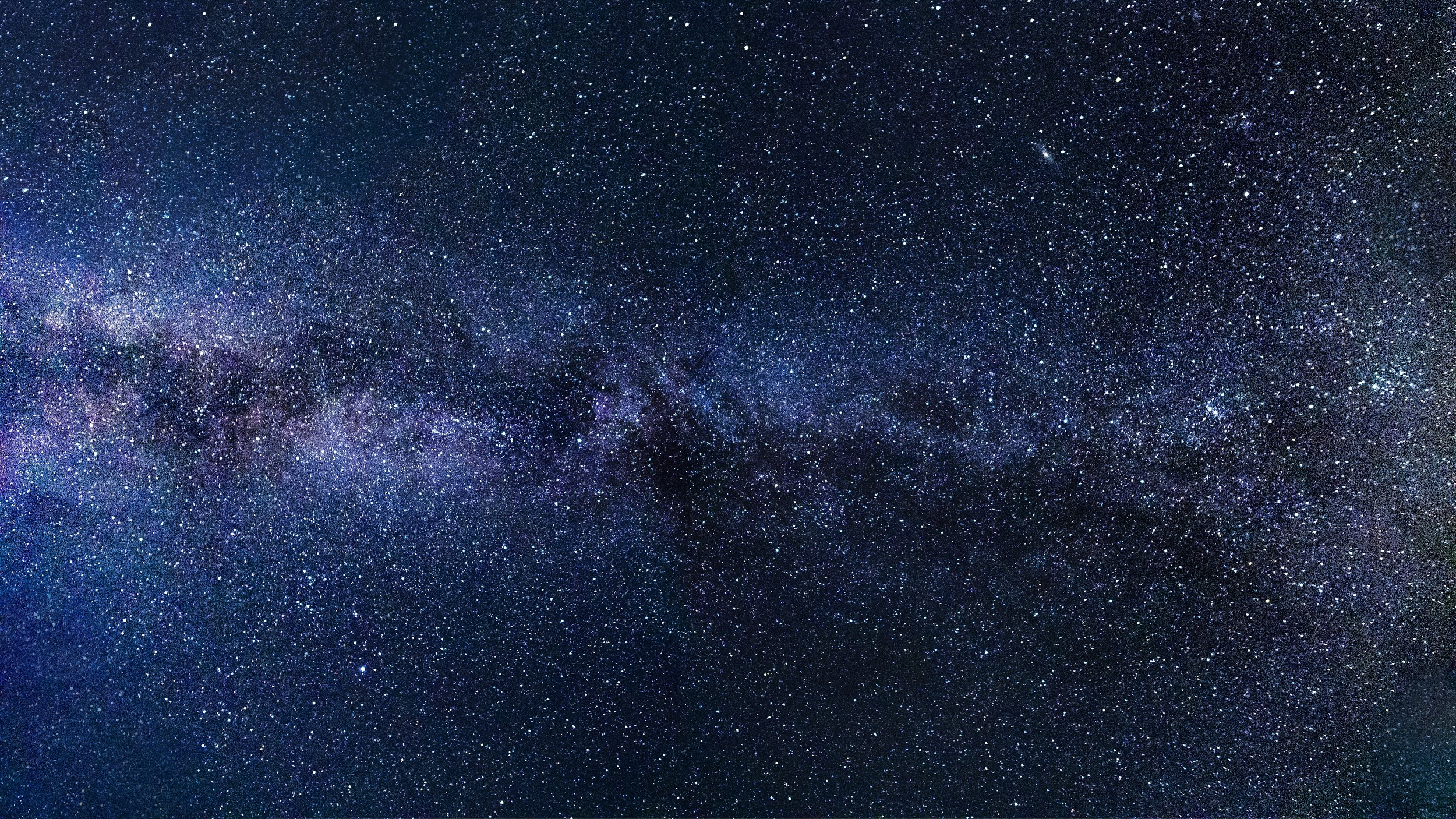 THANKS
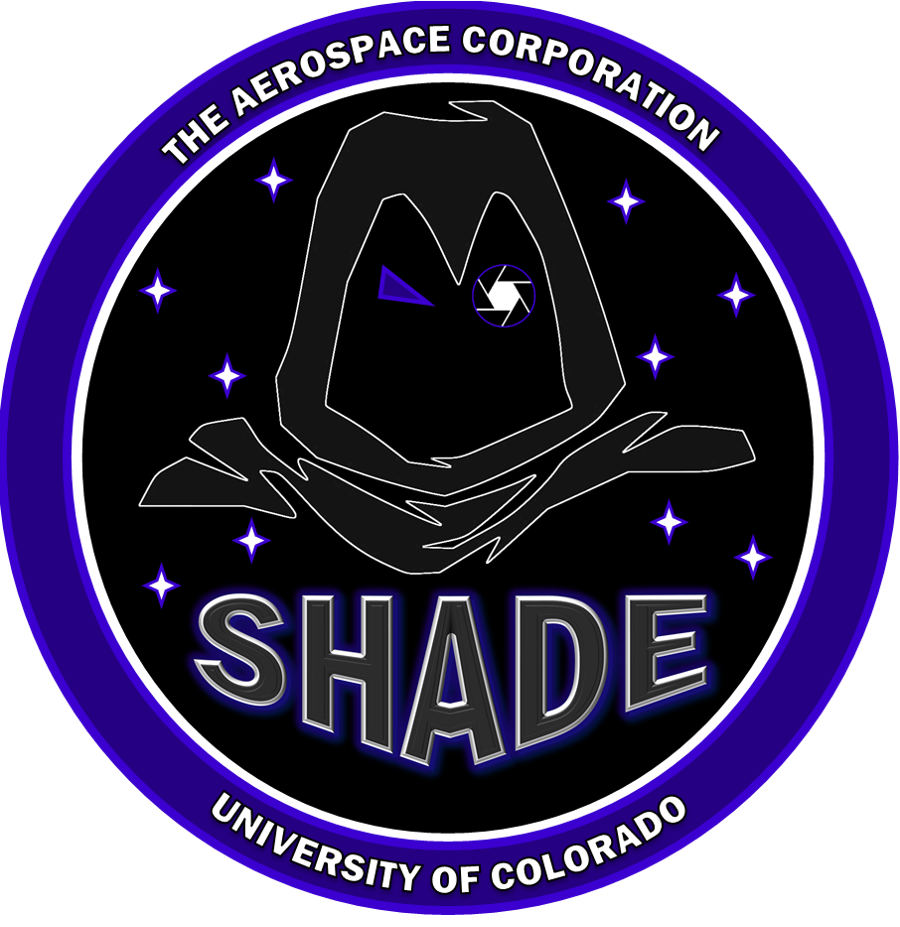 Backup
Slides
Does anyone have any questions?
Follow the project updates

addyouremail@freepik.com 
+91  620 421 838 
yourcompany.com
68
[Speaker Notes: The purpose of SHADEs weather detection suite is to protect the system from adverse weather conditions that it may encounter during multiple night deployment, functional requirement 3.]
Standard Operating Conditions
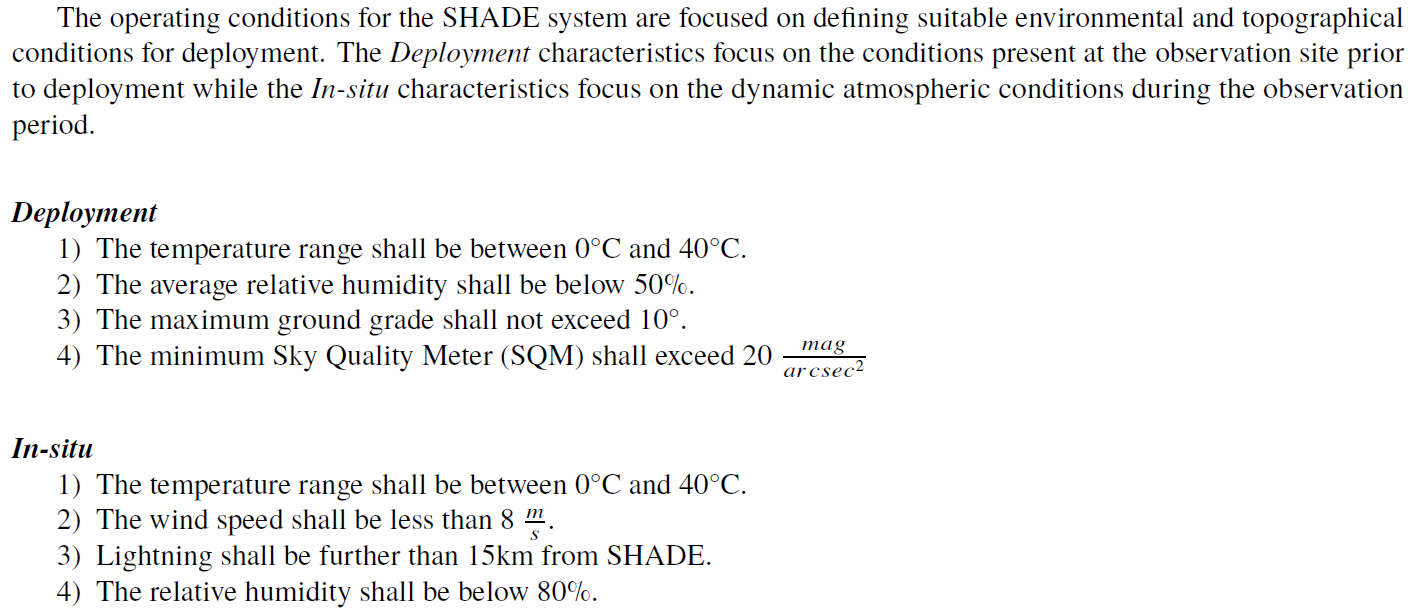 69
Time Budget Validation
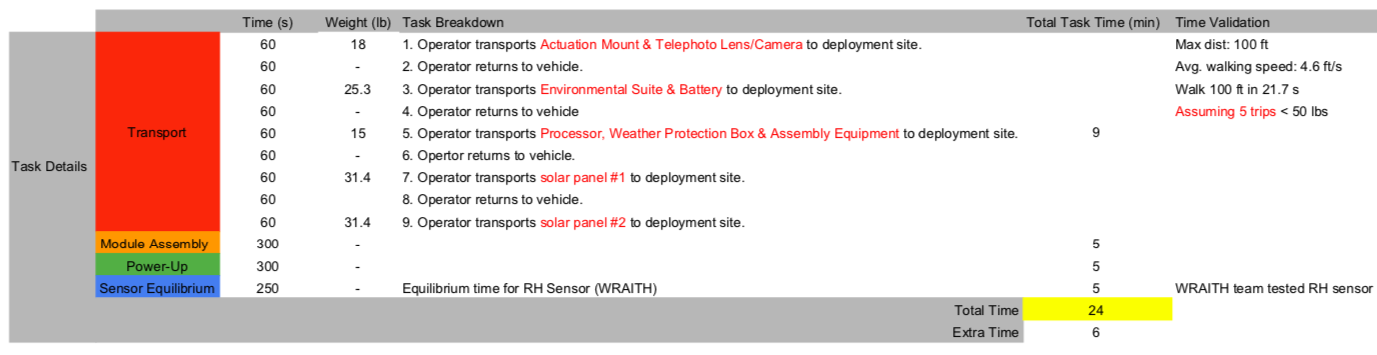 70
Power Budget
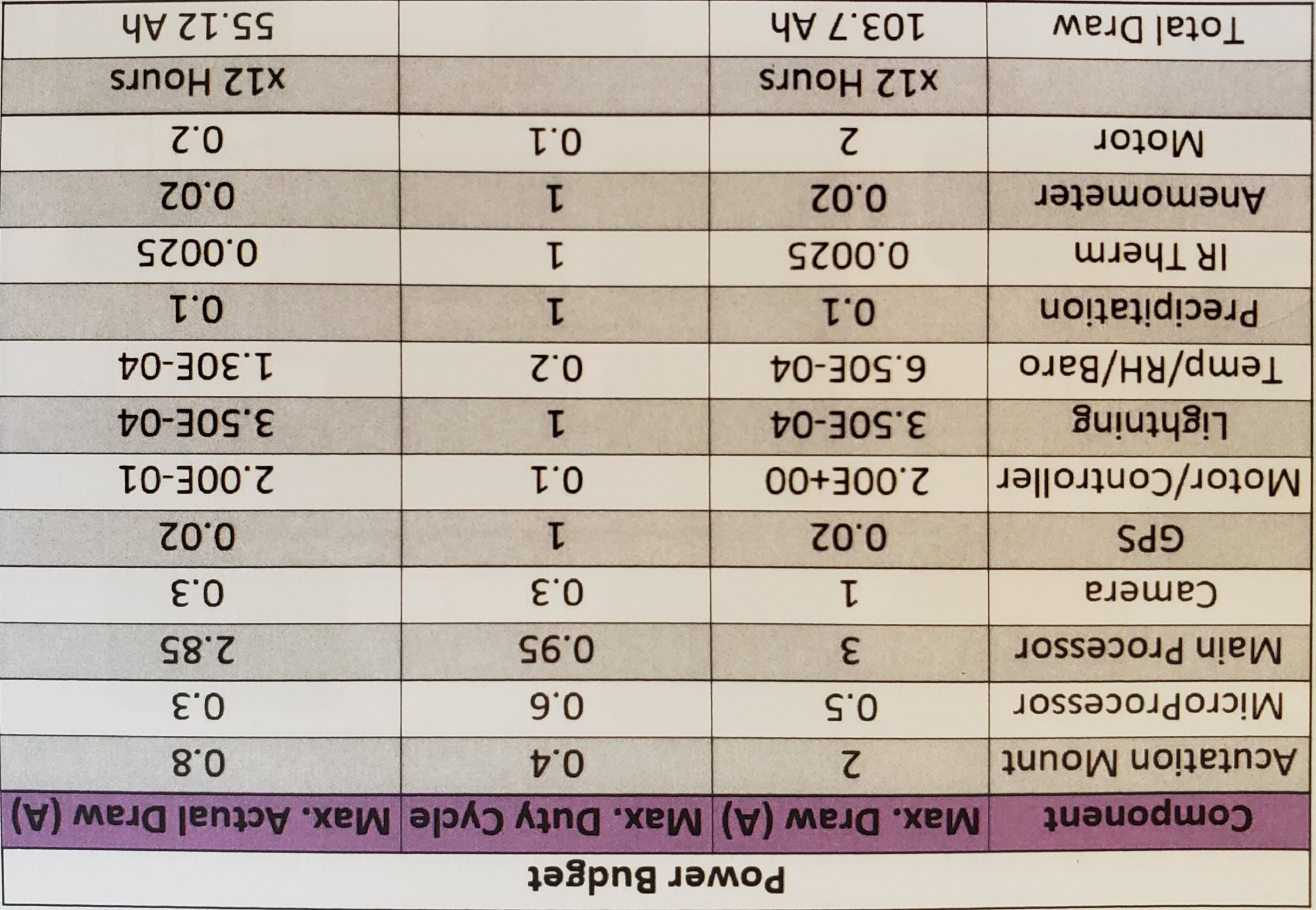 71
Substring Diodes
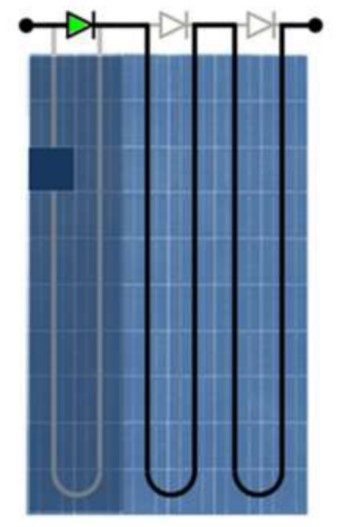 “SunPower cells operate in reverse bias with uniform breakdown across the cell, resulting in much lower temperatures, so bypass diodes are not required to ensure long term reliability.”

“SunPower includes diodes only to increase the production of the system in the case that several cells in the same substring go into reverse bias. In this case, the diodes limit the total amount of power that can be dissipated by reverse-biased cells.”

https://energyhub.org/wp-content/uploads/2018/05/SunPower-Module-Degredation-PDF.pdf
72
Solar Errors
Assumptions
CAD Thermal Simulation is accurate
Manufacturer specifications are accurate
Safe Guards
Designing for a worst case scenario
Validation
Test finished components
Record solar data, ambient temperature, PV power
Compare to analytical model
73
Solar Charger
Internal temperature sensor - compensates absorption and float charge voltage for temperature
Programmable charge algorithm
Configurable load output
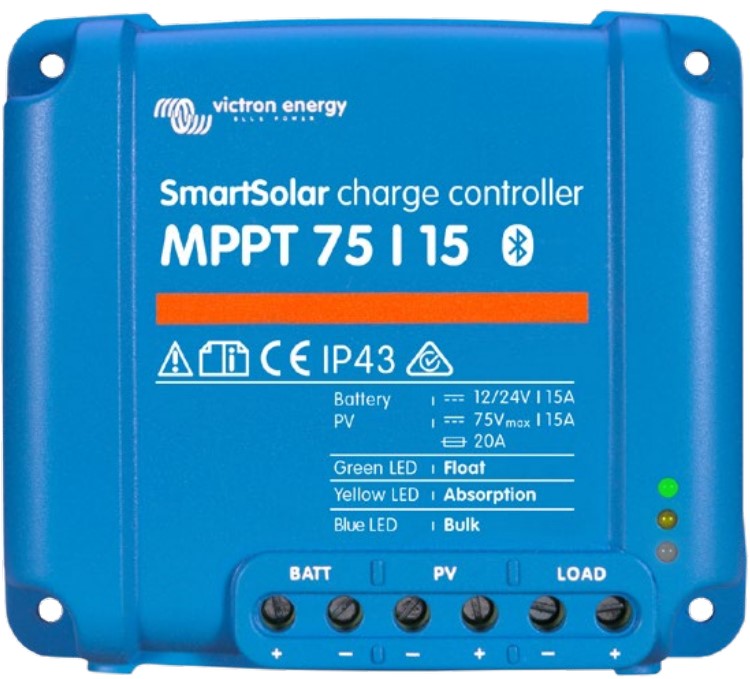 74
Maximum Power Point Tracking (MPPT)
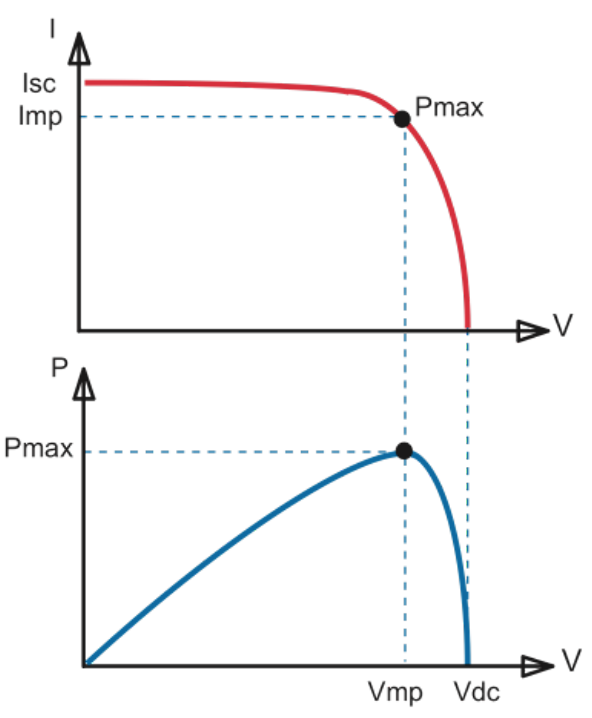 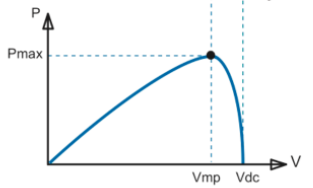 75
SHADE Temperature Constraints
Power System Components
Battery: 32 - 104F while charging, -4 - 140F while discharging
Intervolt: -13 - 113F operation
Victron: -22 - 140F operation

Active Protection Components
Polycarbonate: 212F mold temperature
Processor: 32 - 140F operating
iOptron Mount: 14 - 104F operation
Camera: -4 - 140F storage, 23 - 113F operation
Roof Motor: max 140F operation
76
Cold Case Risk
UDOO Minimum Operating Temperature: 32℉ (0℃)
Minimum Temperature With Heater on Polycase: 17.87℉  (-7.85℃)
iOptron Minimum Operating Temperature: 14℉  (-10℃)
ZWO Camera Minimum Operating Temperature: 22℉ (-5℃)
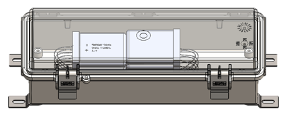 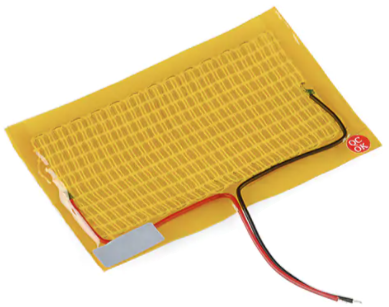 Feasibility Check: Current Operating Temps Are Within SOC (FR 2)
[Speaker Notes: The iOptron Mount and ZWO camera will be able to operate within the current Standard Operating Conditions. However, the UDOO processor will not be able to operate in temperatures below freezing and a heating pad will be used to reduce the UDOO’s operating temperature from 32 degrees  to 18 degrees Fahrenheit. And with this addition all components will be able to operate within the proper temperature ranges]
Actuating Roof Design
Ensure water moves away from sliders
Utilize weatherstripping/thresholds where appropriate
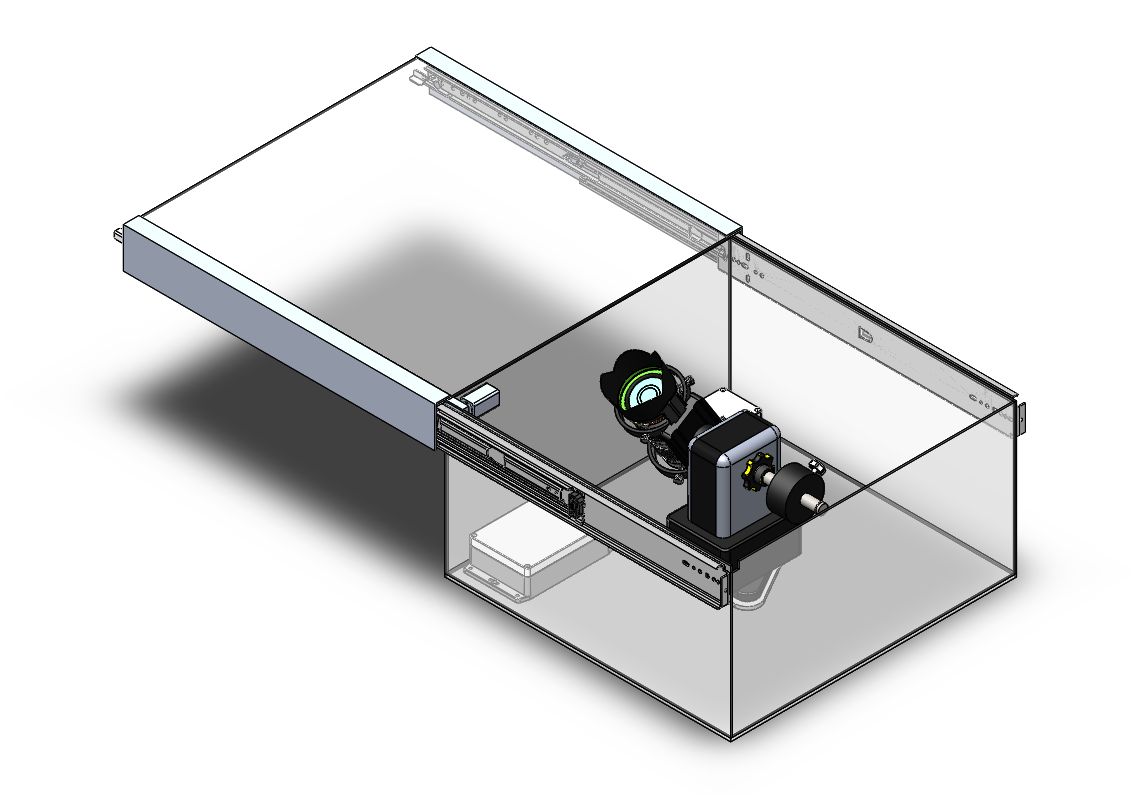 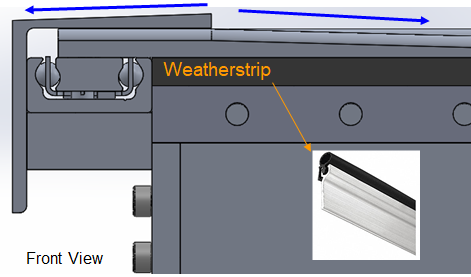 Timeline
Project Description
Baseline Design
Power System
Modularity
Software
Testing Status
Summary
[Speaker Notes: The roof will be designed in a manner that weather elements will not damage the interior components. While the roof will be weatherproof, rainwater would pool on top of the box if not designed properly. Thus the roof will include slopes that will direct rain water away from the sliders, either from the edges or towards the middle of the roof. Weatherstripping or thresholds will be applied for additional protection when appropriate]
Actuating Roof Design
Maintain tight tolerances (Gaps < 0.050’’)
Utilize weatherstripping/thresholds where appropriate
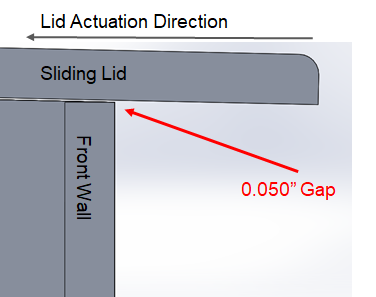 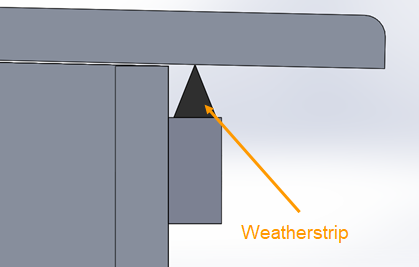 Timeline
Project Description
Baseline Design
Power System
Modularity
Software
Testing Status
Summary
[Speaker Notes: The sliding lid will be designed with tight tolerances and feature weatherstripping or thresholds when appropriate to further waterproof the roof as seen in these images.]
Hardware Tipping Prevention Model
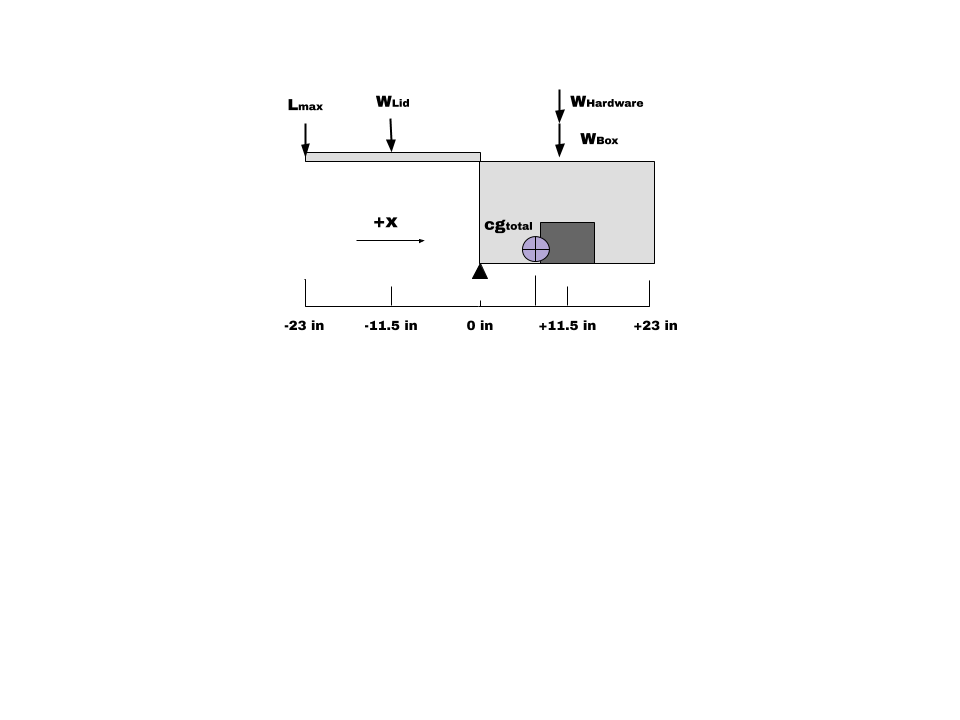 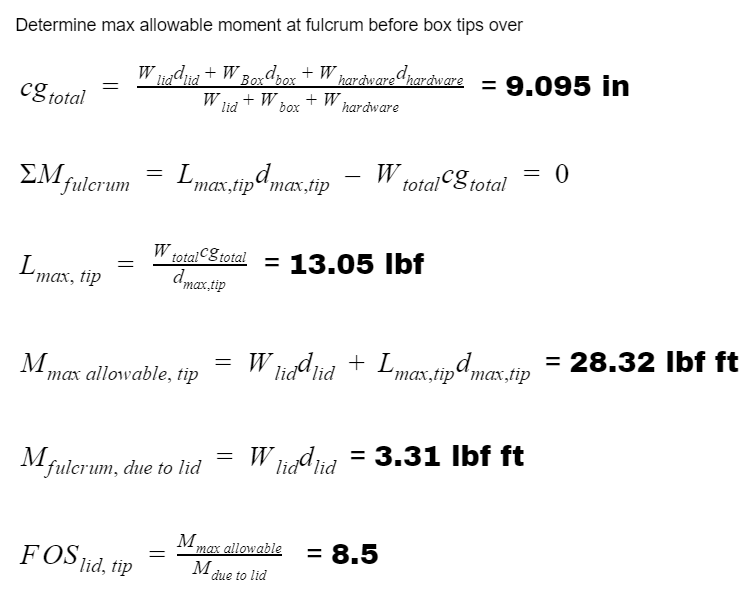 The active protection system will not tip over due to the weight of the lid or small animals.
Timeline
Project Description
Baseline Design
Power System
Modularity
Software
Testing Status
Summary
[Speaker Notes: In order to ensure the stability of the system during deployment with the moonroof opened, a worst case load was modeled at the tip of the roof.

Overall, the weigt of the opened roof itself will not cause the system to tip over, and the opened roof can withstand up to an additional 13 lbs at the tip before tipping over]
Hardware Failure Prevention Model
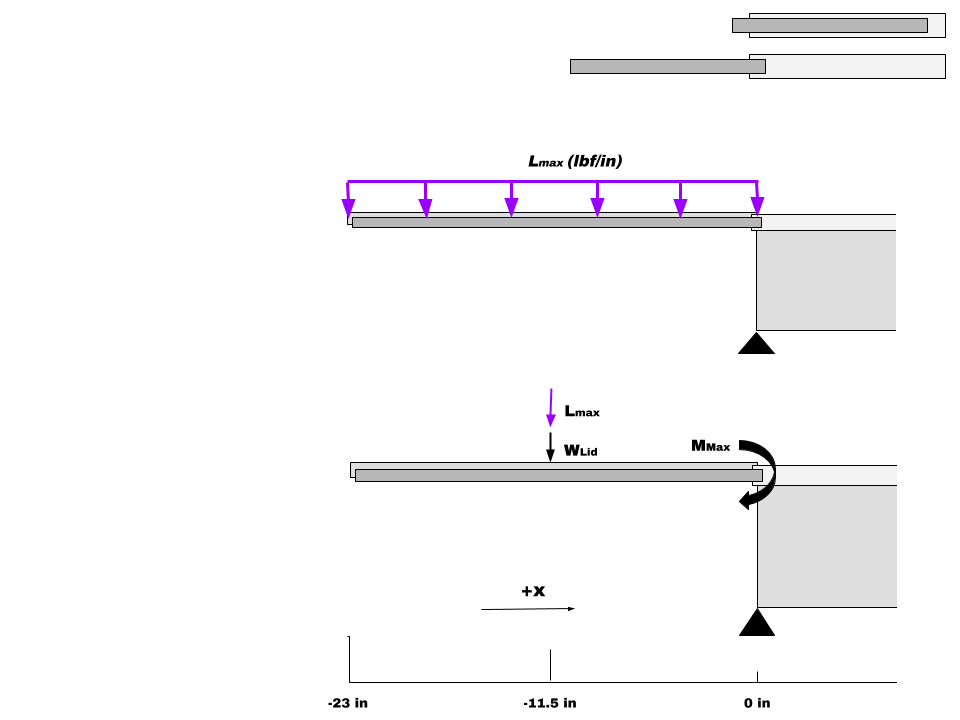 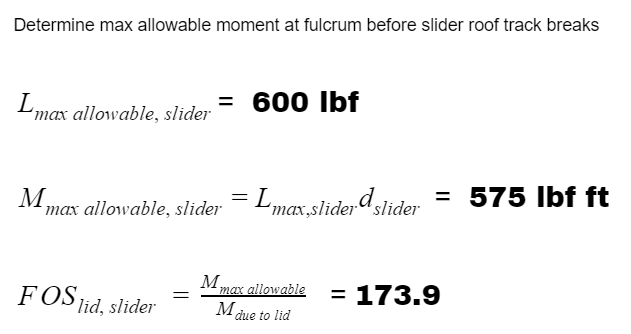 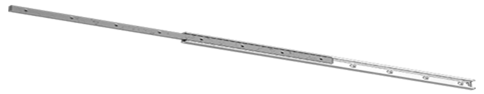 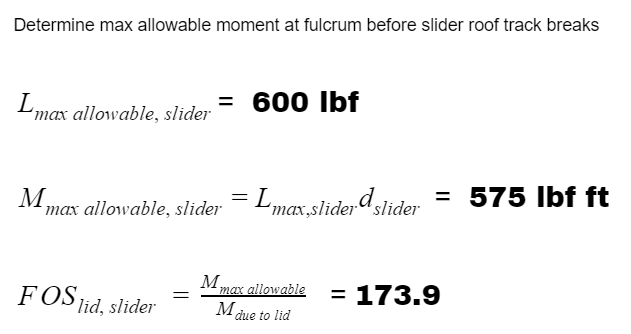 The slider tracks will not break due to the weight of the lid. 

If weight is applied to the lid, the system will tip over before breaking.
Timeline
Project Description
Baseline Design
Power System
Modularity
Software
Testing Status
Summary
[Speaker Notes: Next, to ensure that our moonroof tracking system will not break, a similar analysis was performed. Overall, the track of the lid will not break due to the weight of the roof, and the system will fall over before breaking if a load greater than 13 lbs is applied to the end of the open roof.]
Old Image System FBD
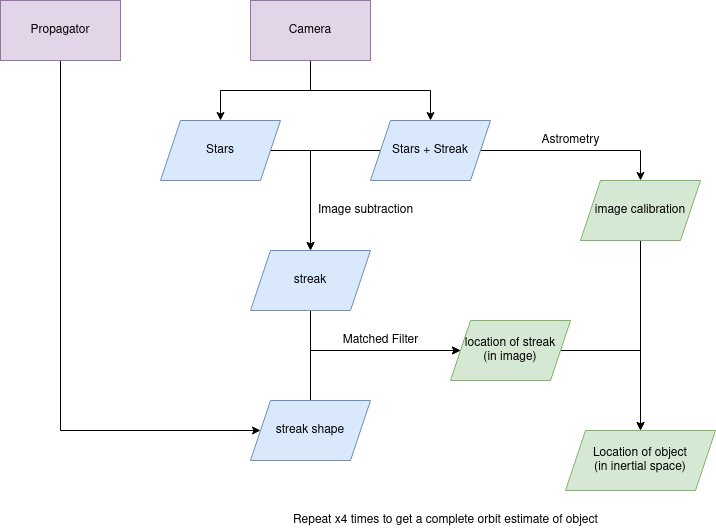 82
New Image System FBD
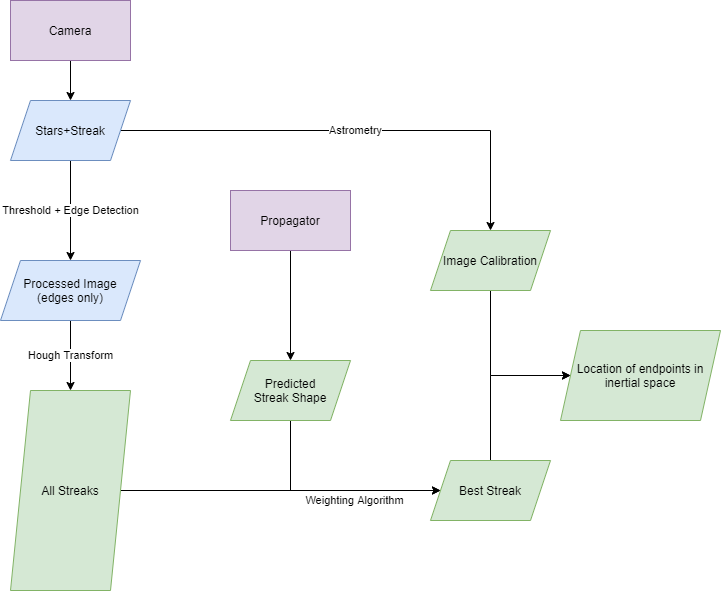 83
Risk Analysis Methodology
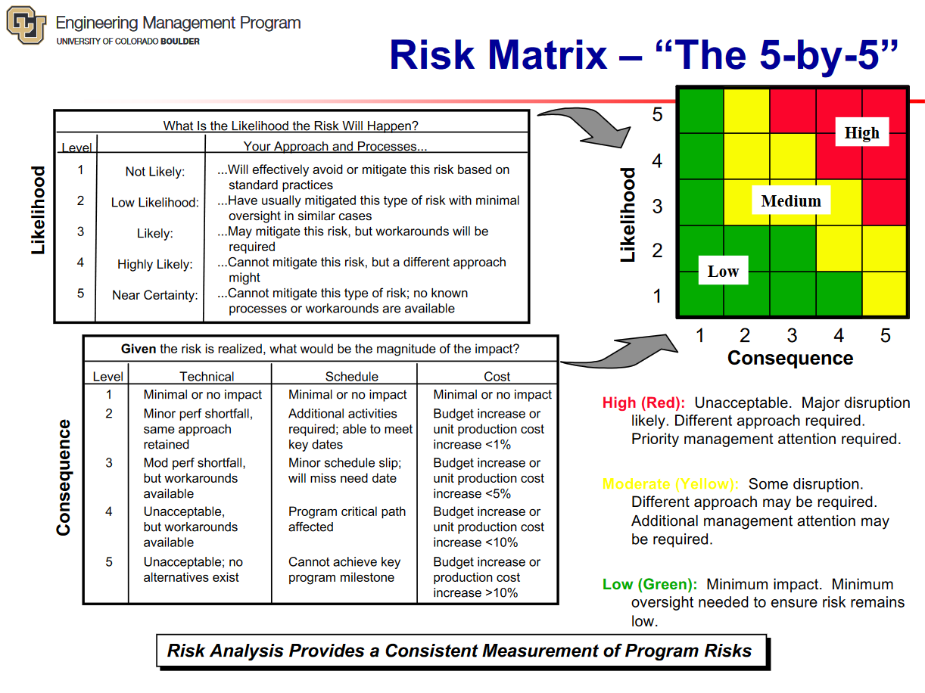 84
Comprehensive Risk Accounting
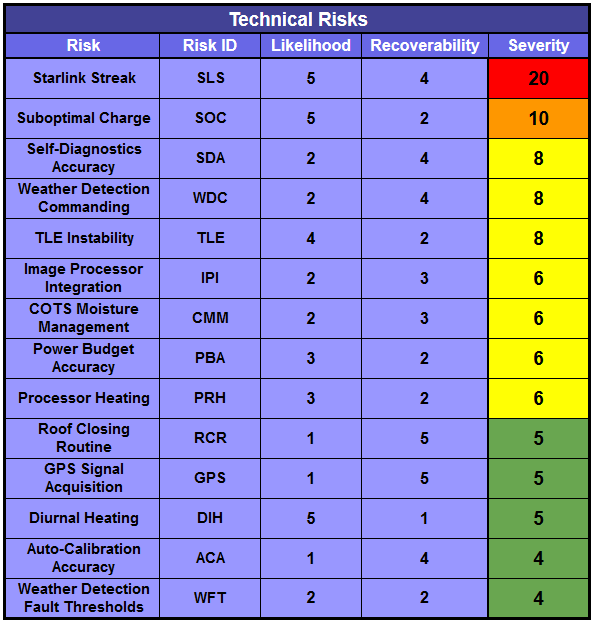 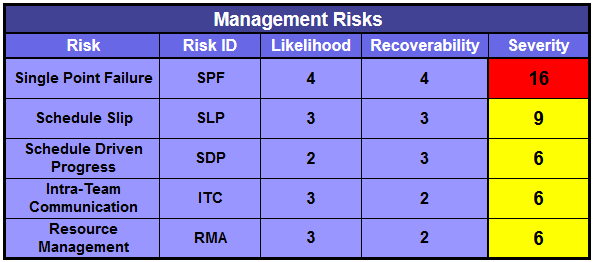 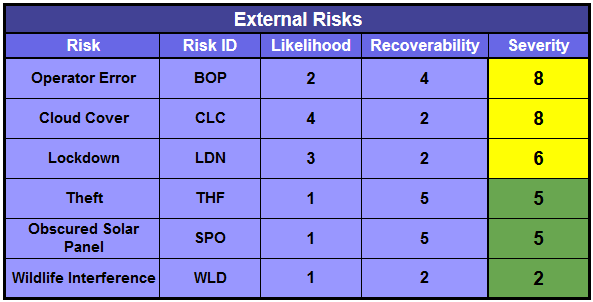 85
Comprehensive Risk Accounting
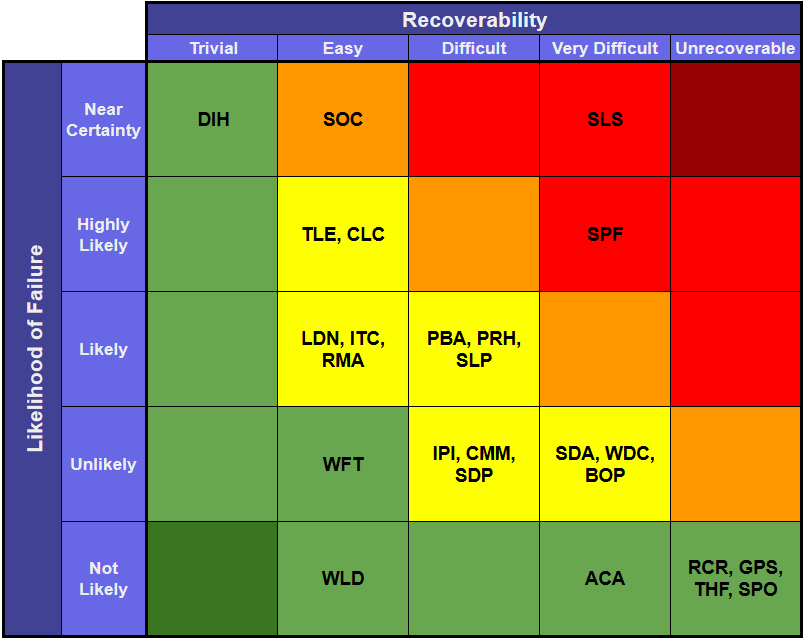 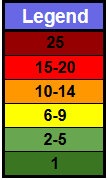 86
Full WBS - First Half
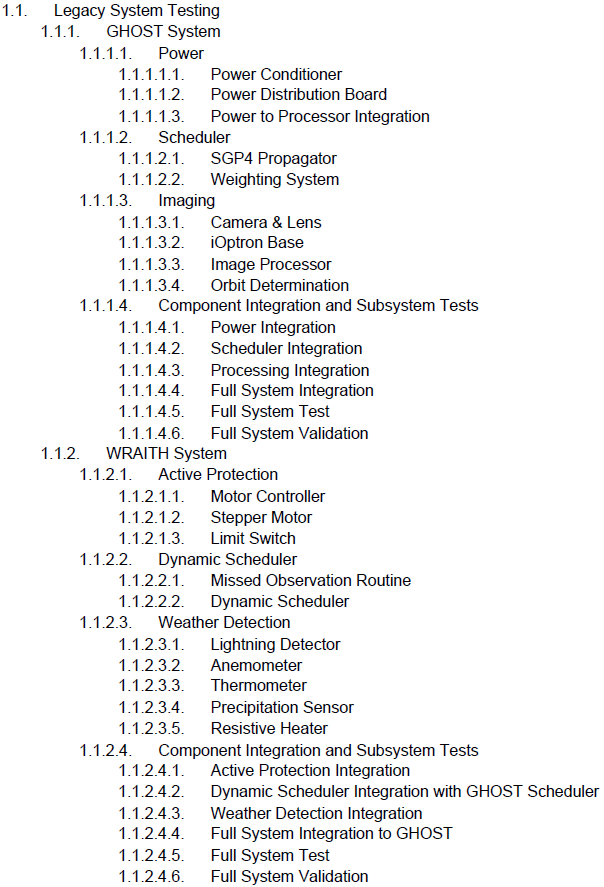 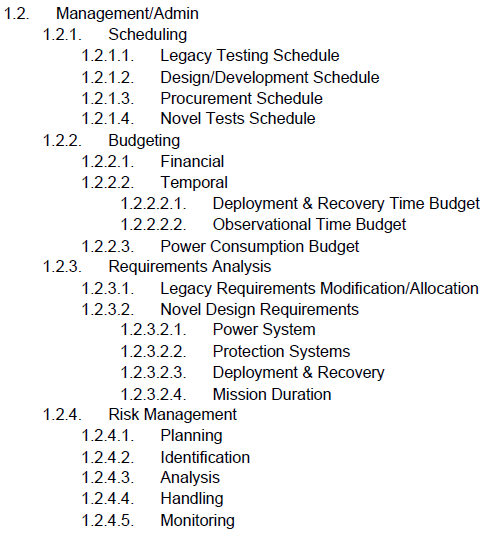 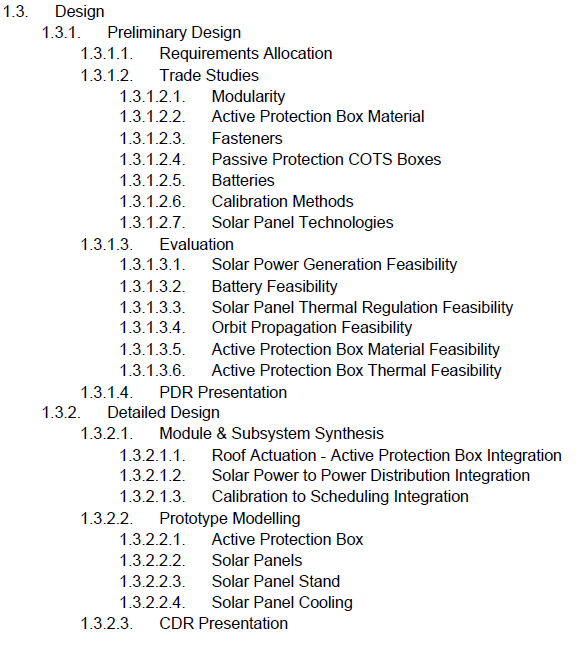 87
Full WBS - Second Half
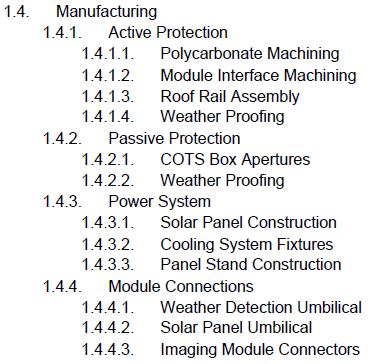 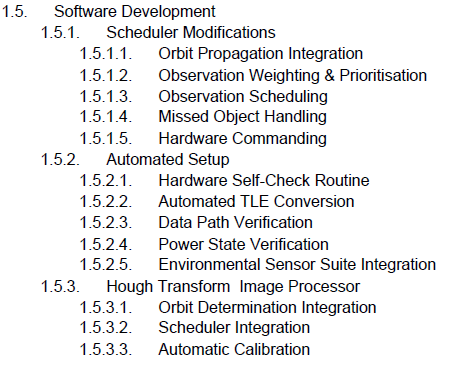 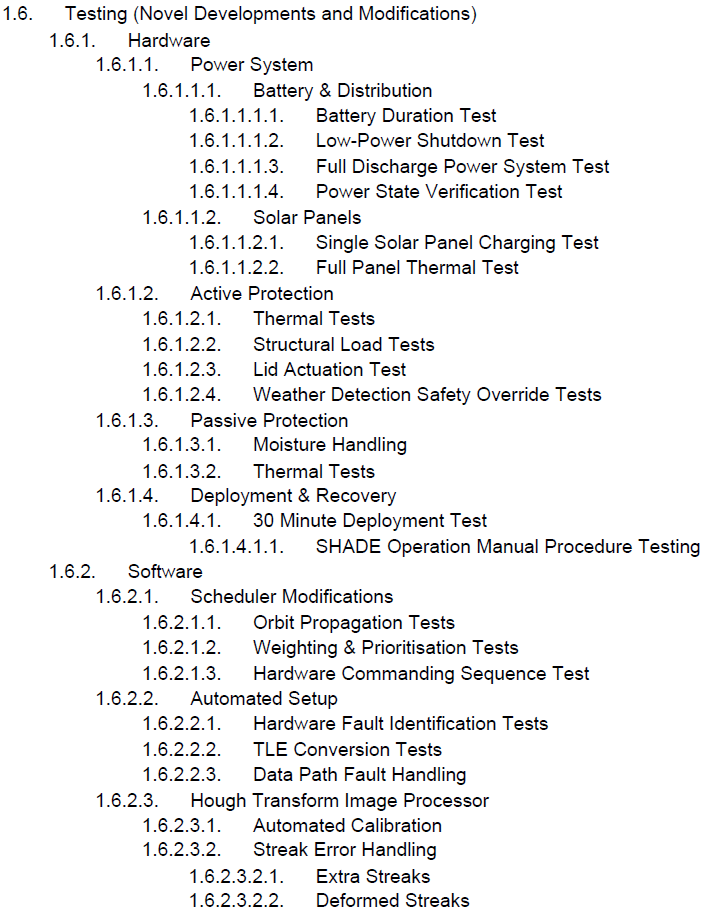 88
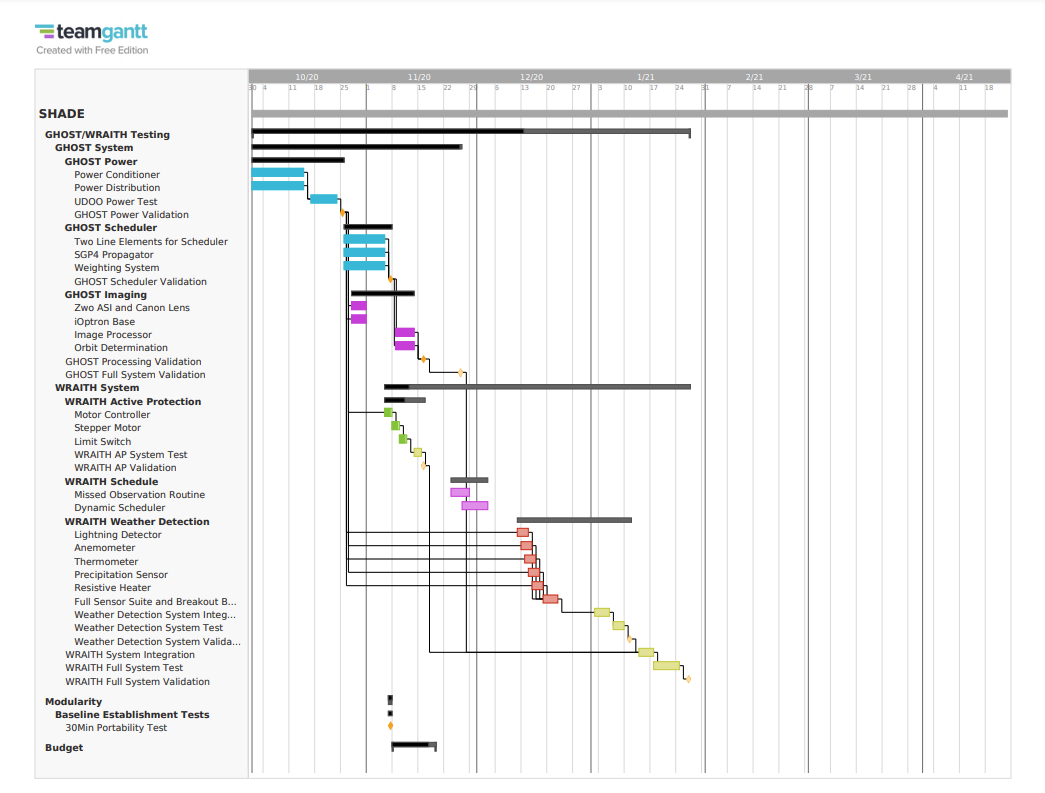 SHADE Full Gantt Chart
89
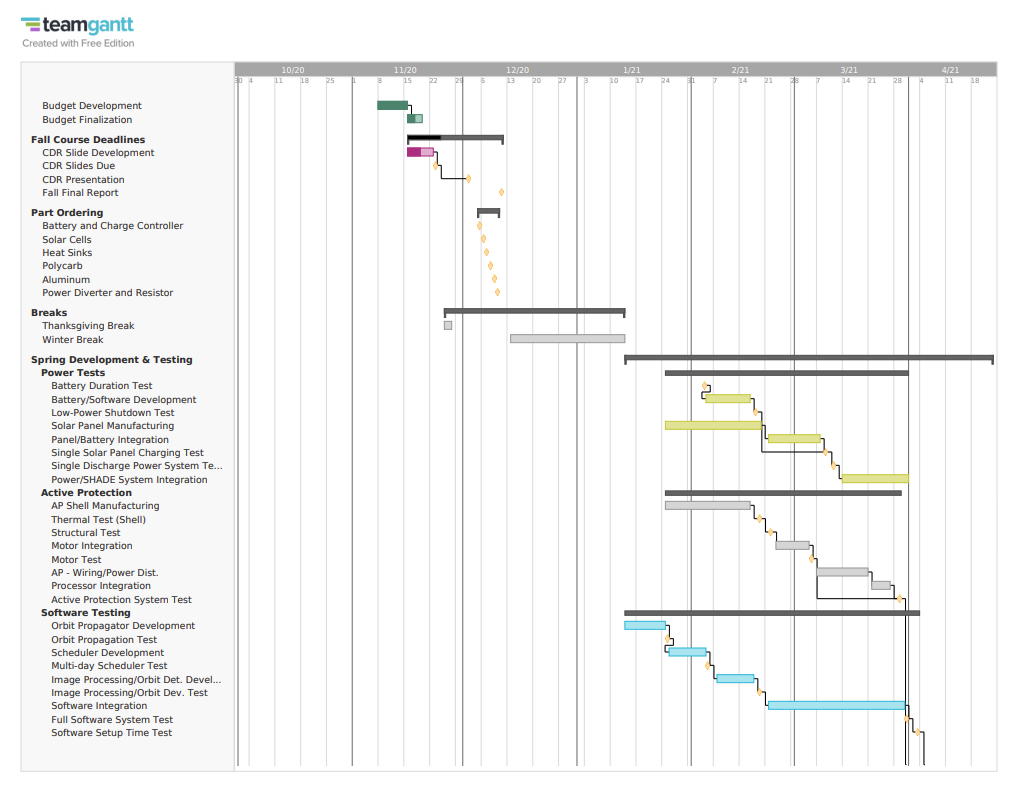 SHADE Full Gantt Chart
90
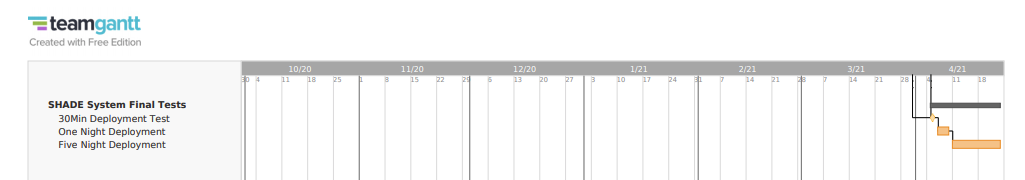 91
Revised Orbit Example - NOAA-6
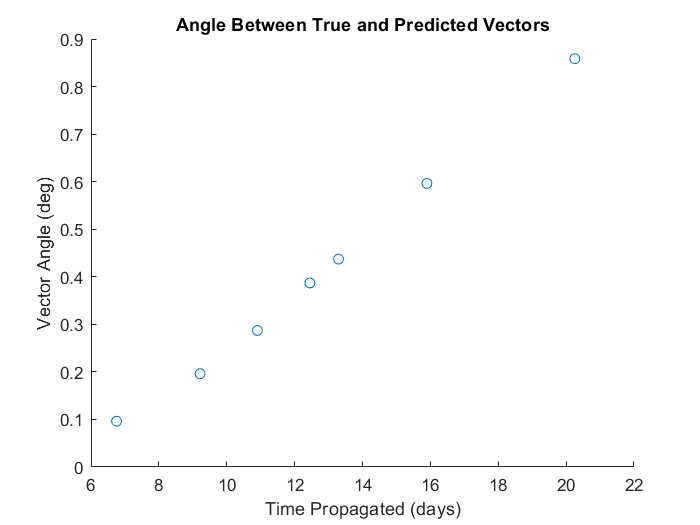 92
92
[Speaker Notes: Backup slide: fixed results for the NOAA-6 satellite]
Detailed Budget Breakdown - Power
93
93
Detailed Budget Breakdown - Active Protection
94
94
Detailed Budget Breakdown - WRAITH Recovery
95
95
Detailed Budget Breakdown - Software
96
96